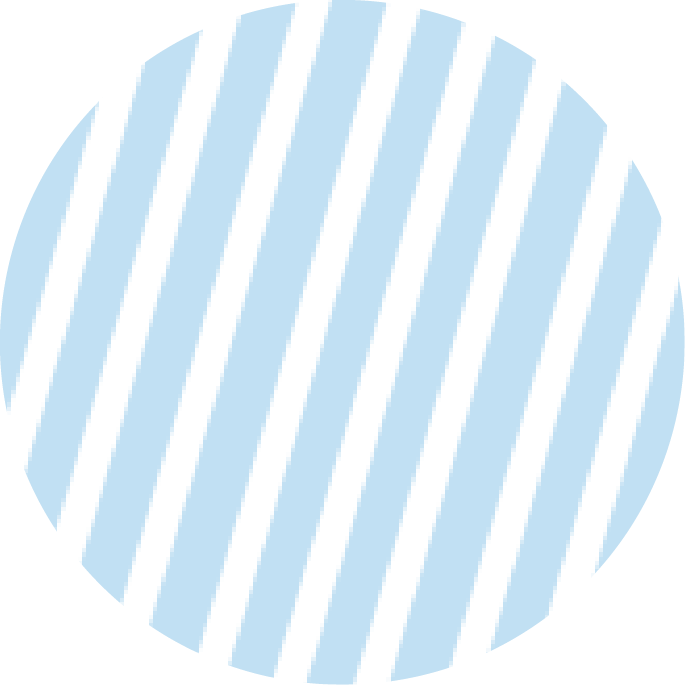 MsPham-0936082789
UBND QUẬN HẢI ANTRƯỜNG TIỀU HỌC ĐẰNG HẢI
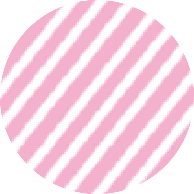 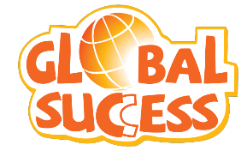 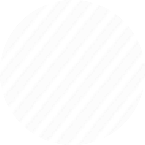 TIẾNG ANH 3
Unit 2
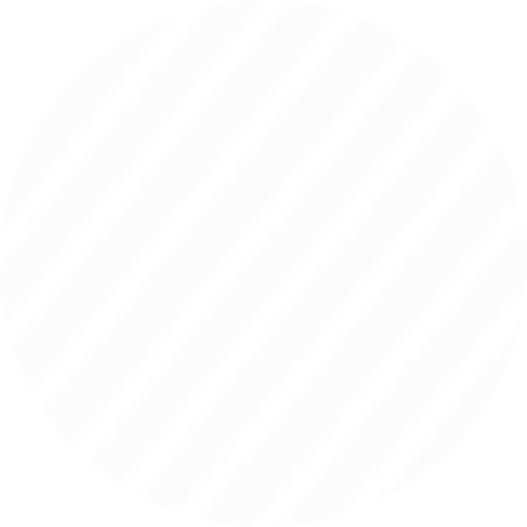 Our names
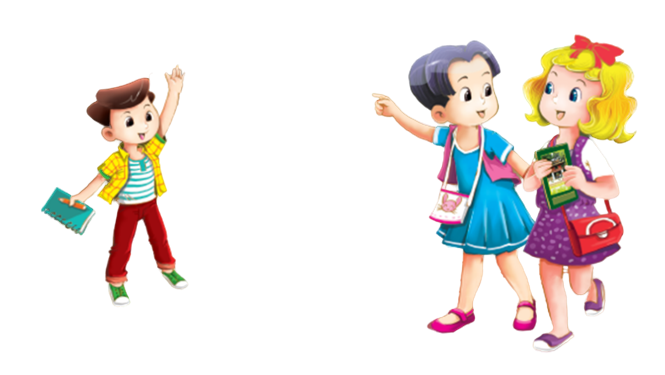 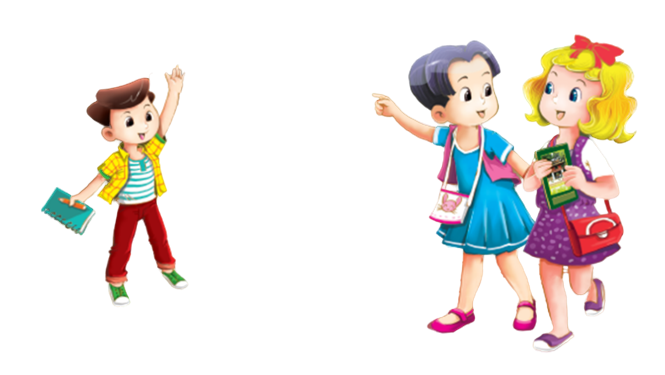 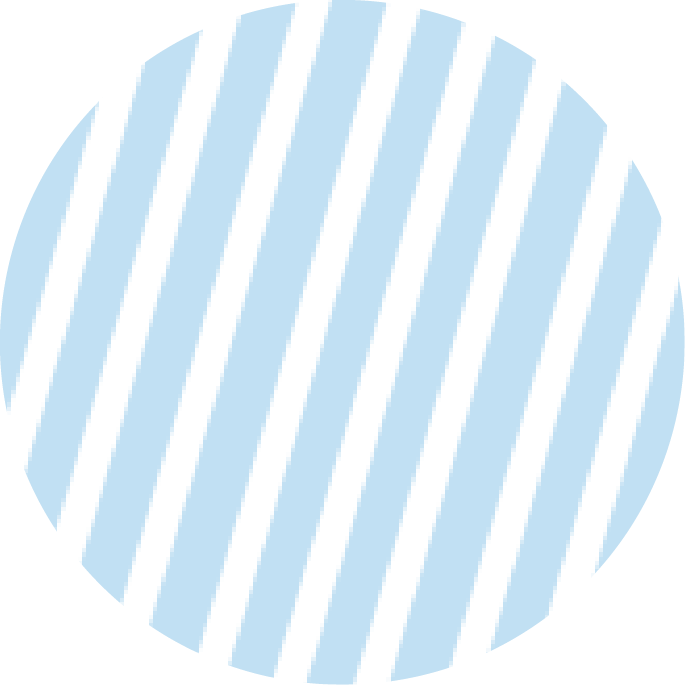 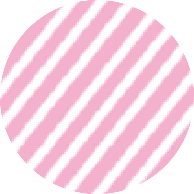 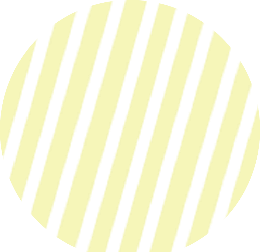 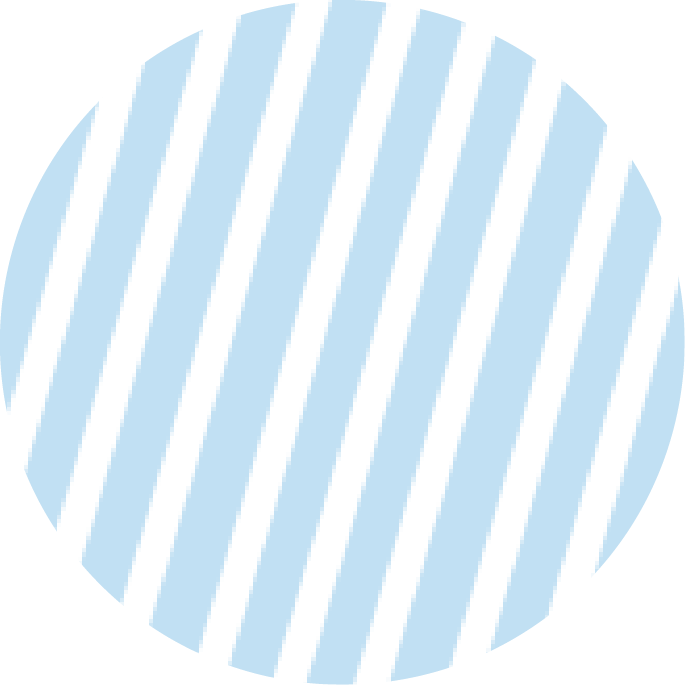 MsPham-0936082789
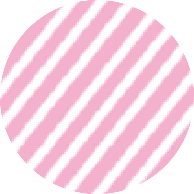 TUẦN 4
Unit 2
Our name
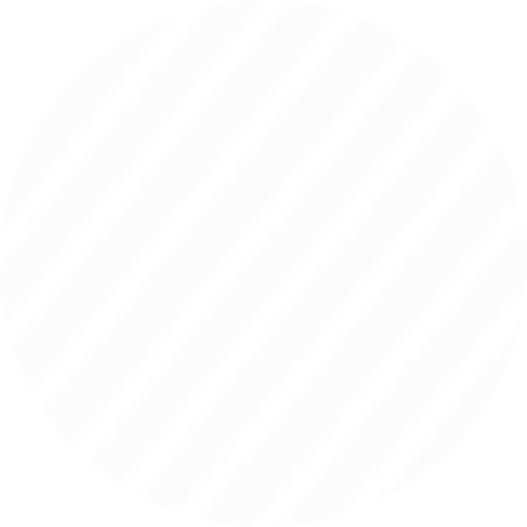 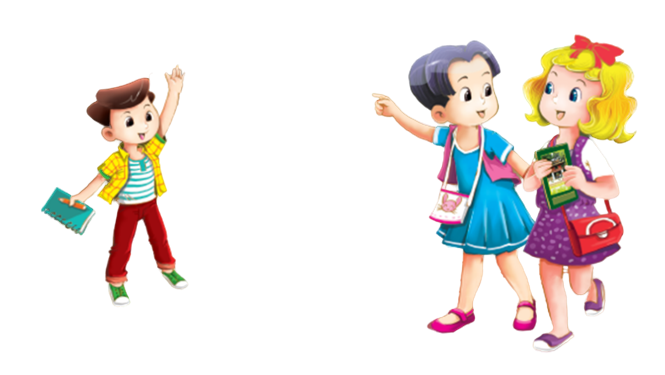 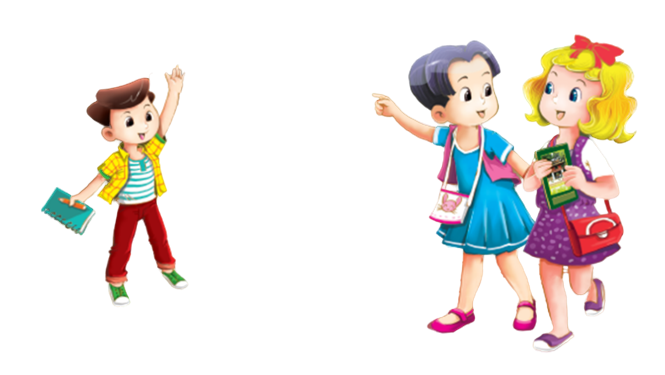 Lesson 3 - Period 15
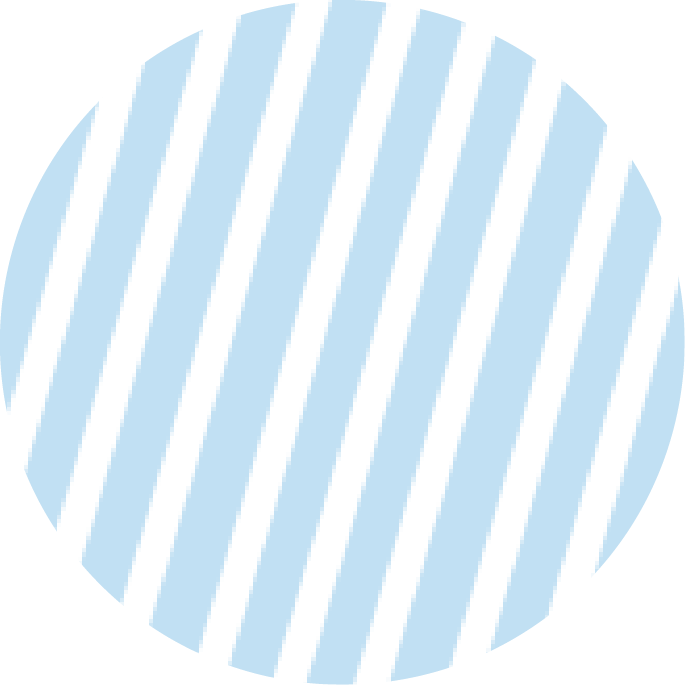 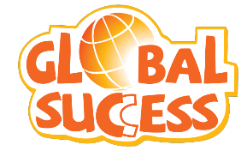 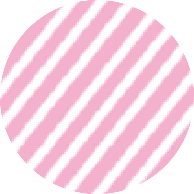 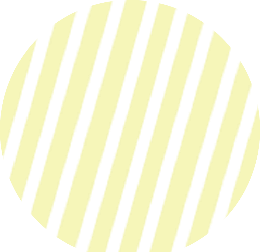 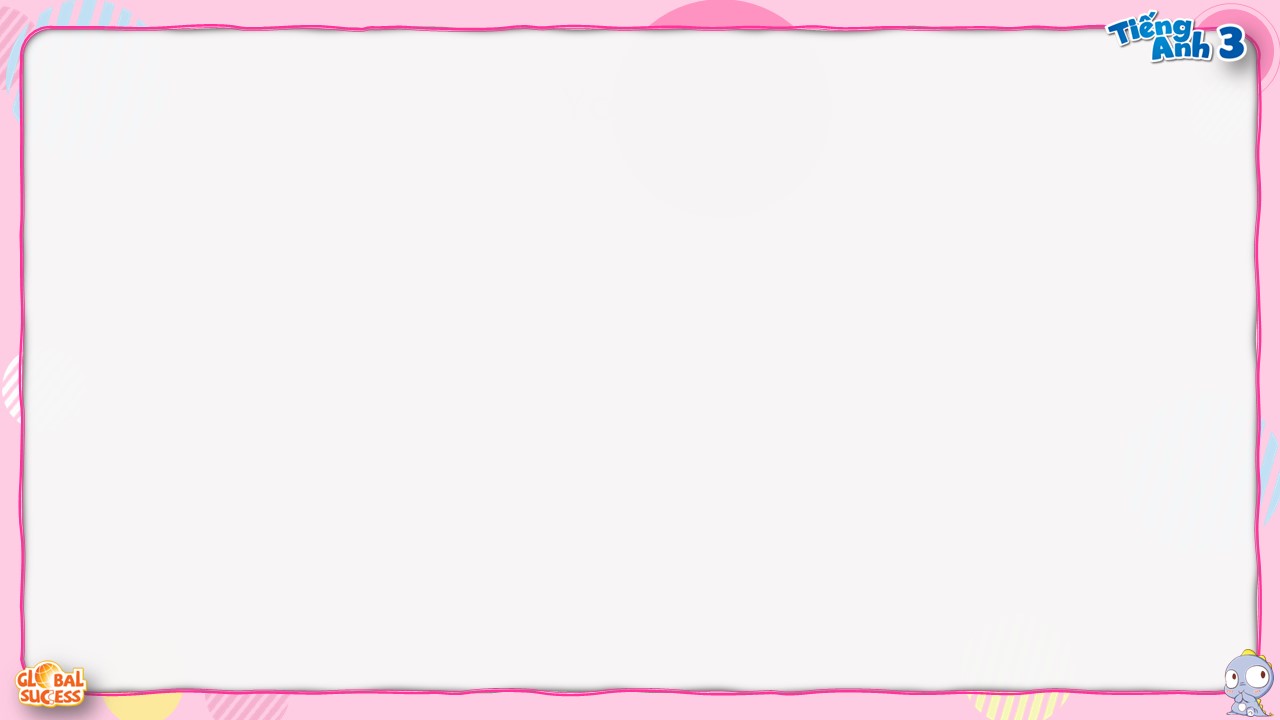 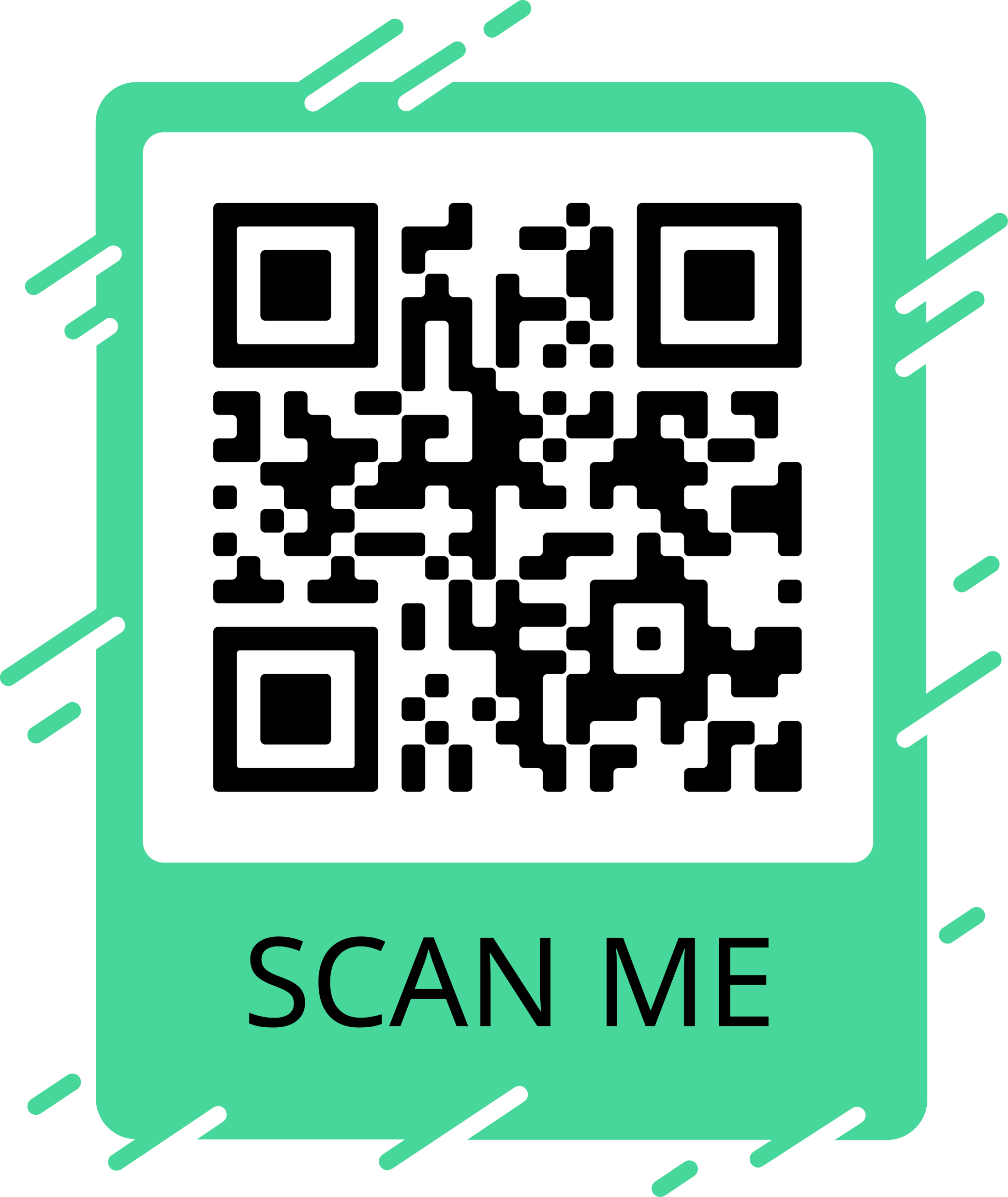 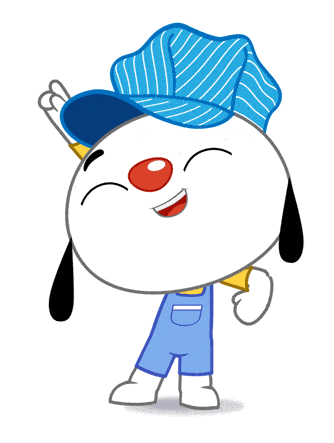 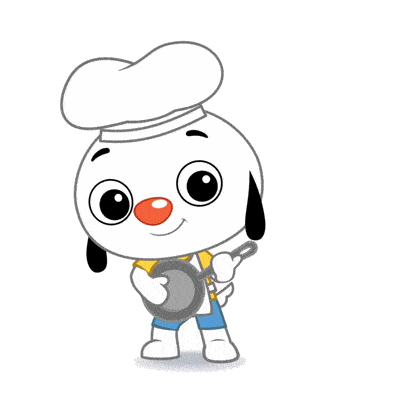 Warm - up
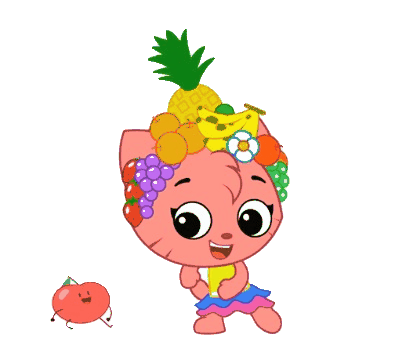 Play
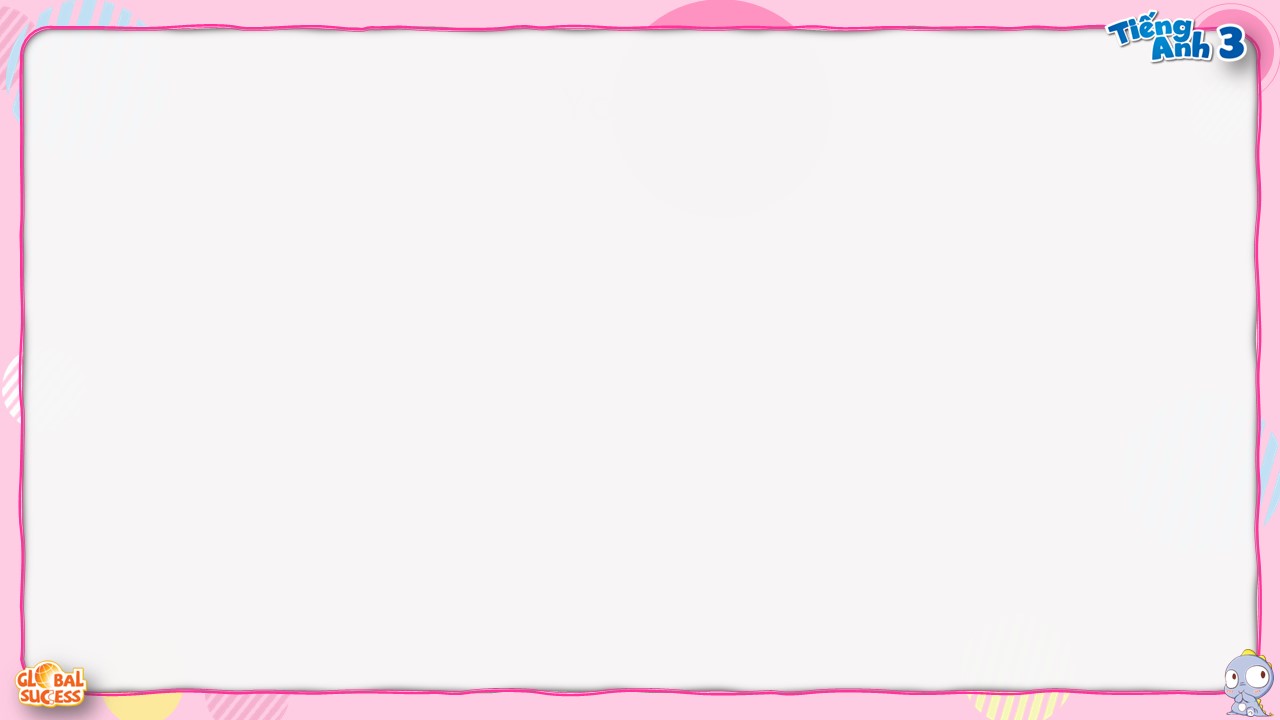 Review
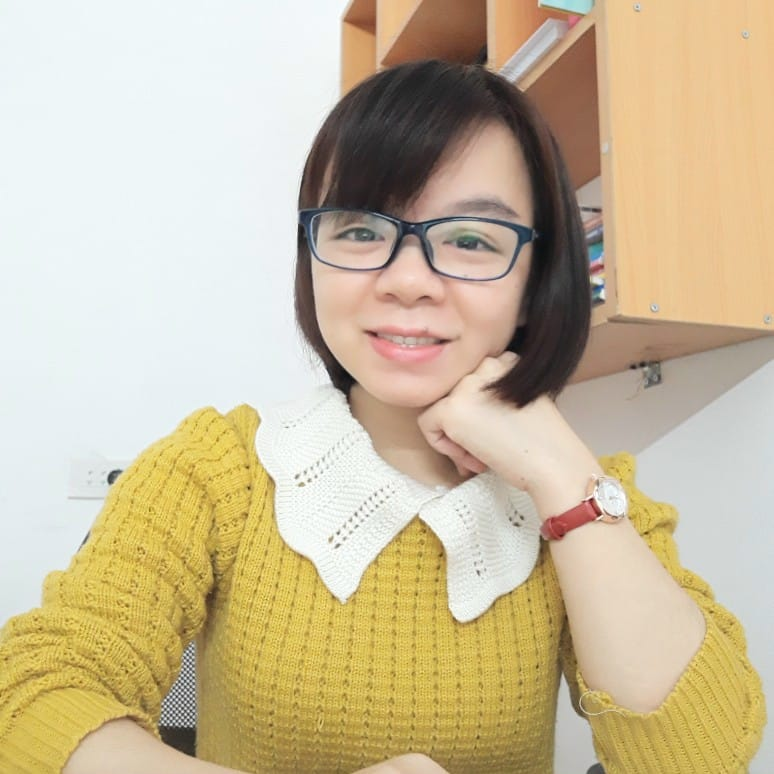 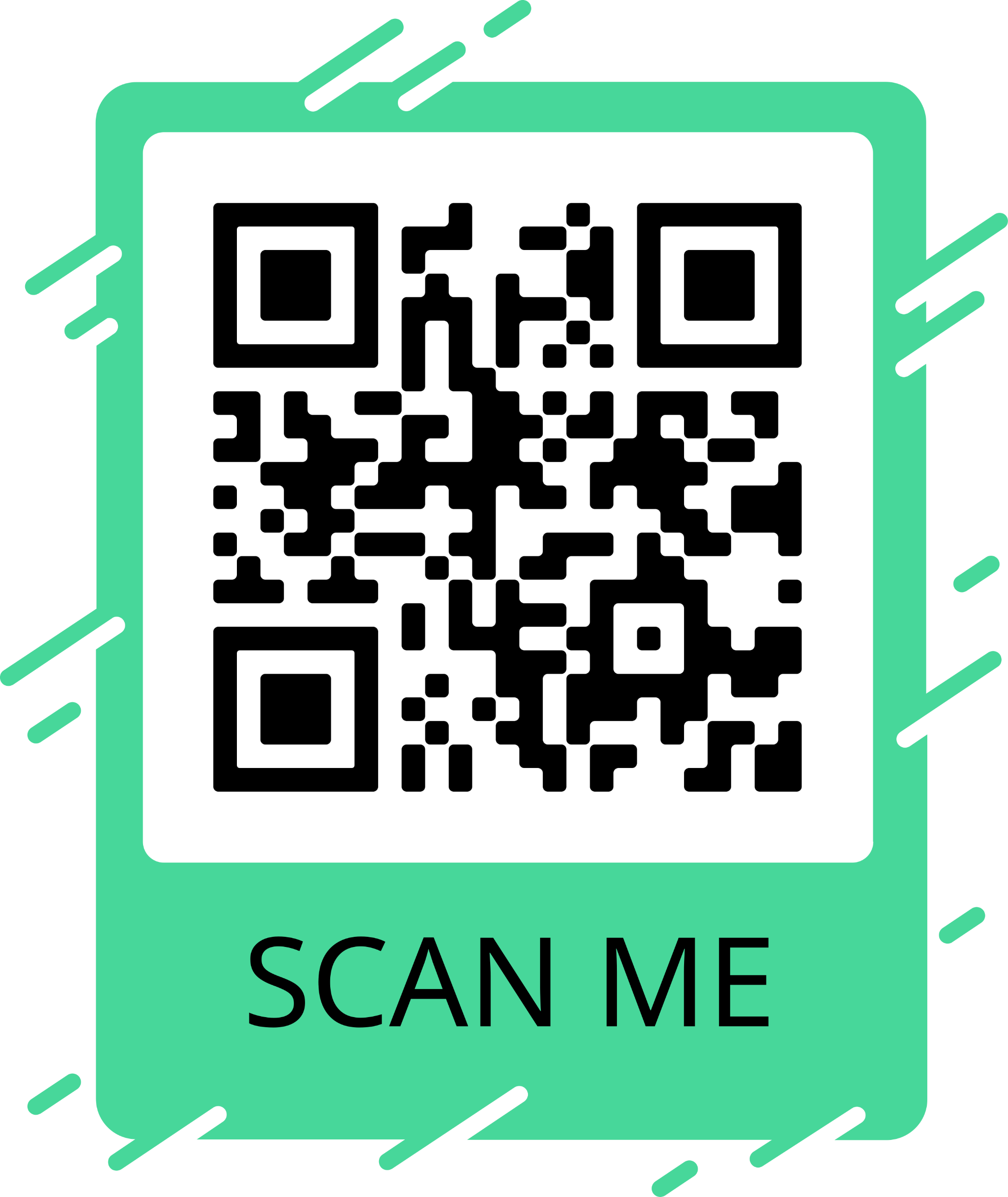 How old are you?
I’m _______ years old.
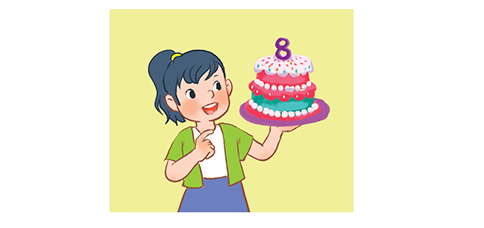 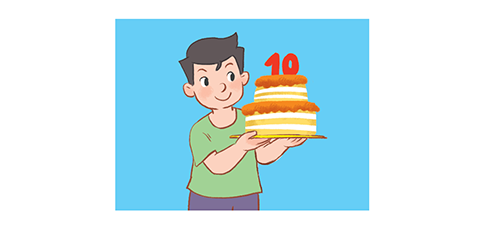 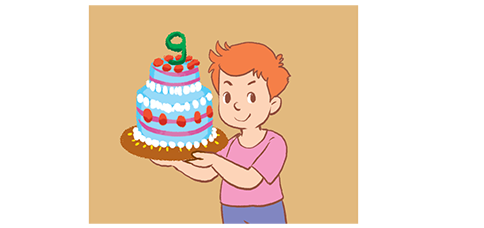 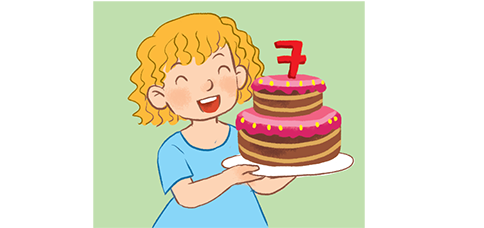 seven
eight
nine
ten
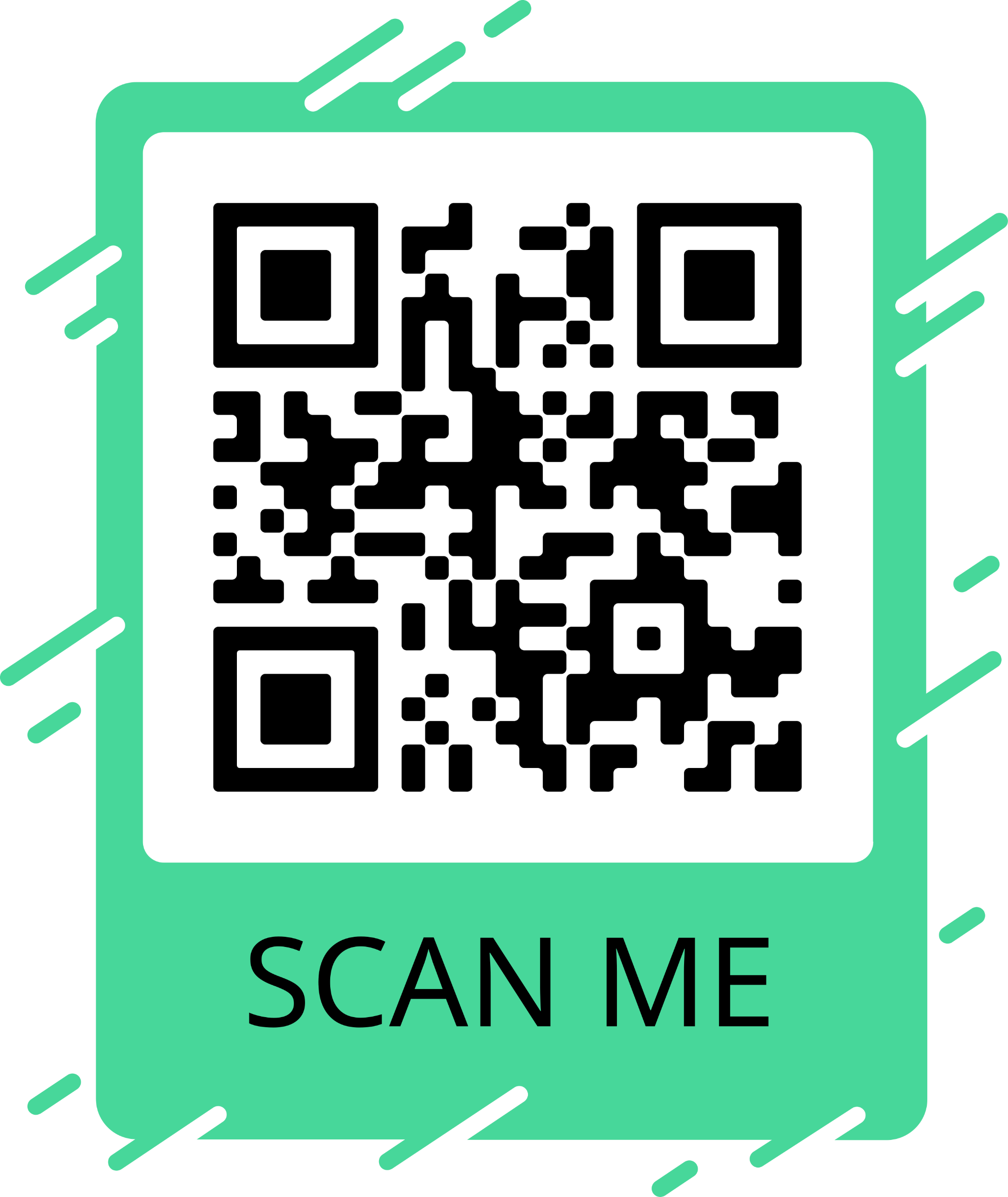 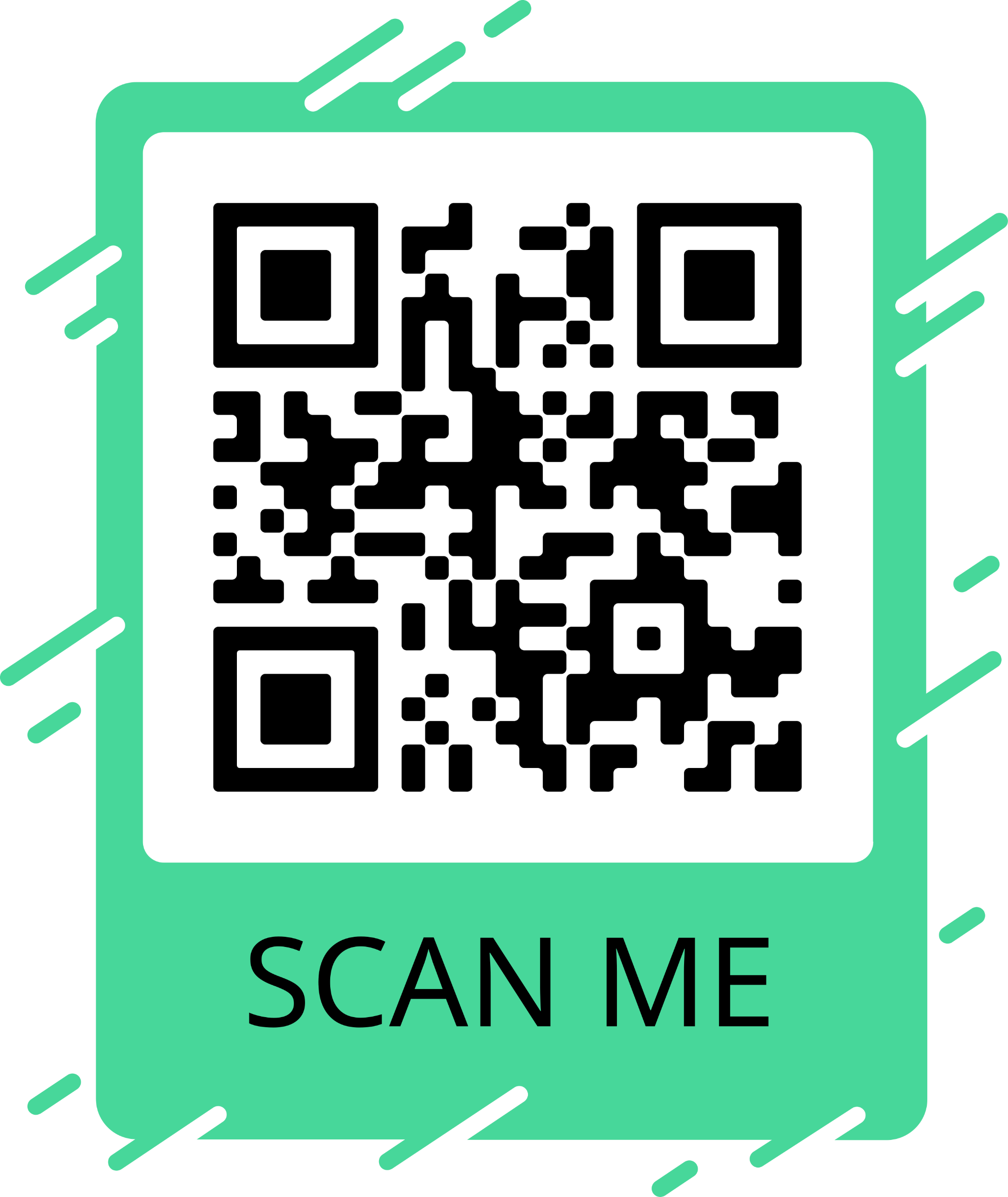 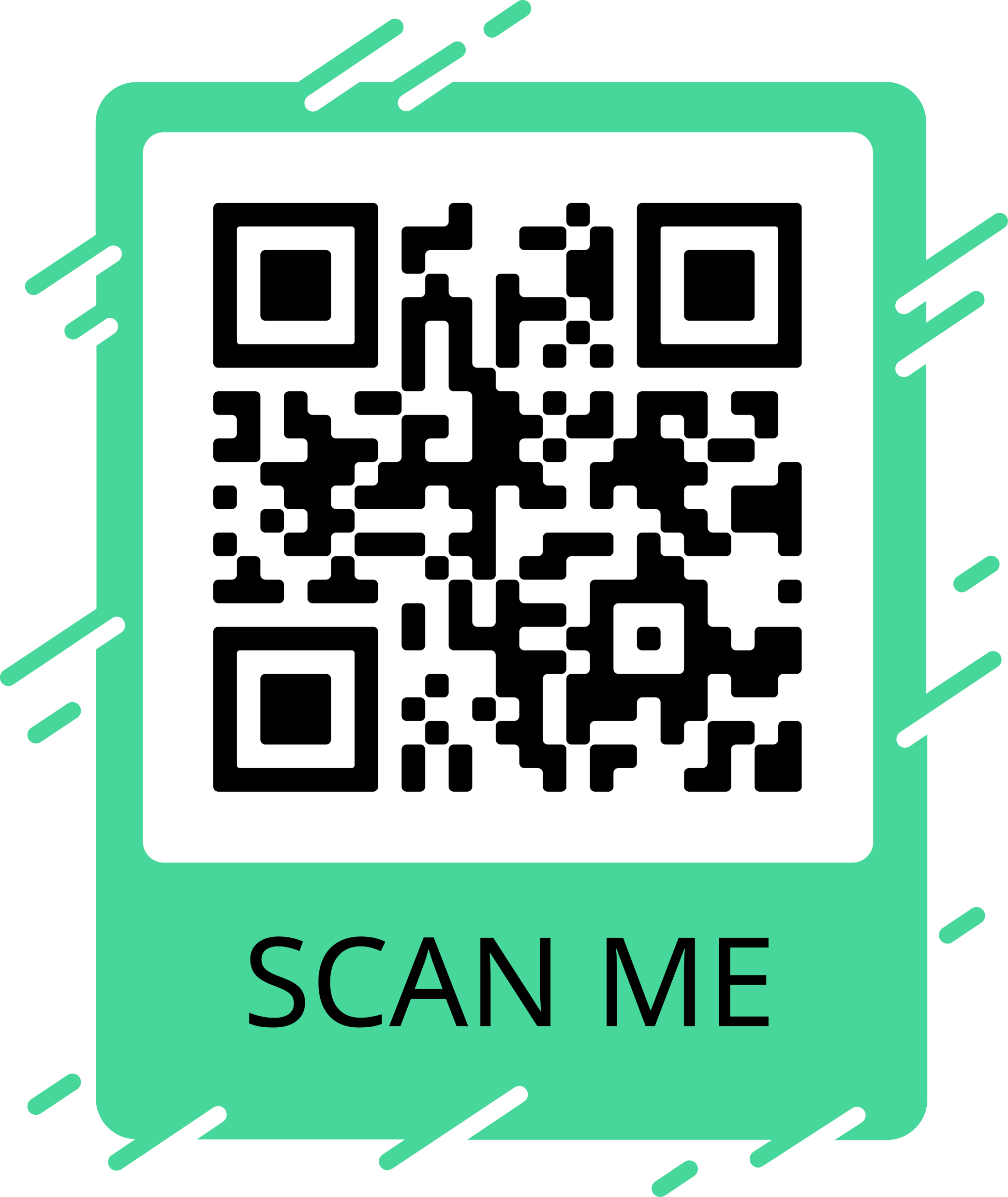 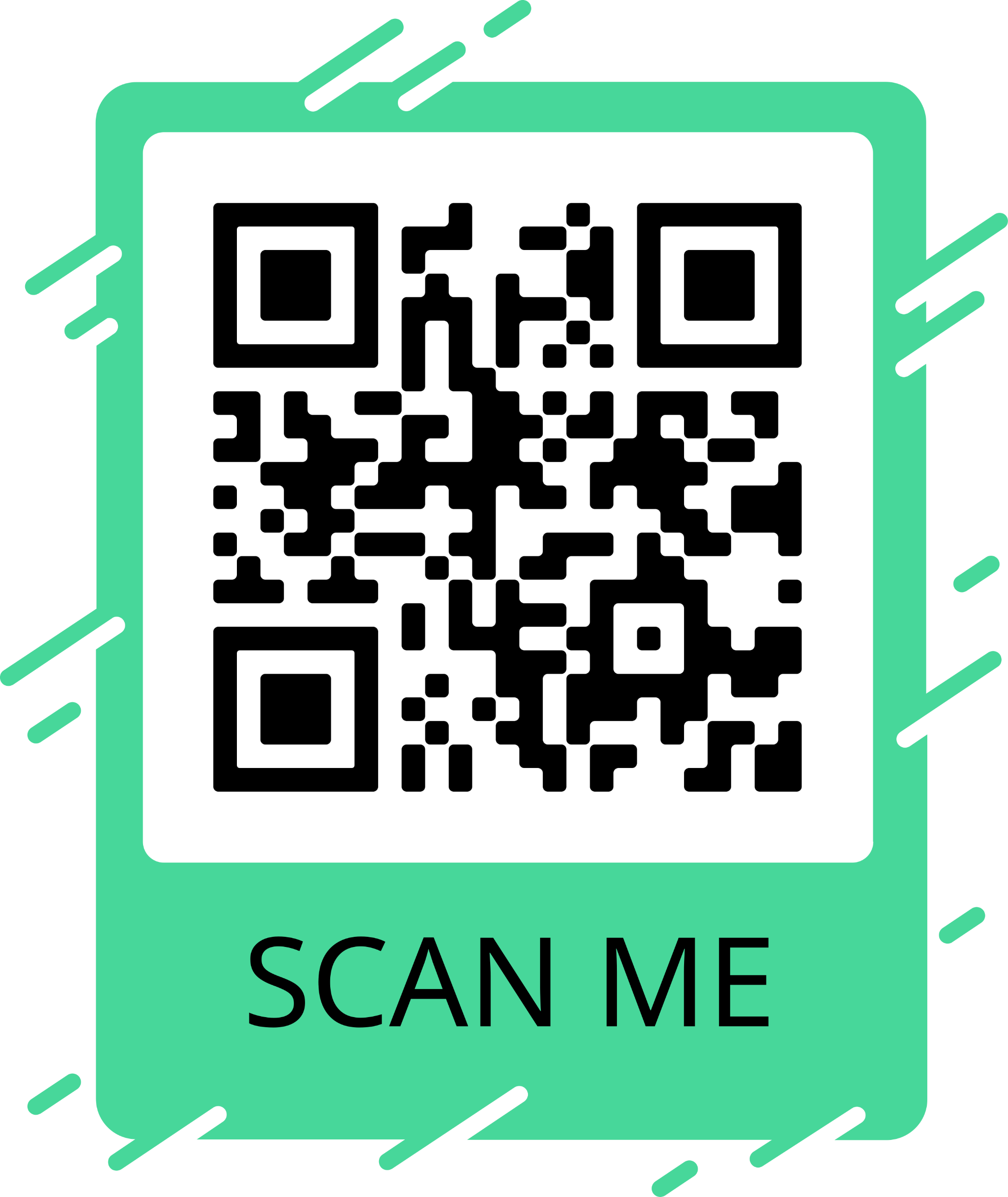 Phonics
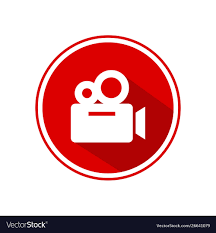 Next
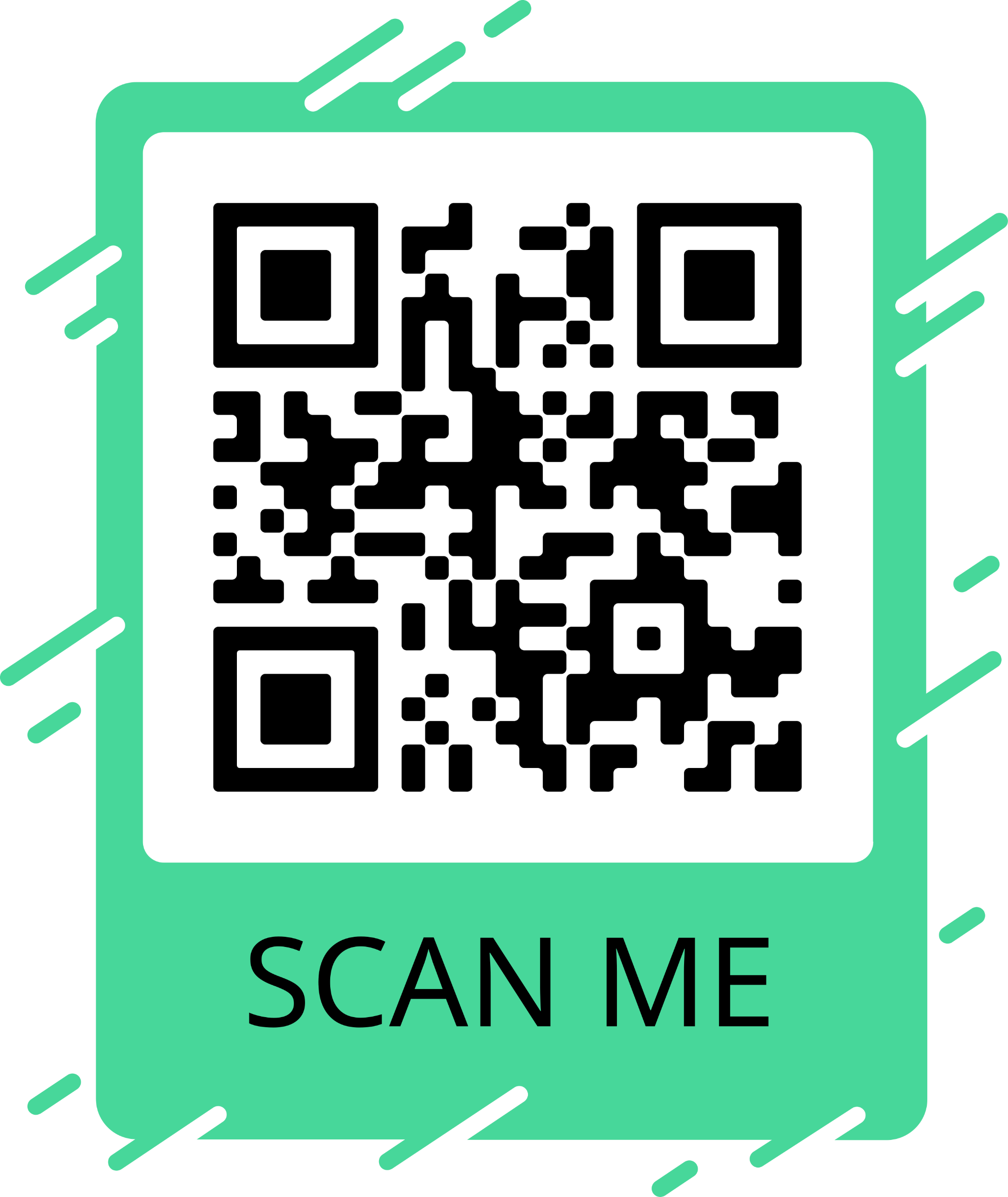 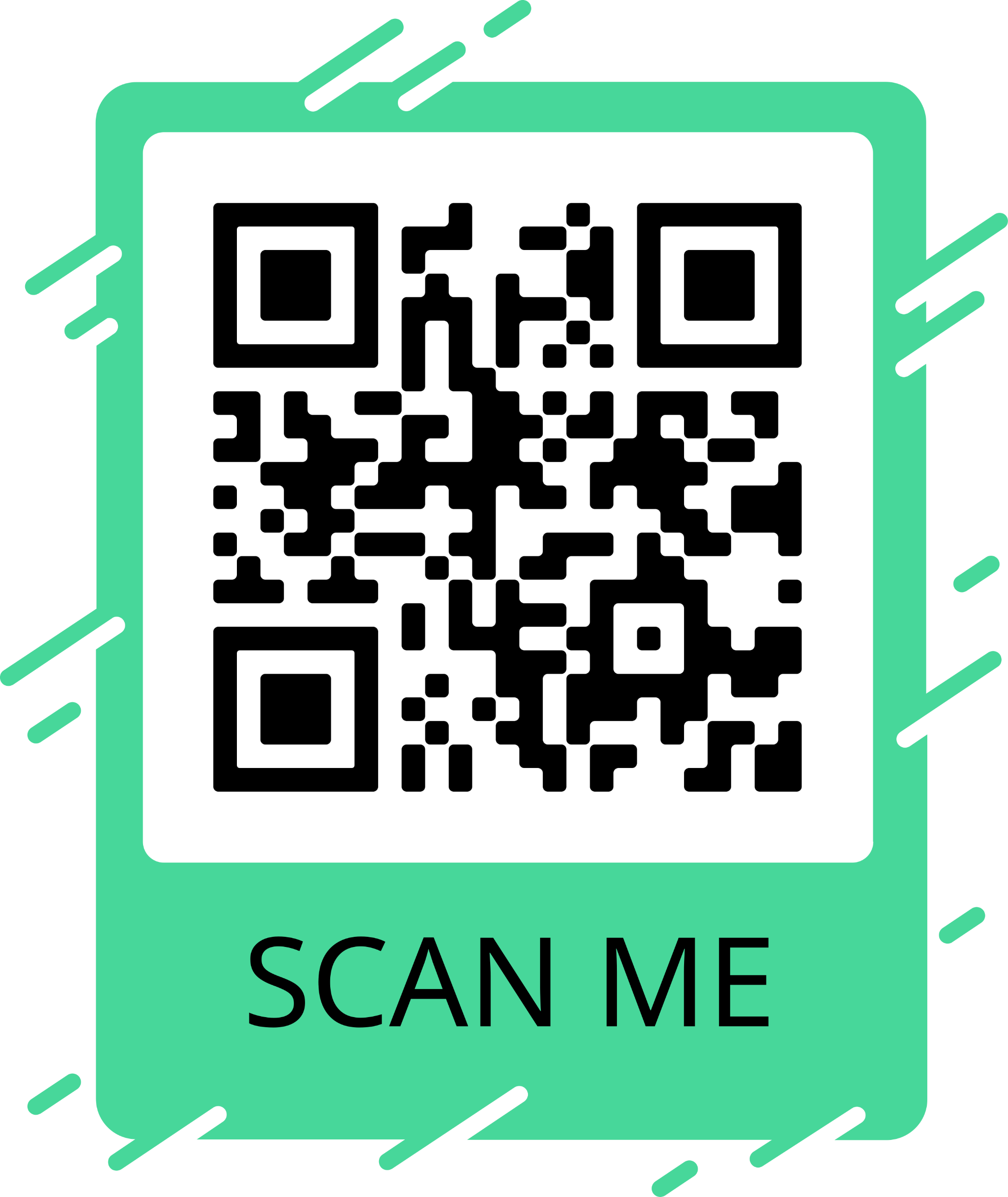 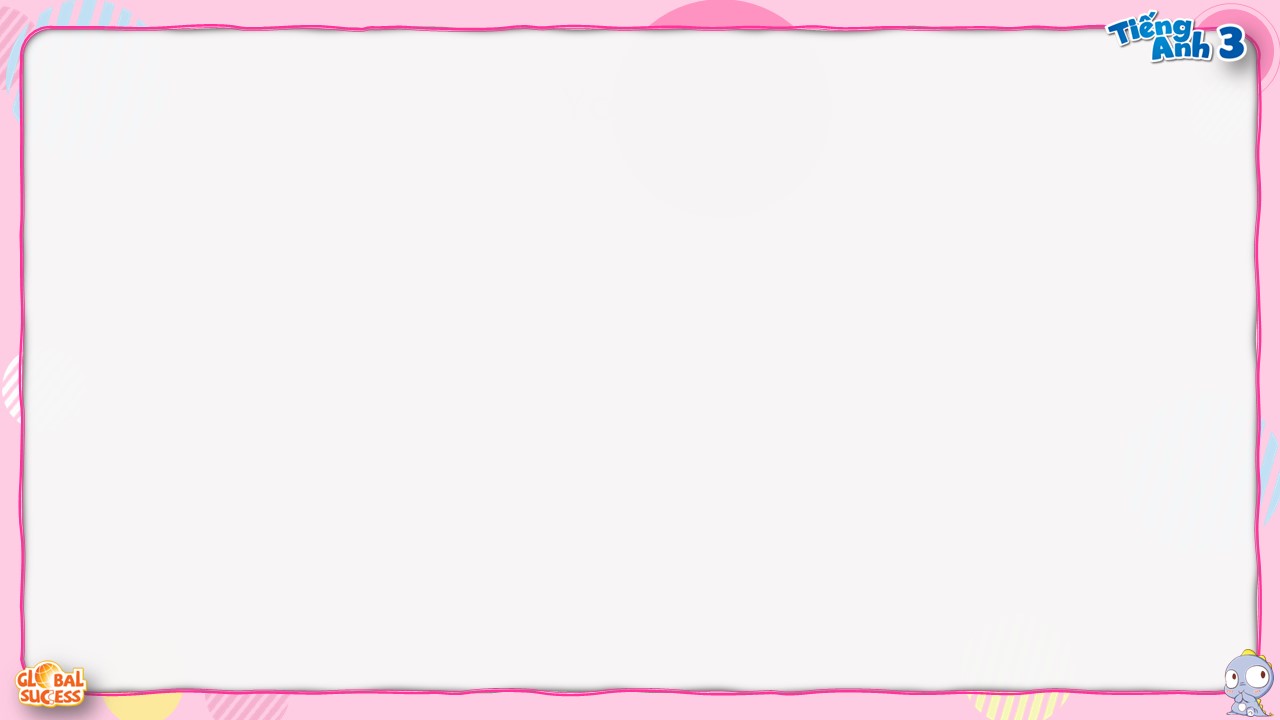 Phonics
/m/
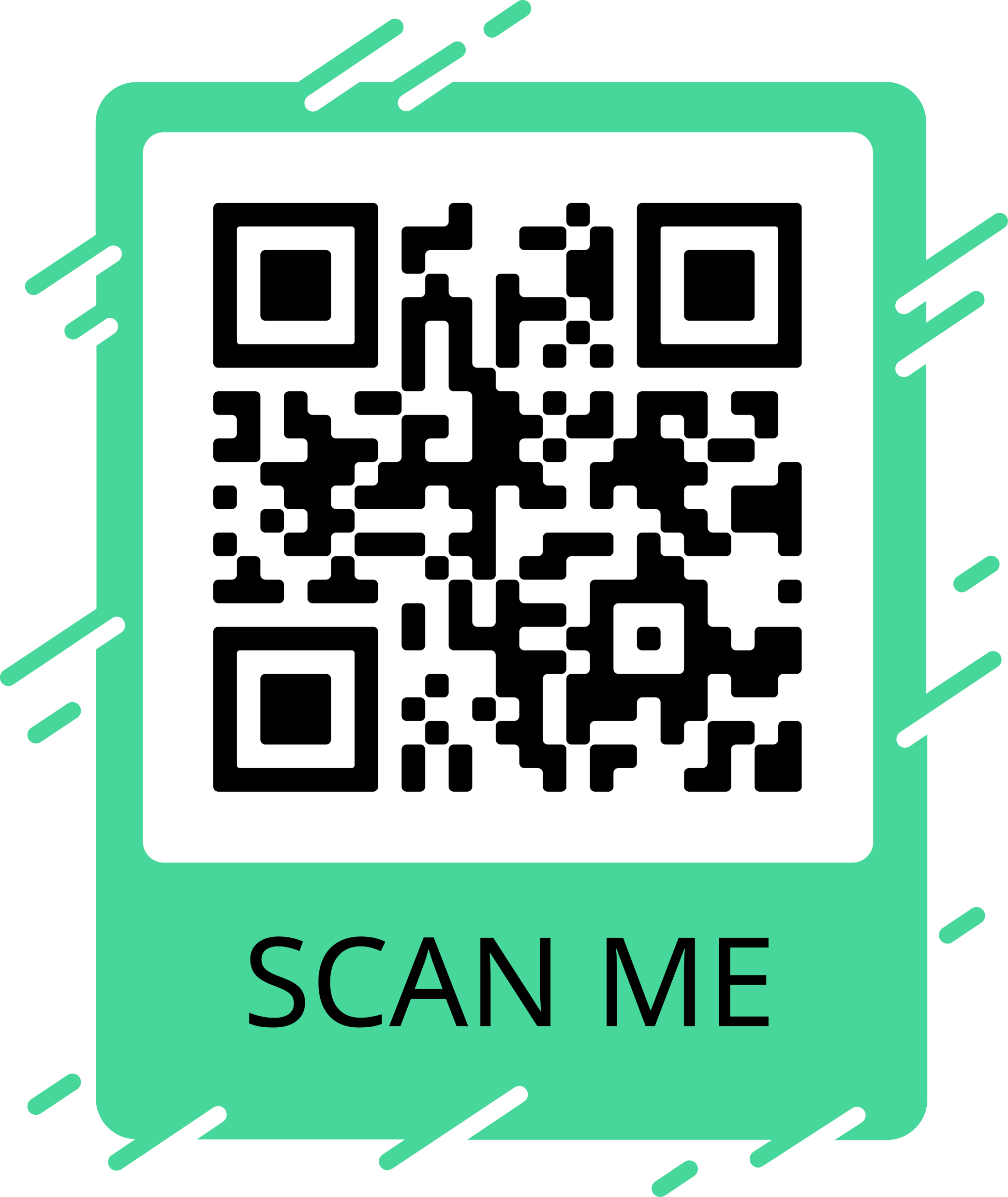 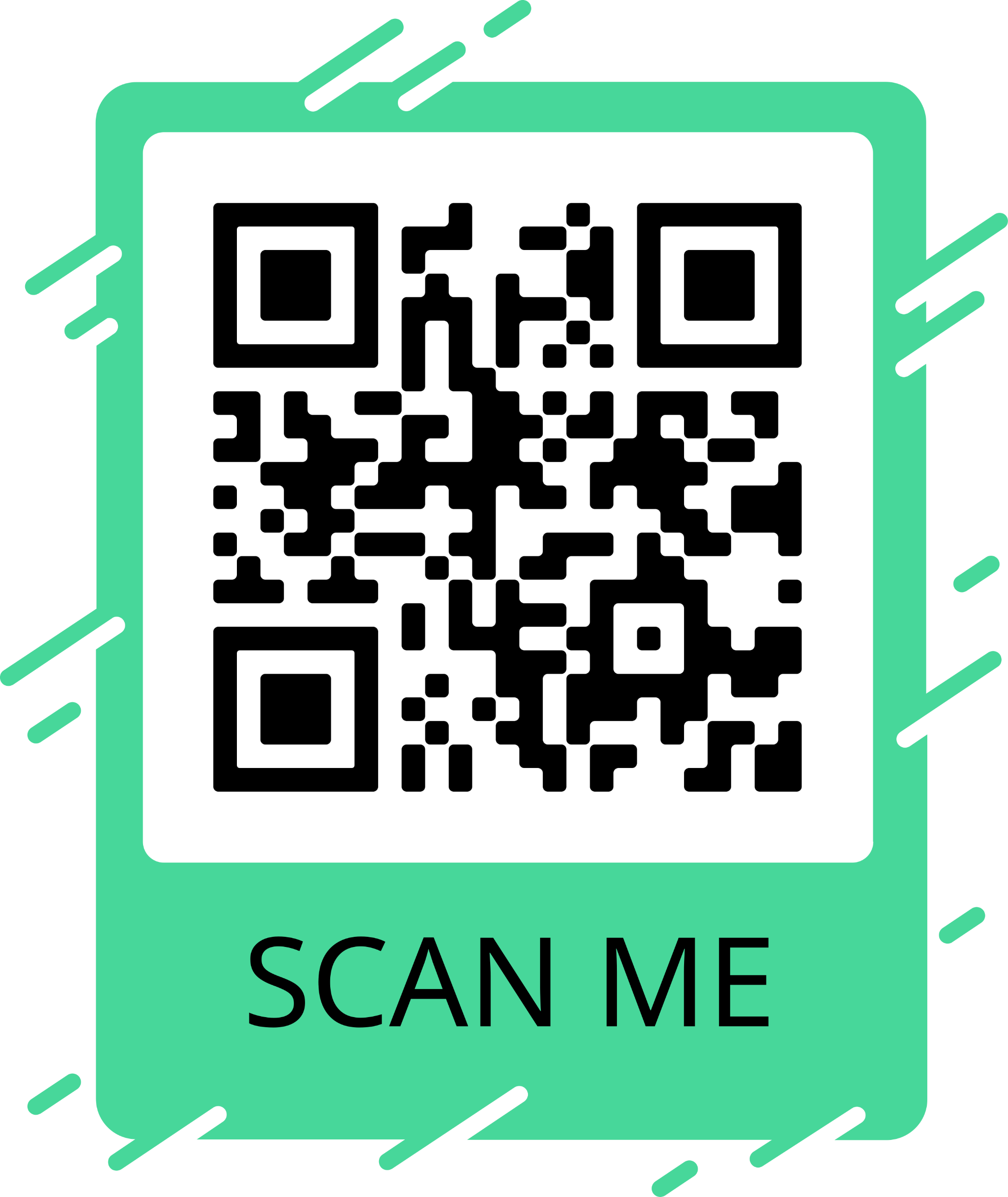 Phonics
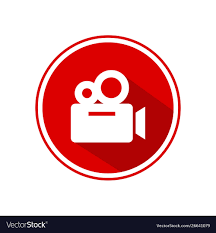 Next
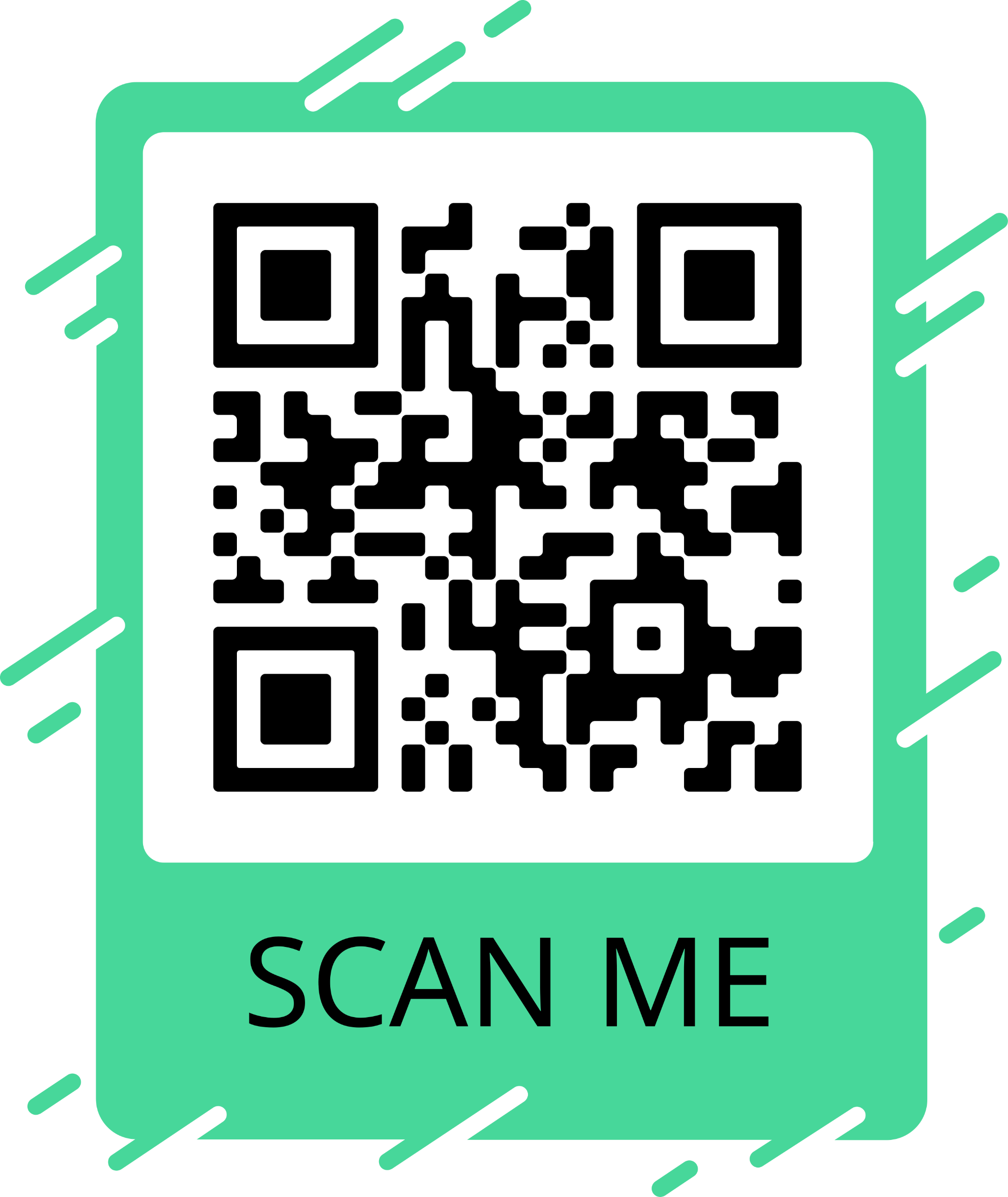 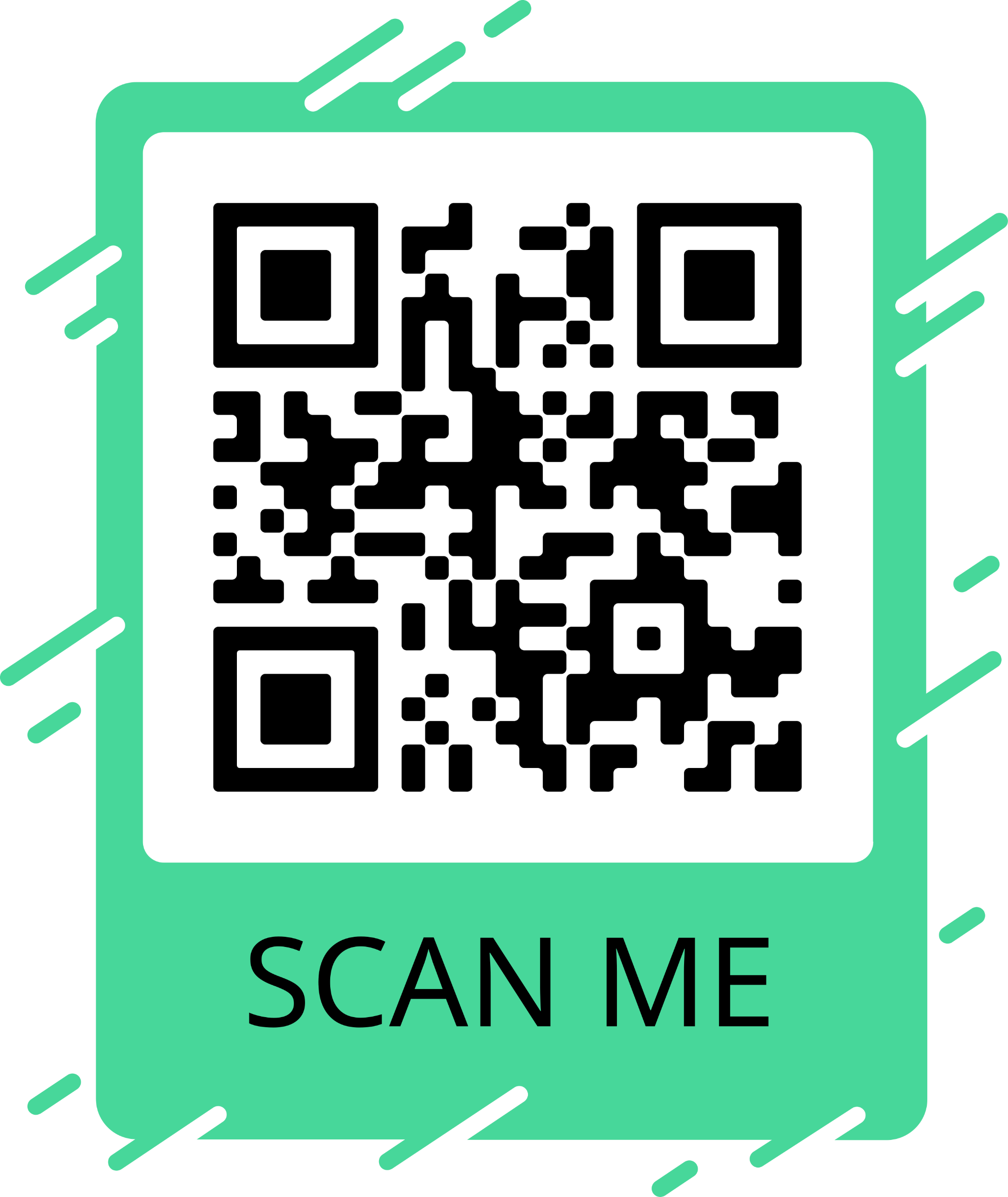 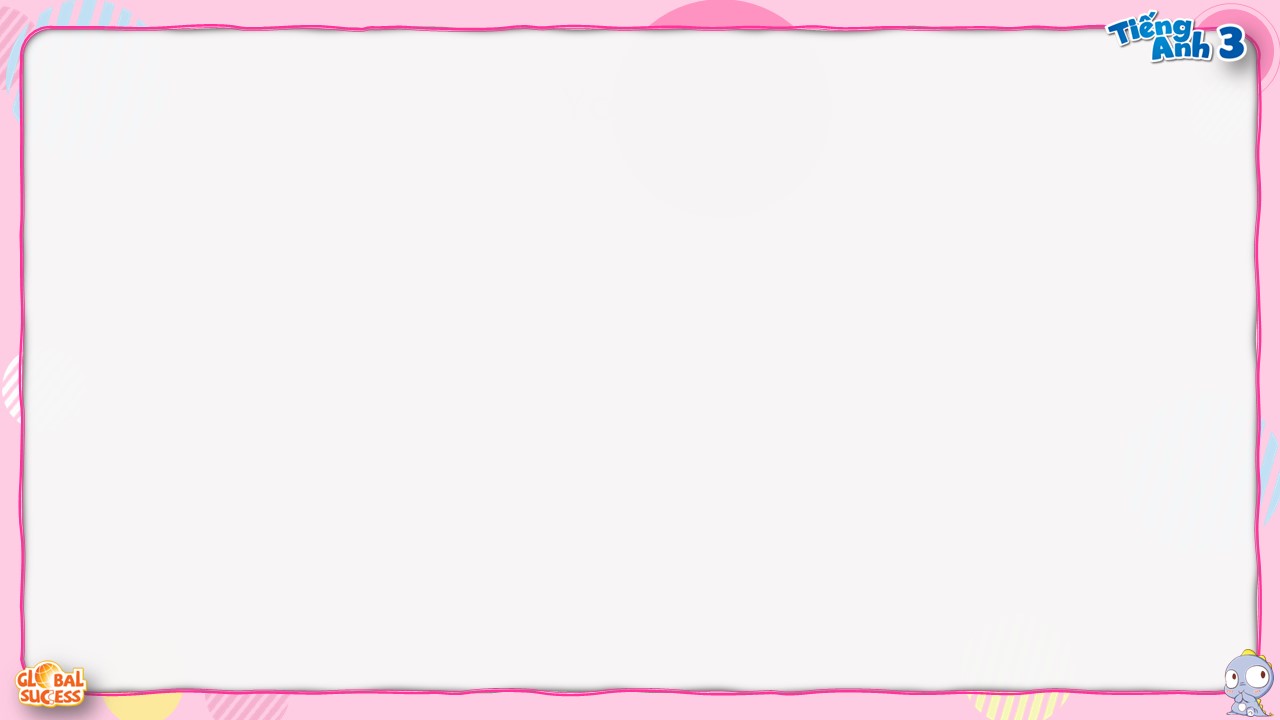 Phonics
/n/
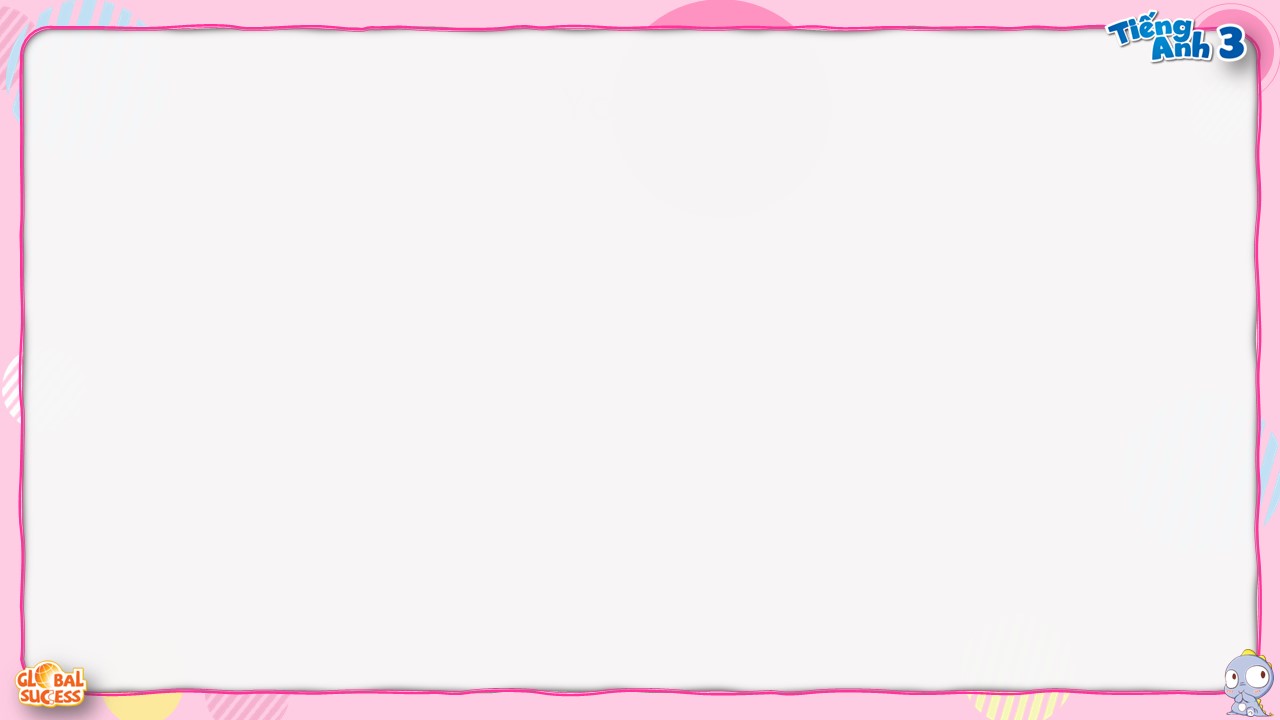 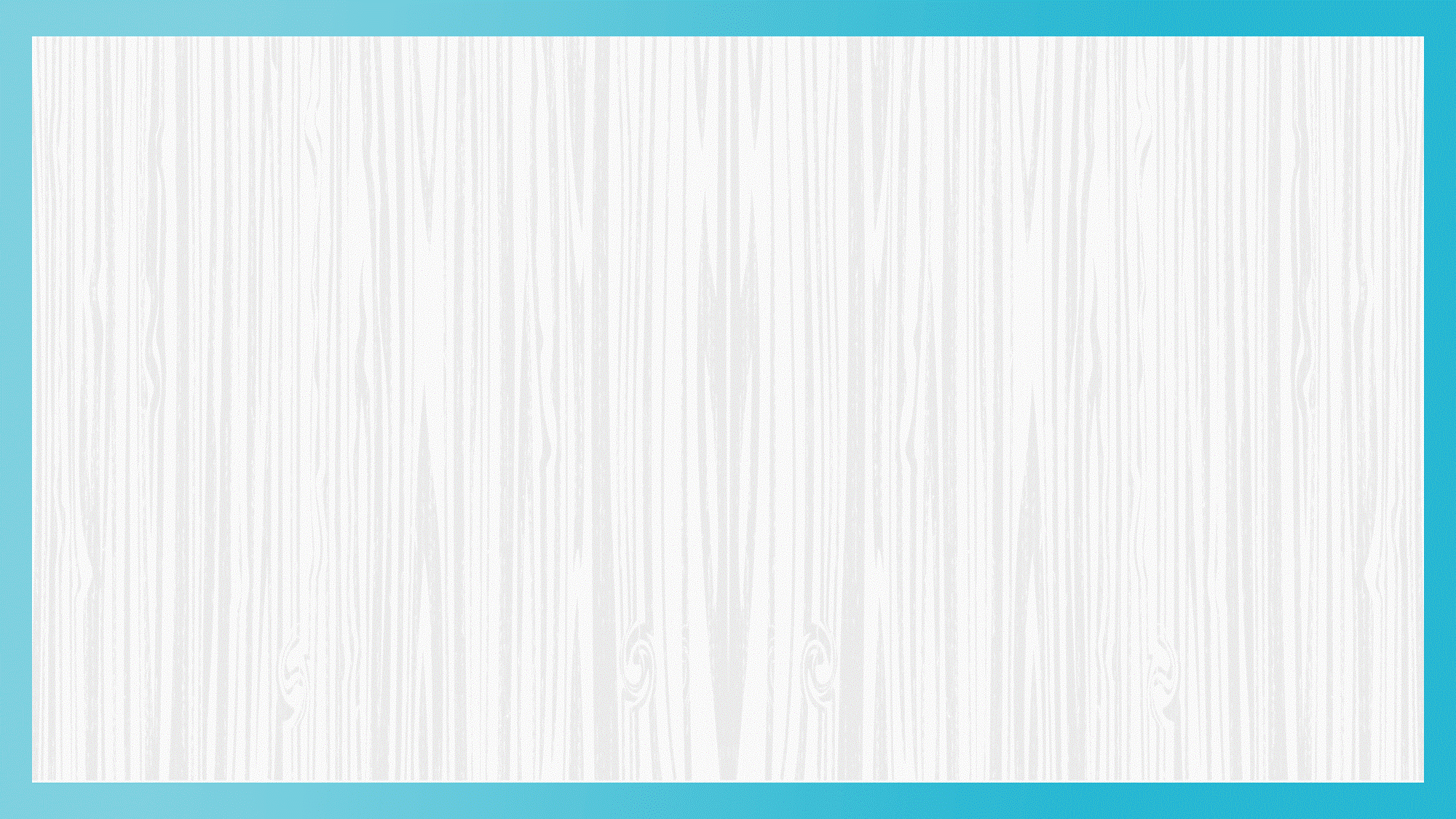 What sound is this?
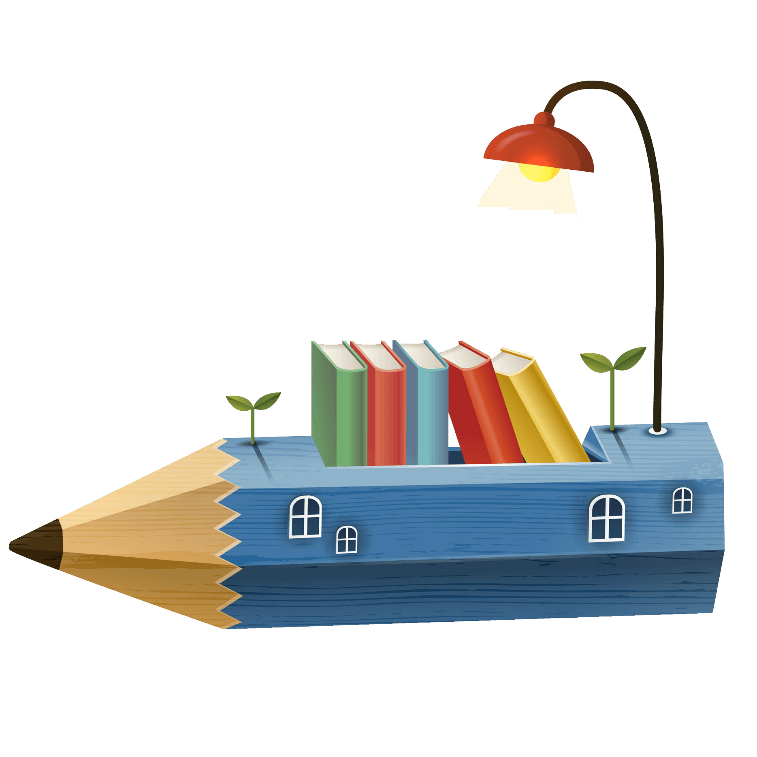 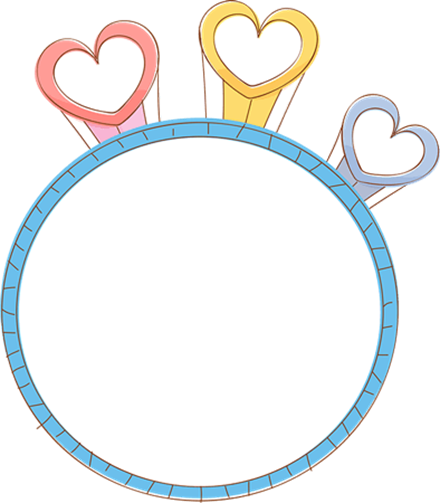 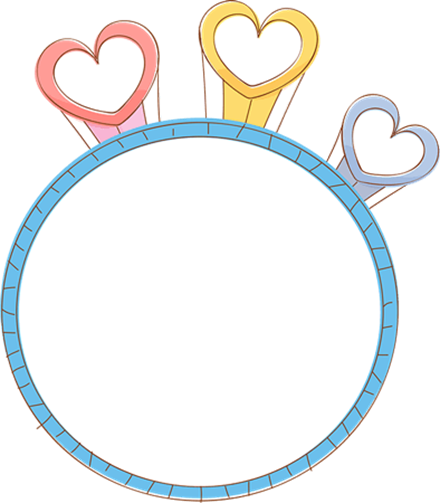 Start
/m/
/n/
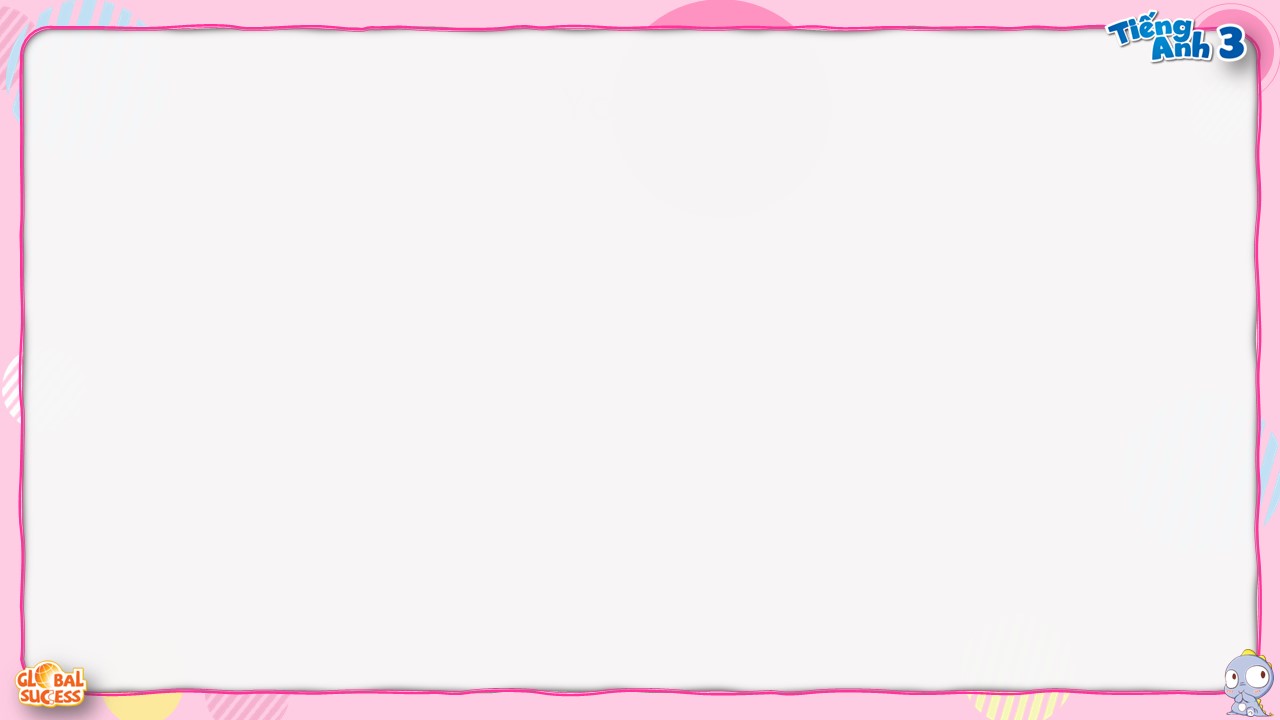 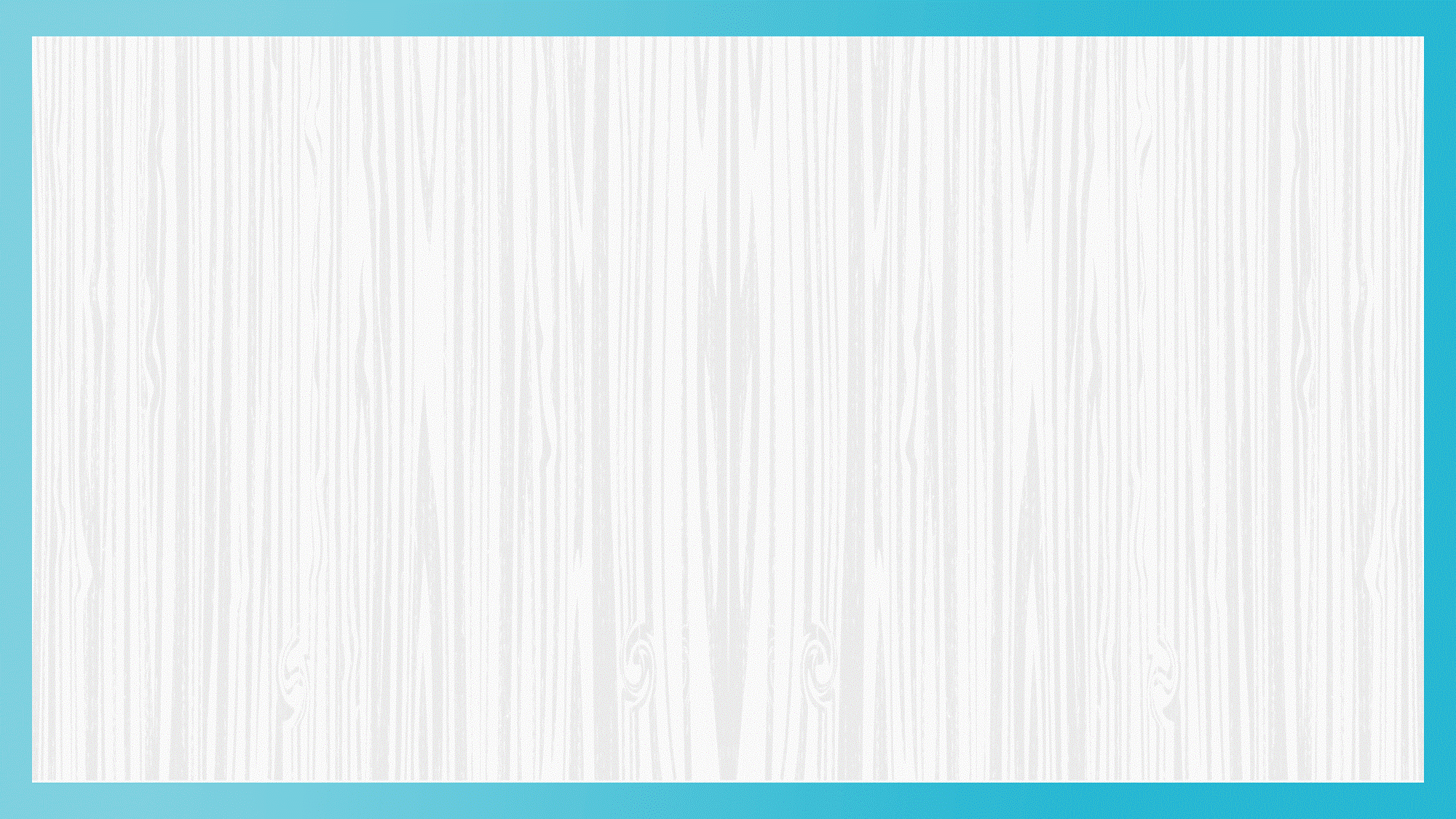 What sound is this?
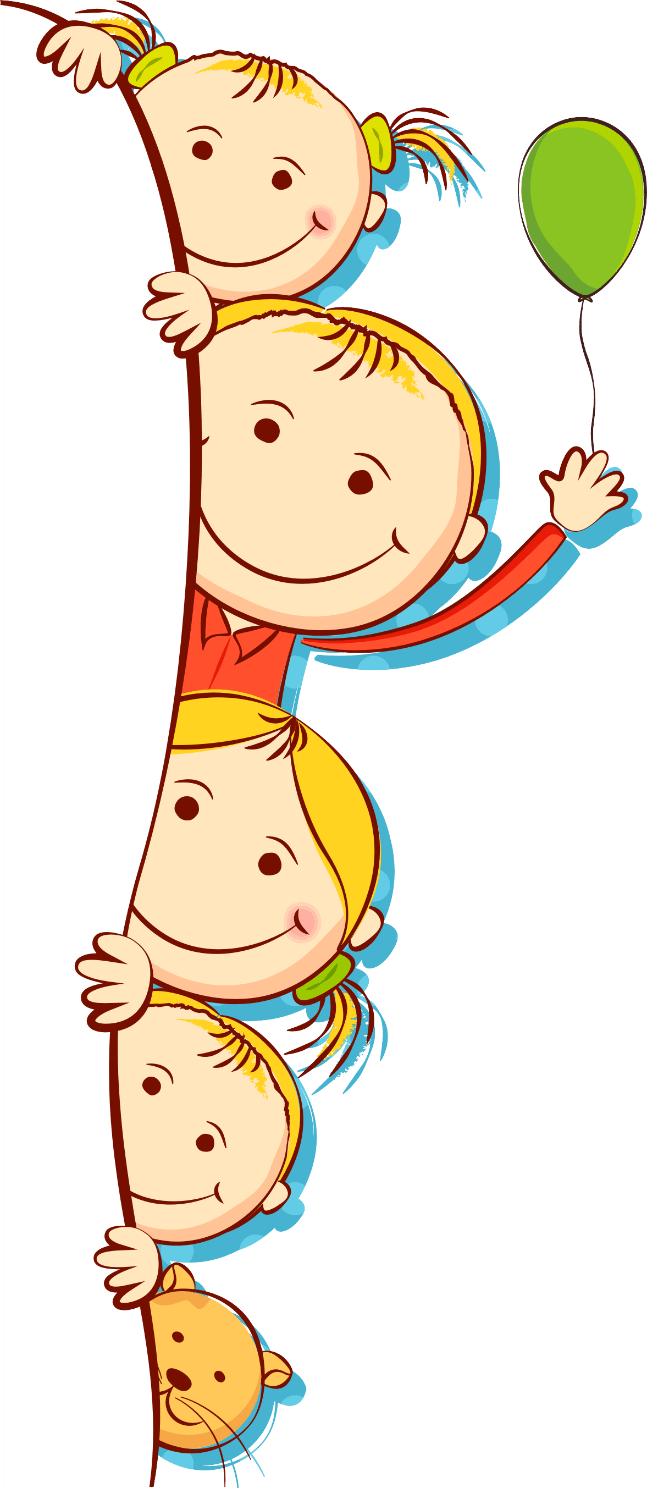 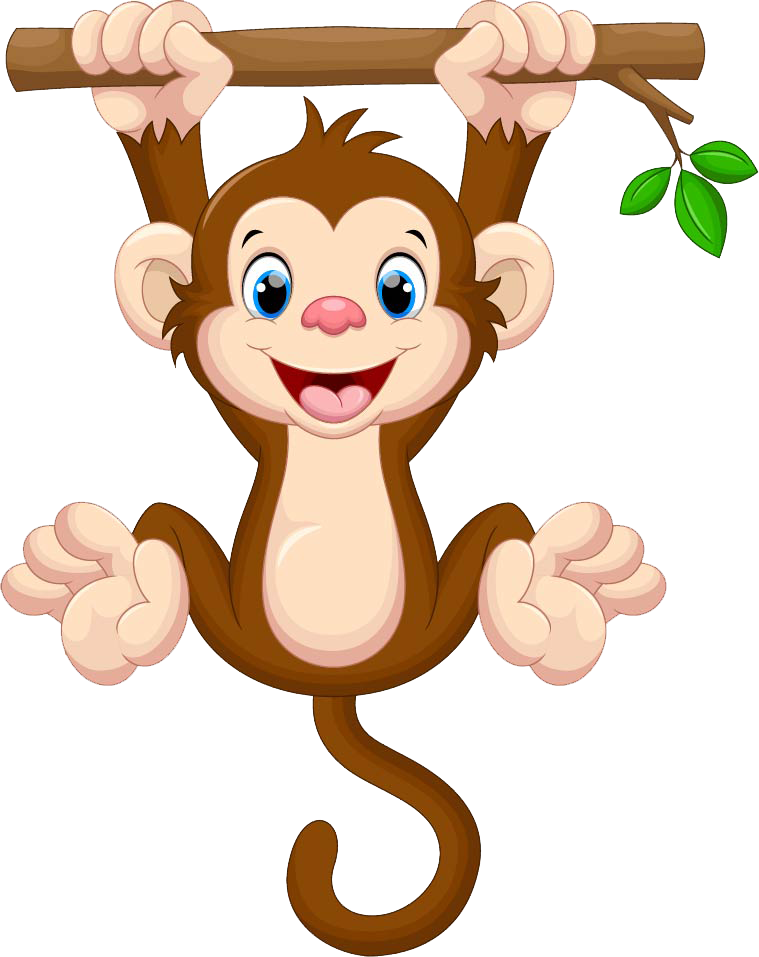 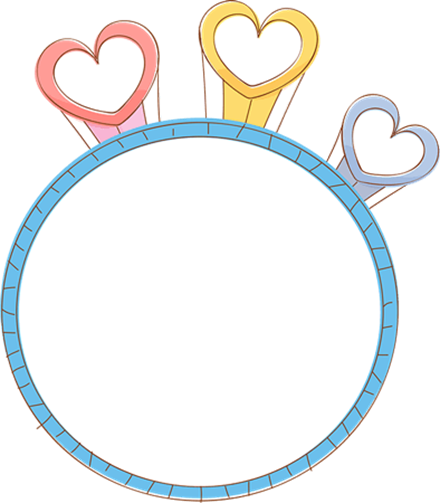 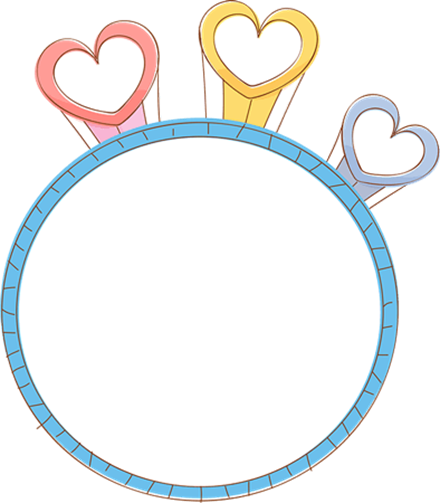 Monkey
/m/
/n/
Next
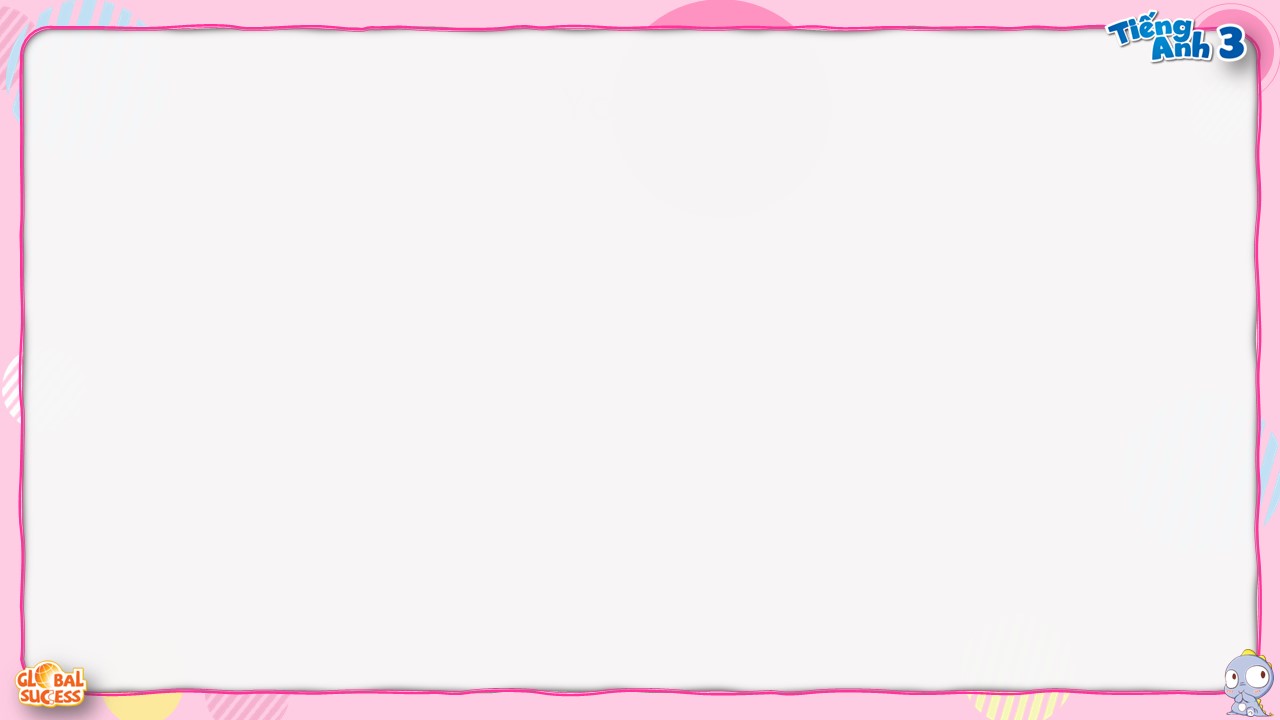 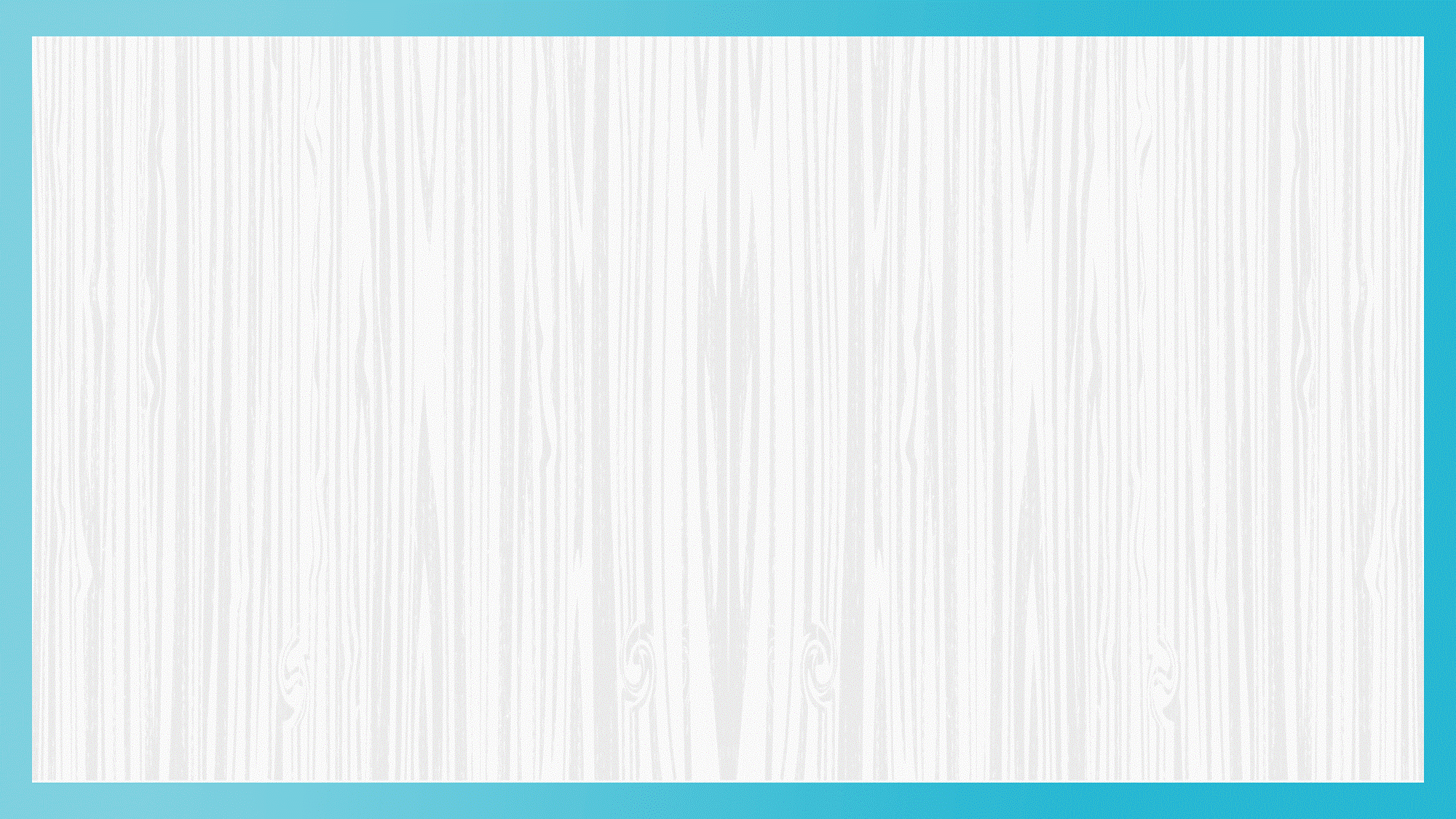 What sound is this?
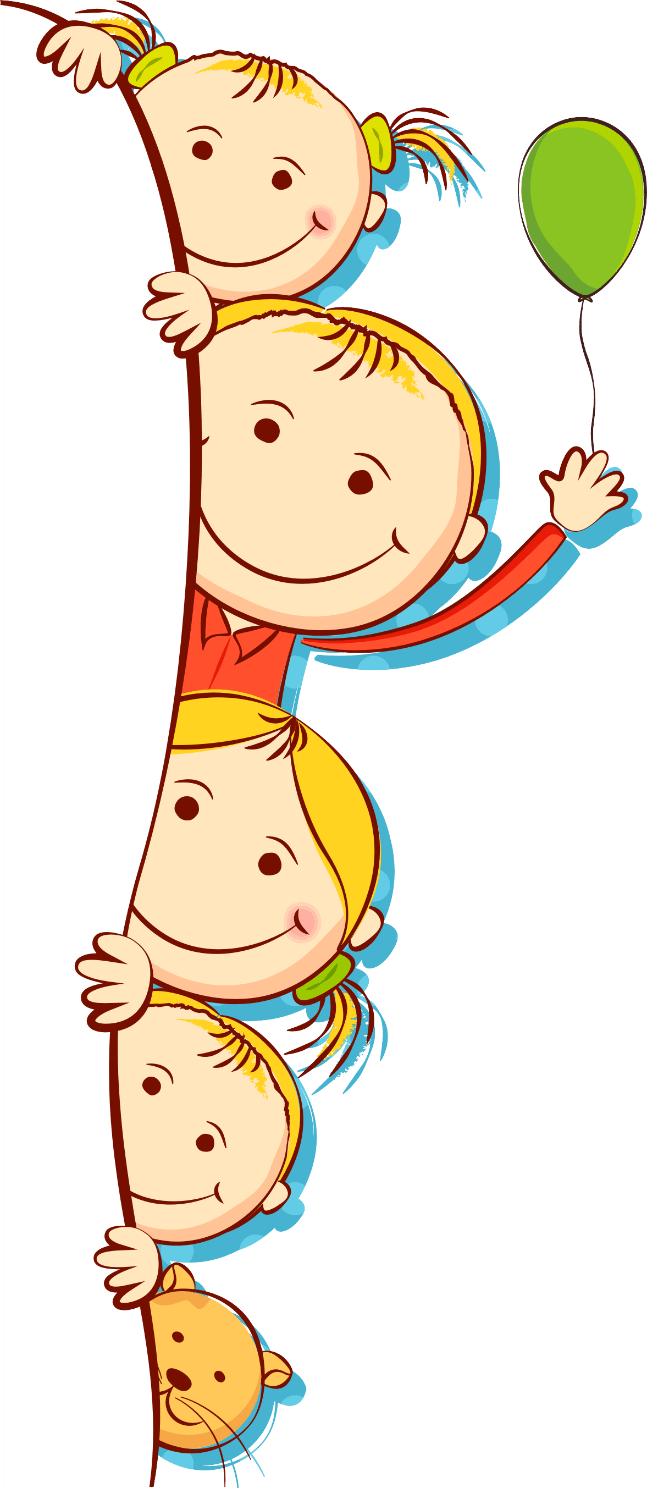 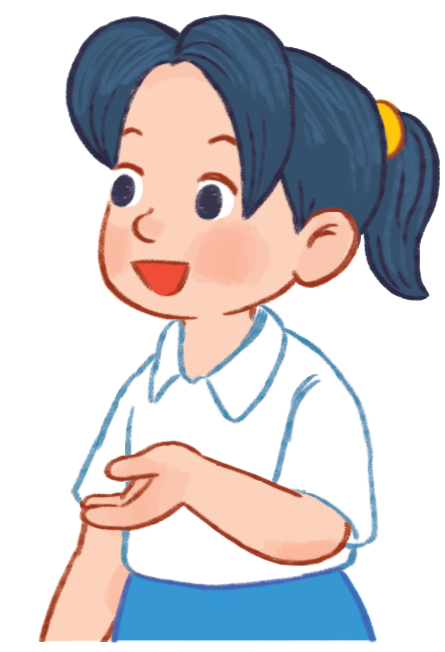 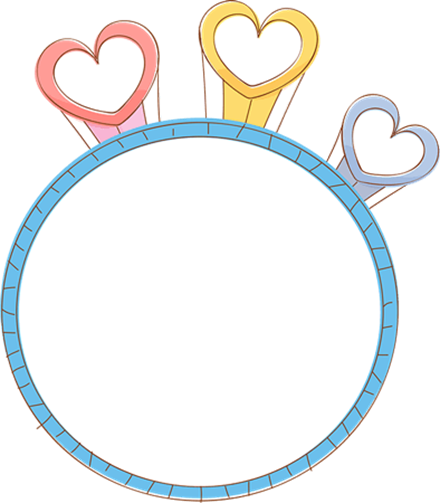 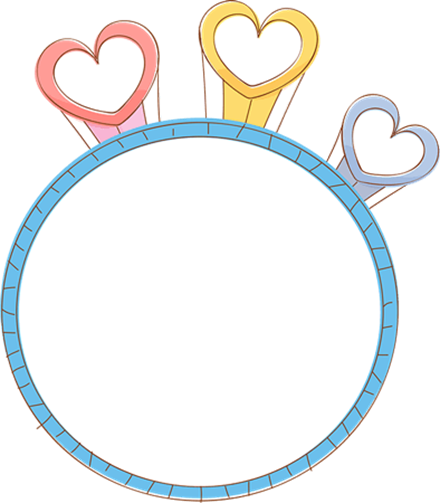 Mai
/m/
/n/
Next
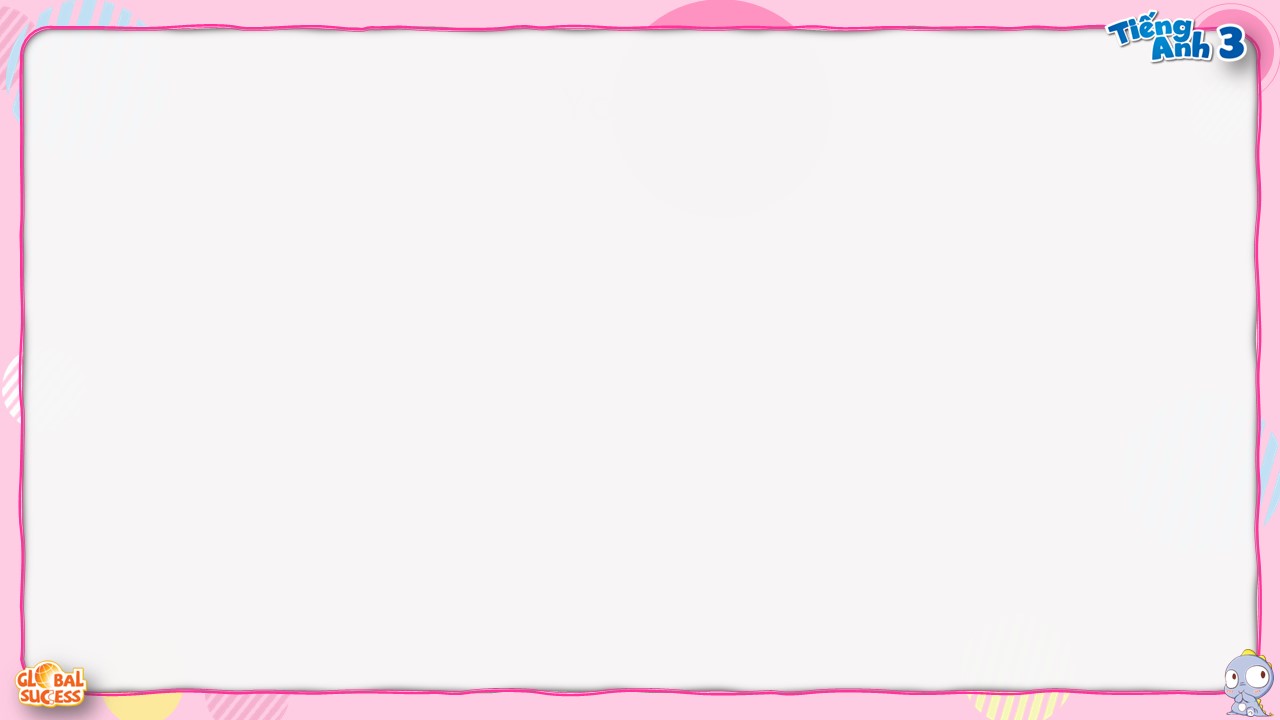 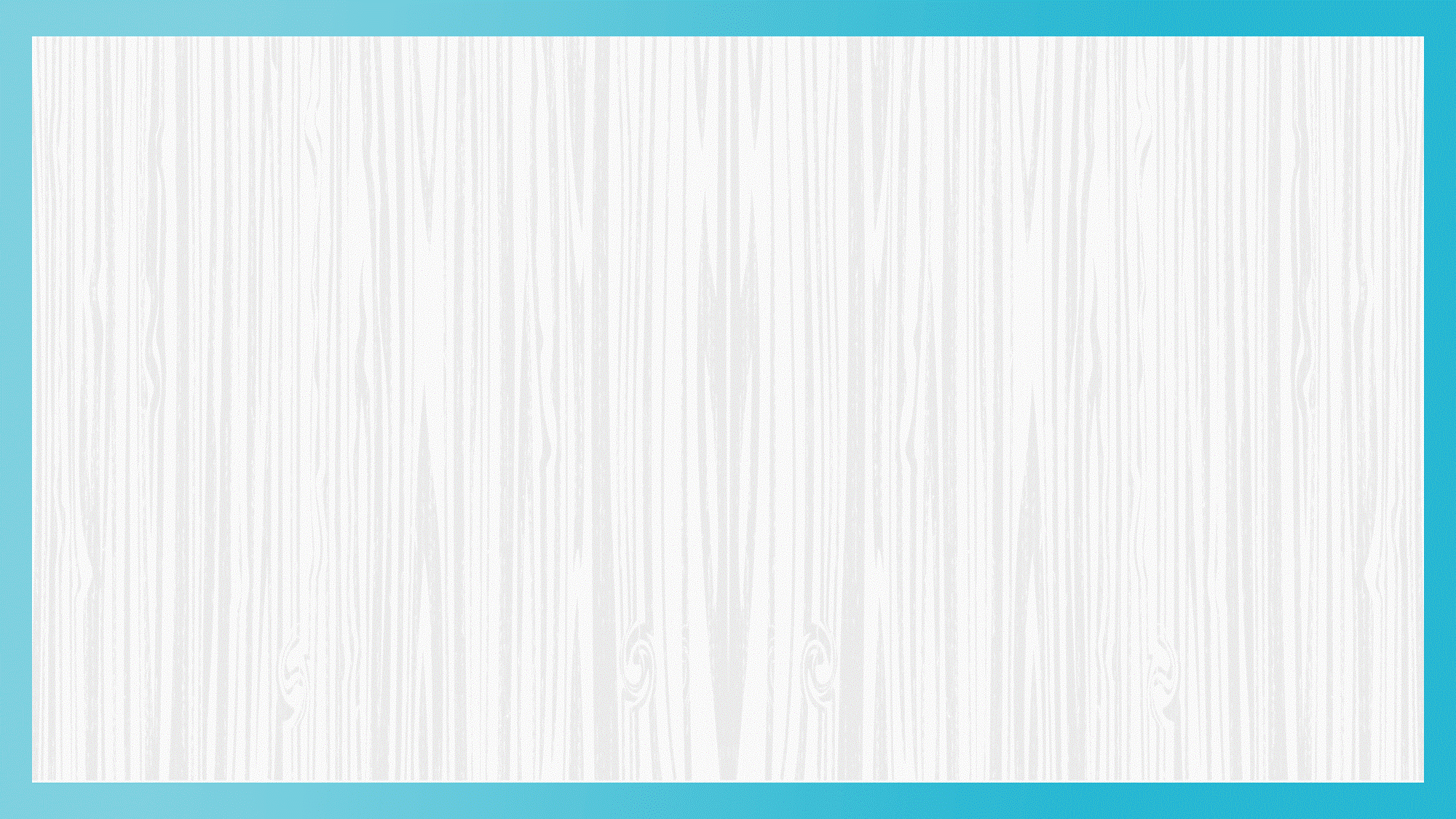 What sound is this?
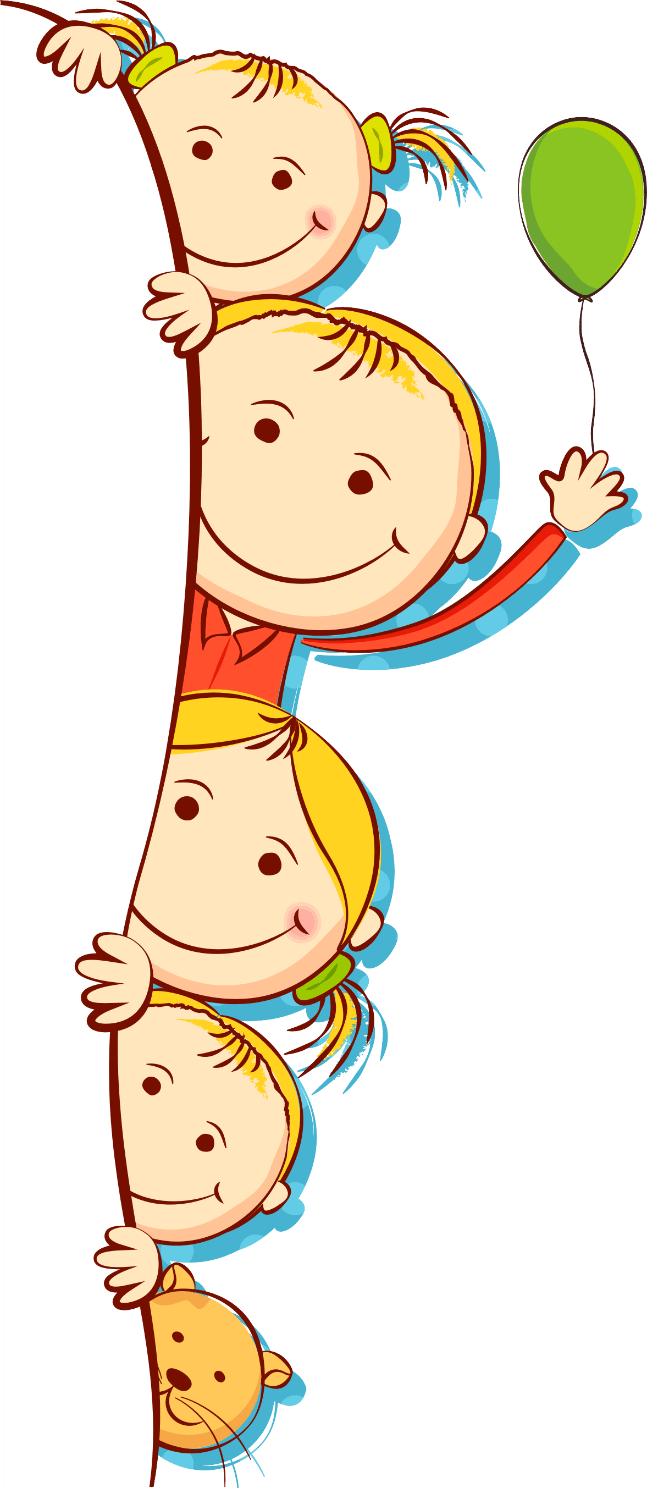 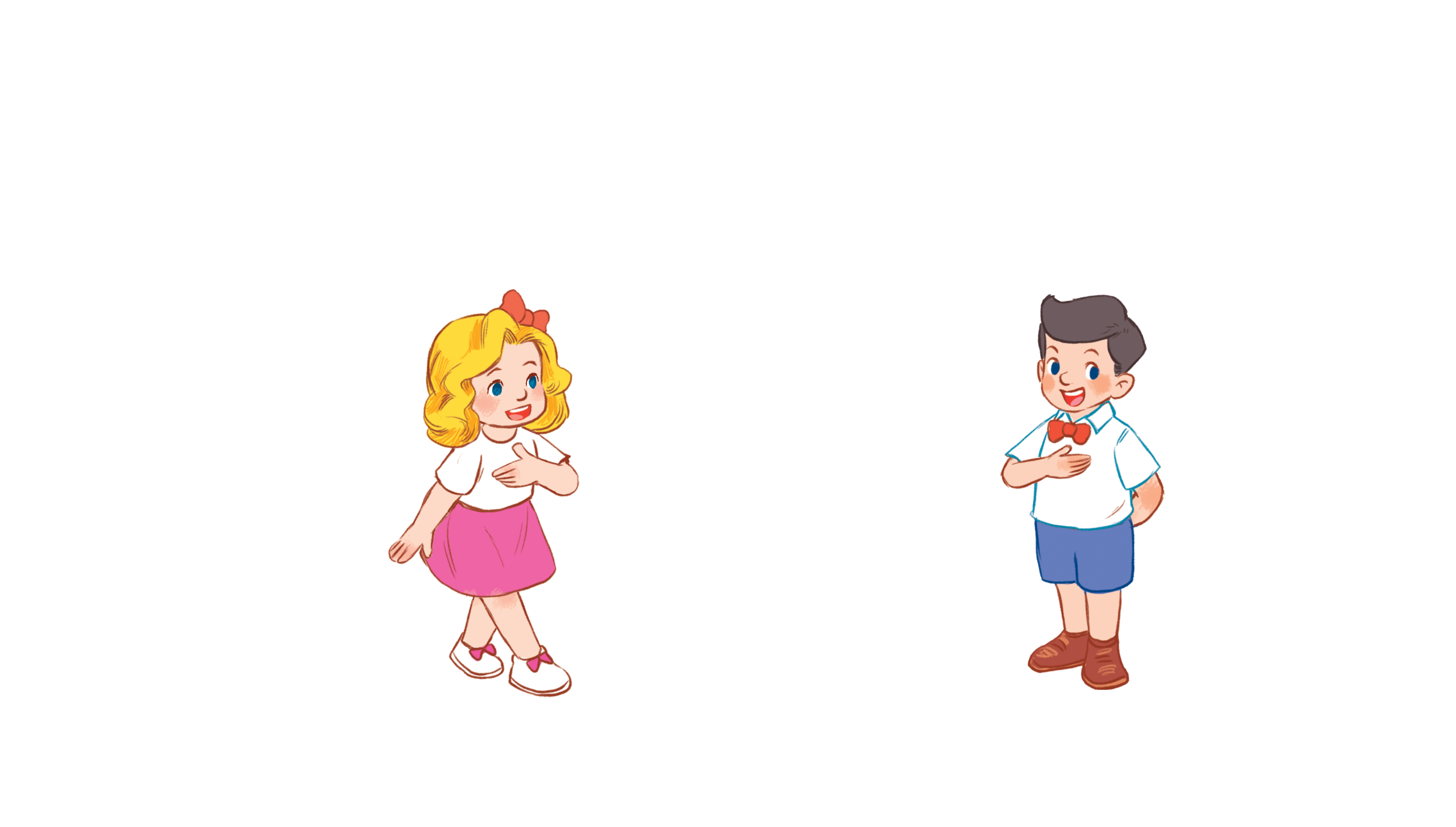 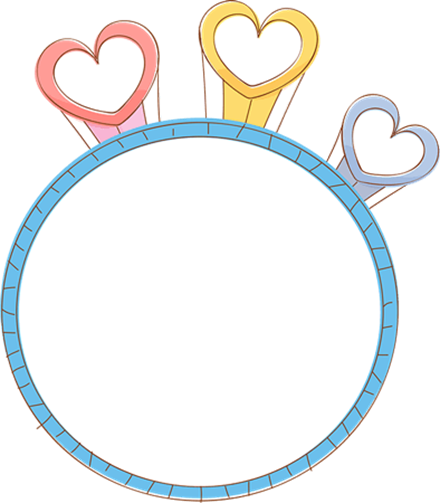 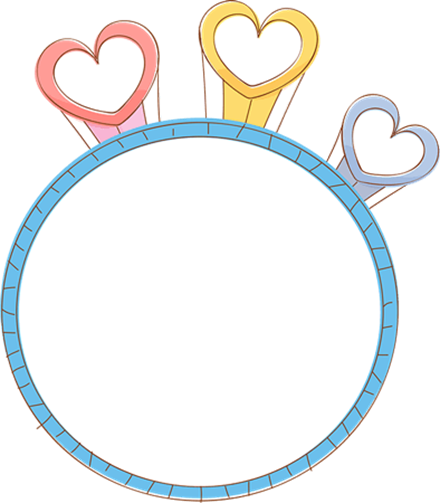 Nam
/n/
/m/
Next
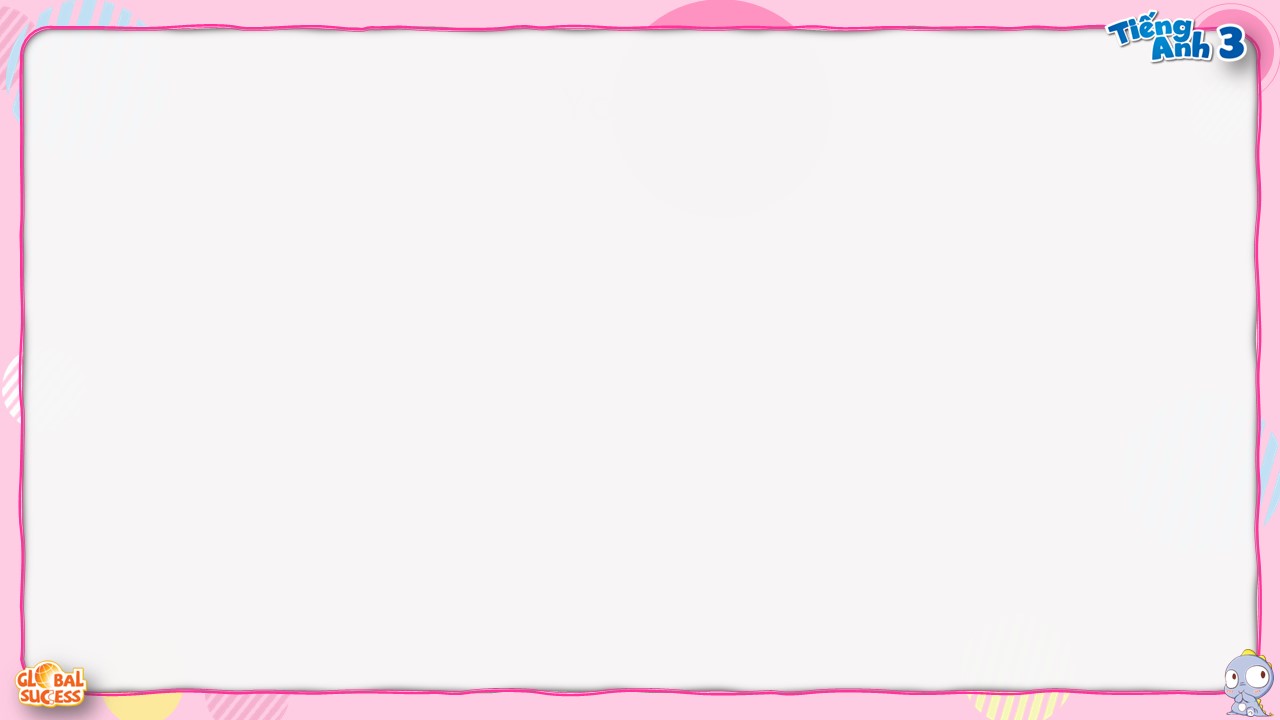 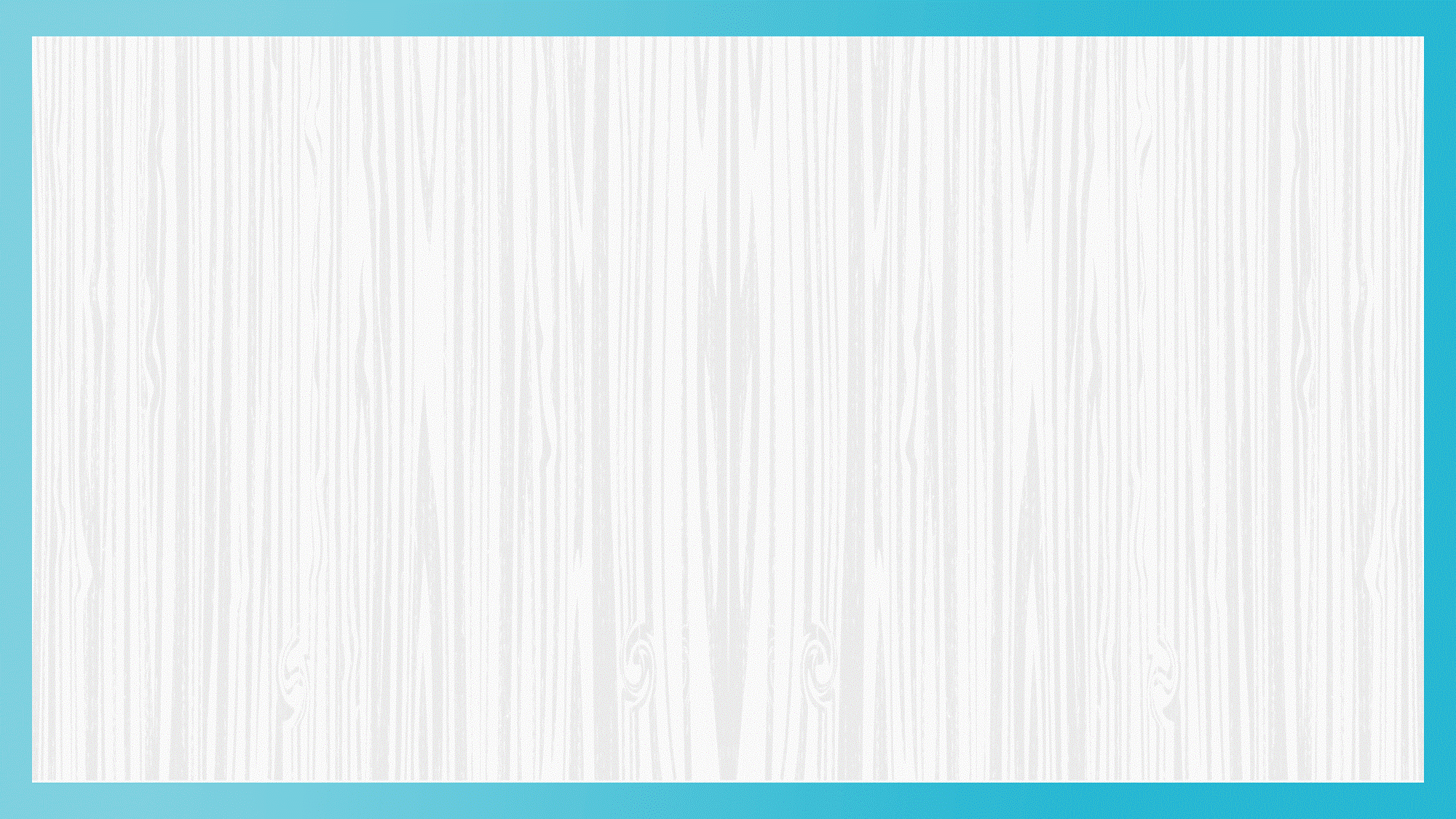 What sound is this?
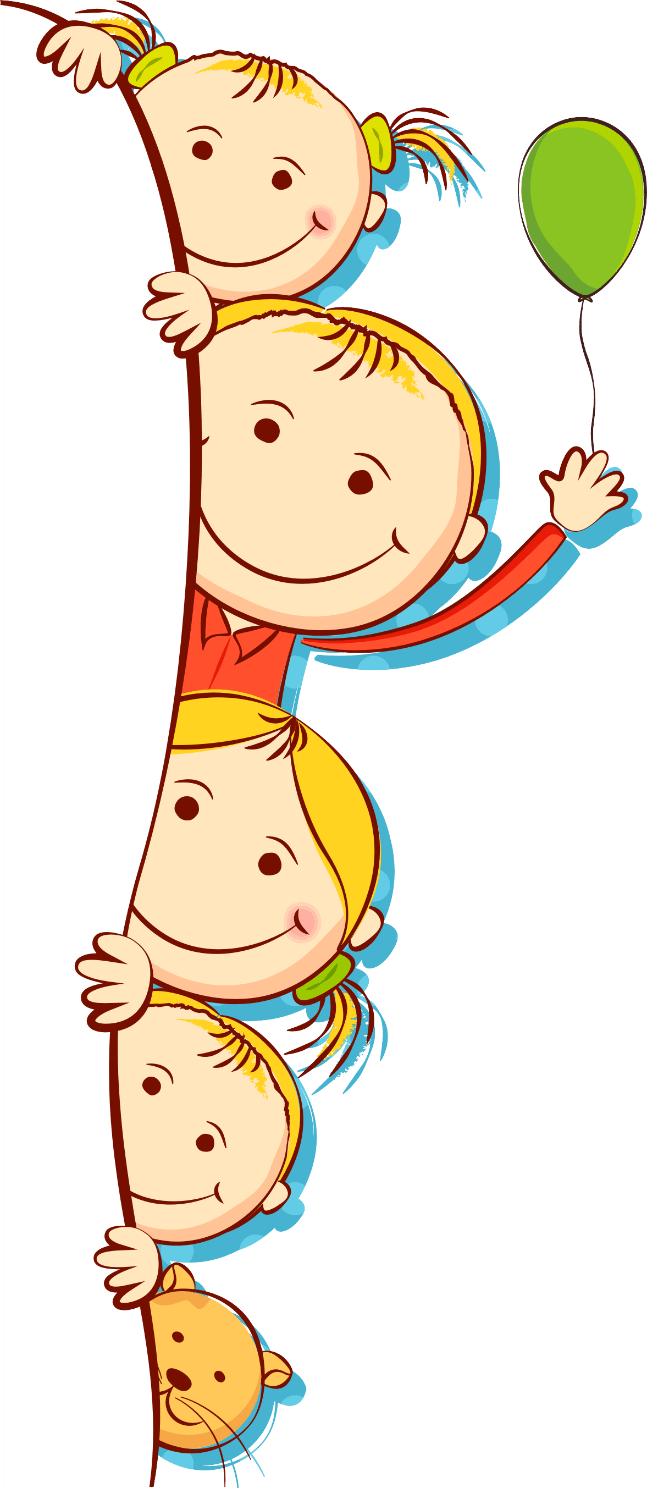 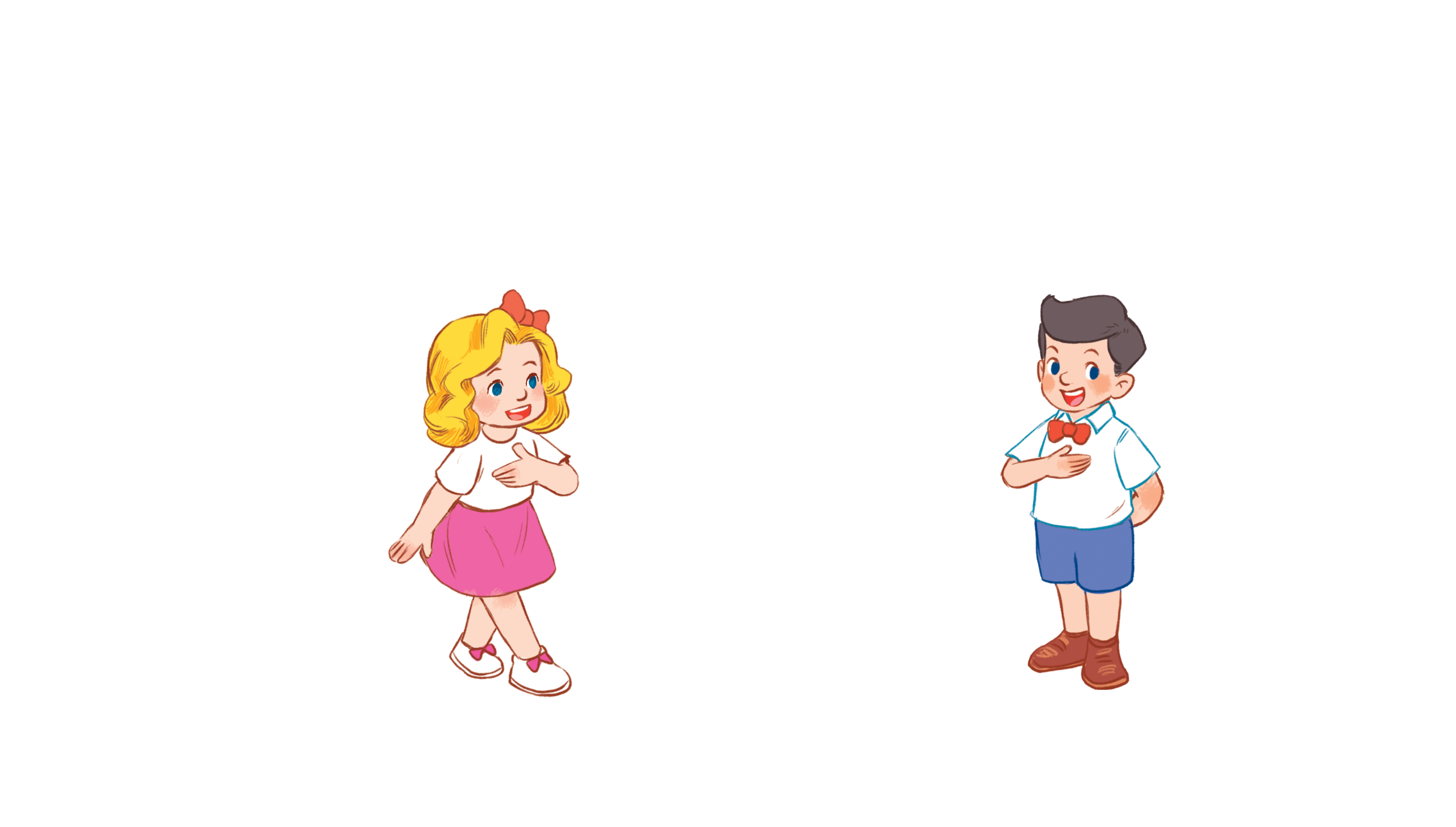 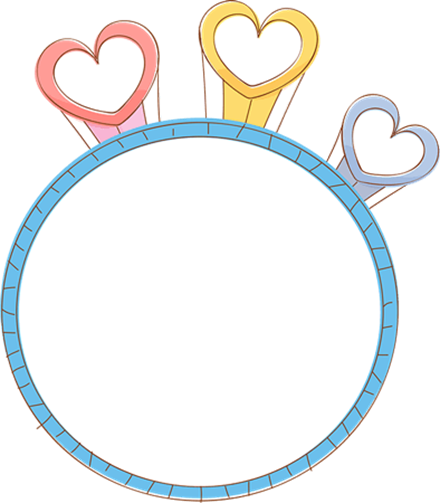 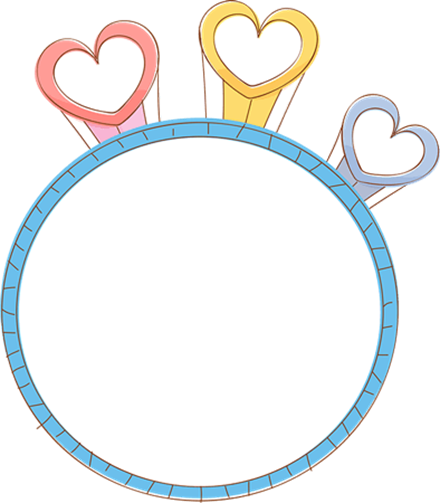 Mary
/m/
/n/
Next
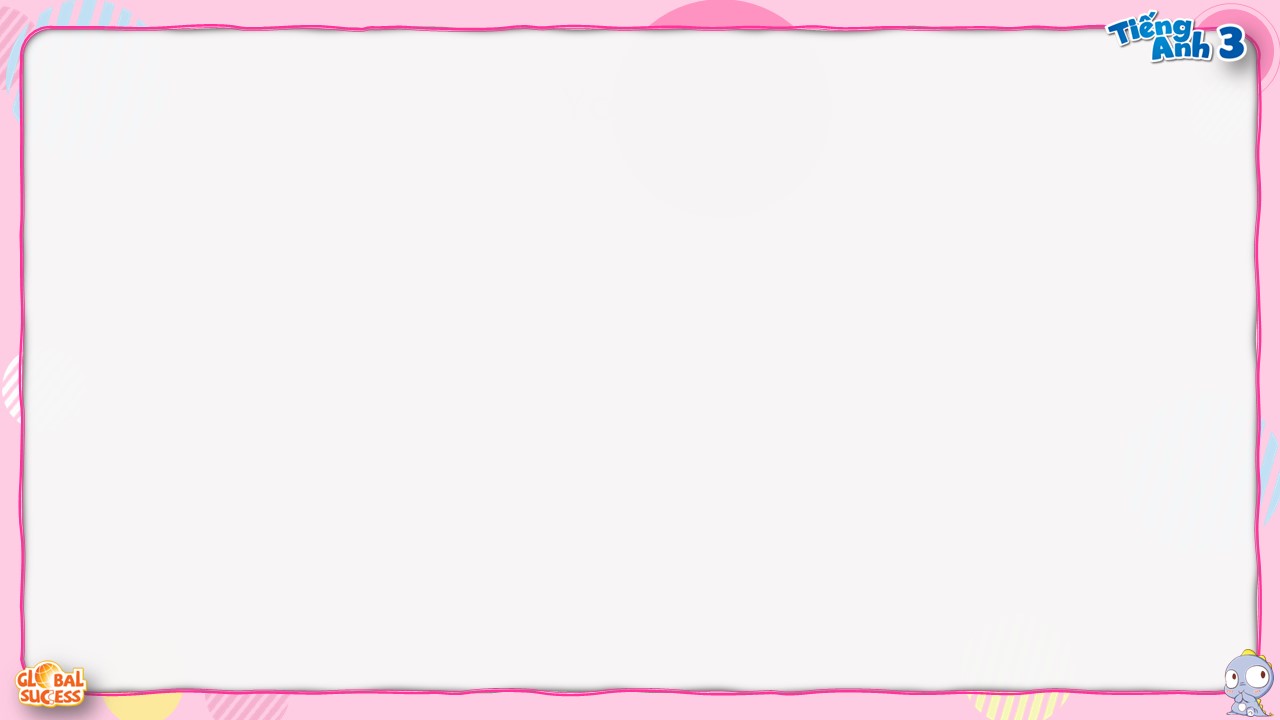 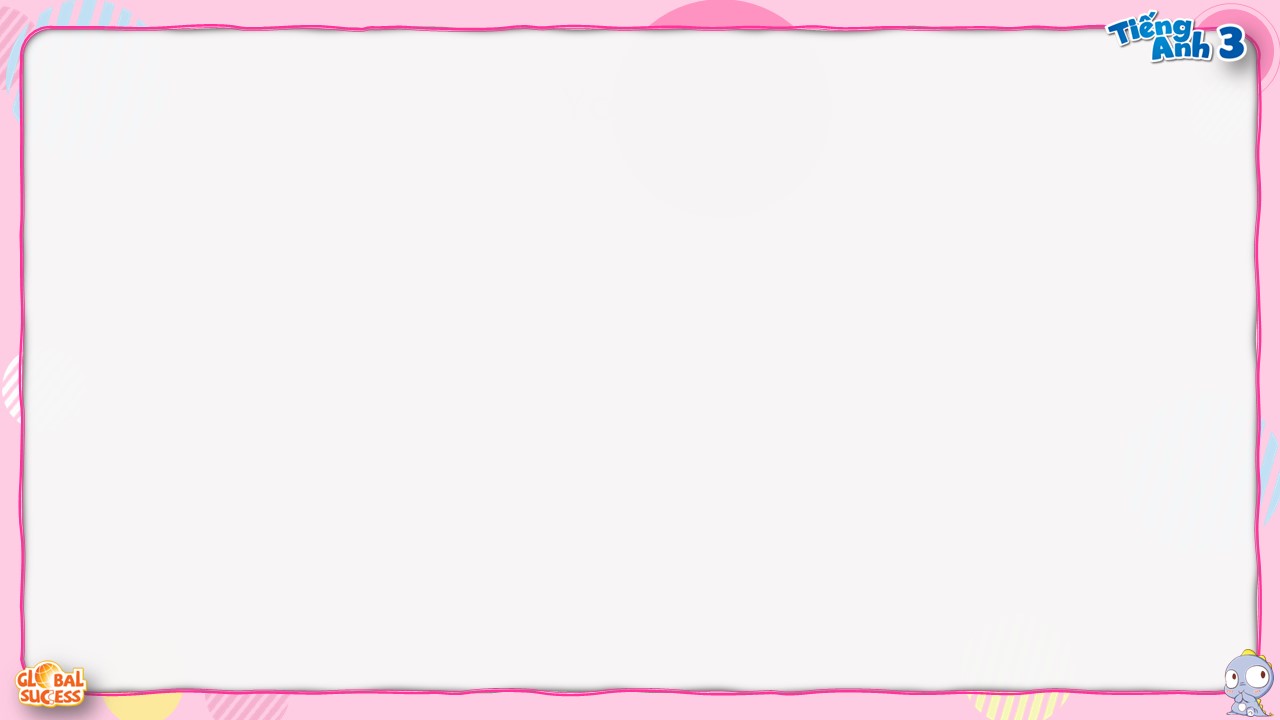 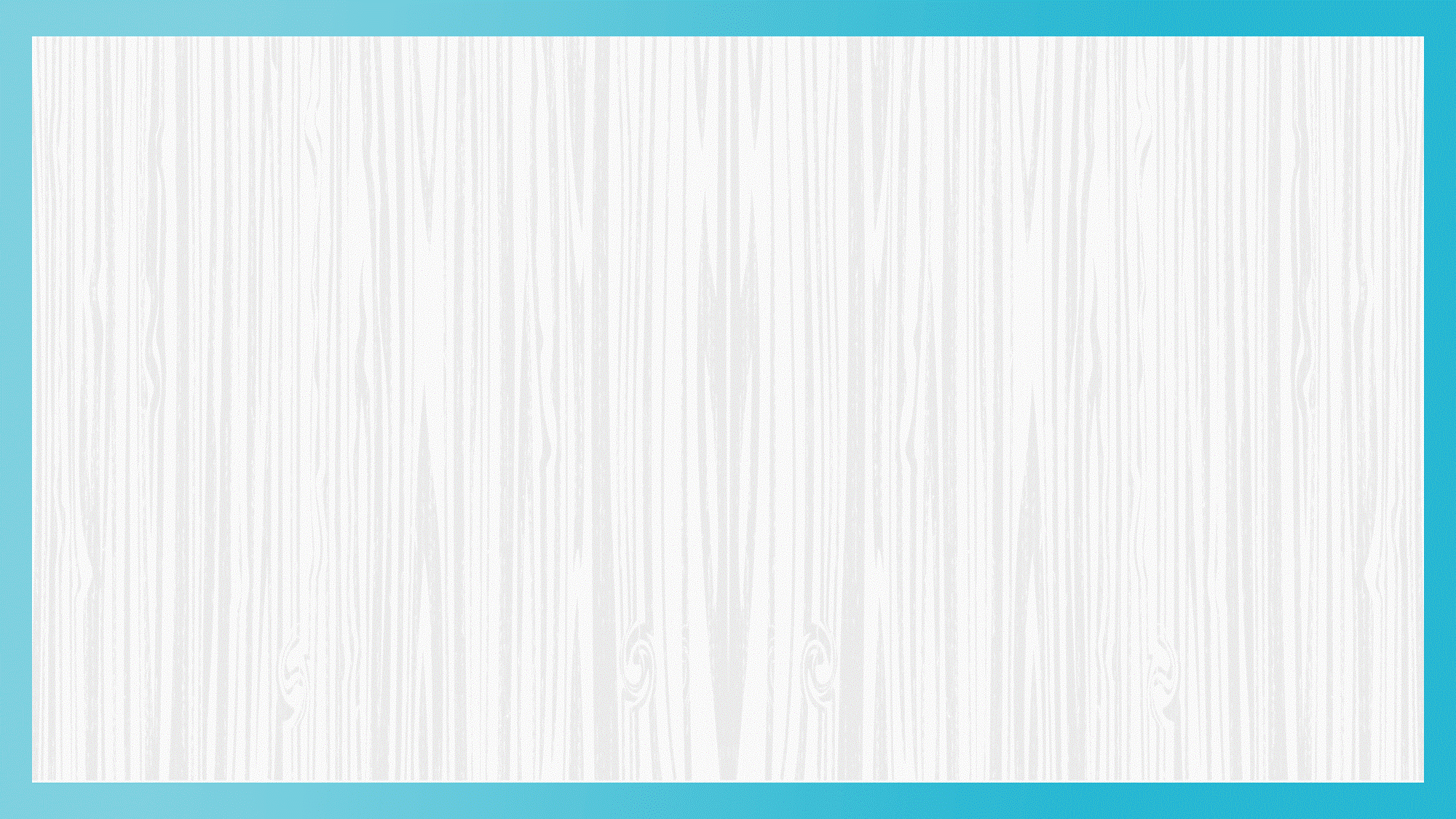 What sound is this?
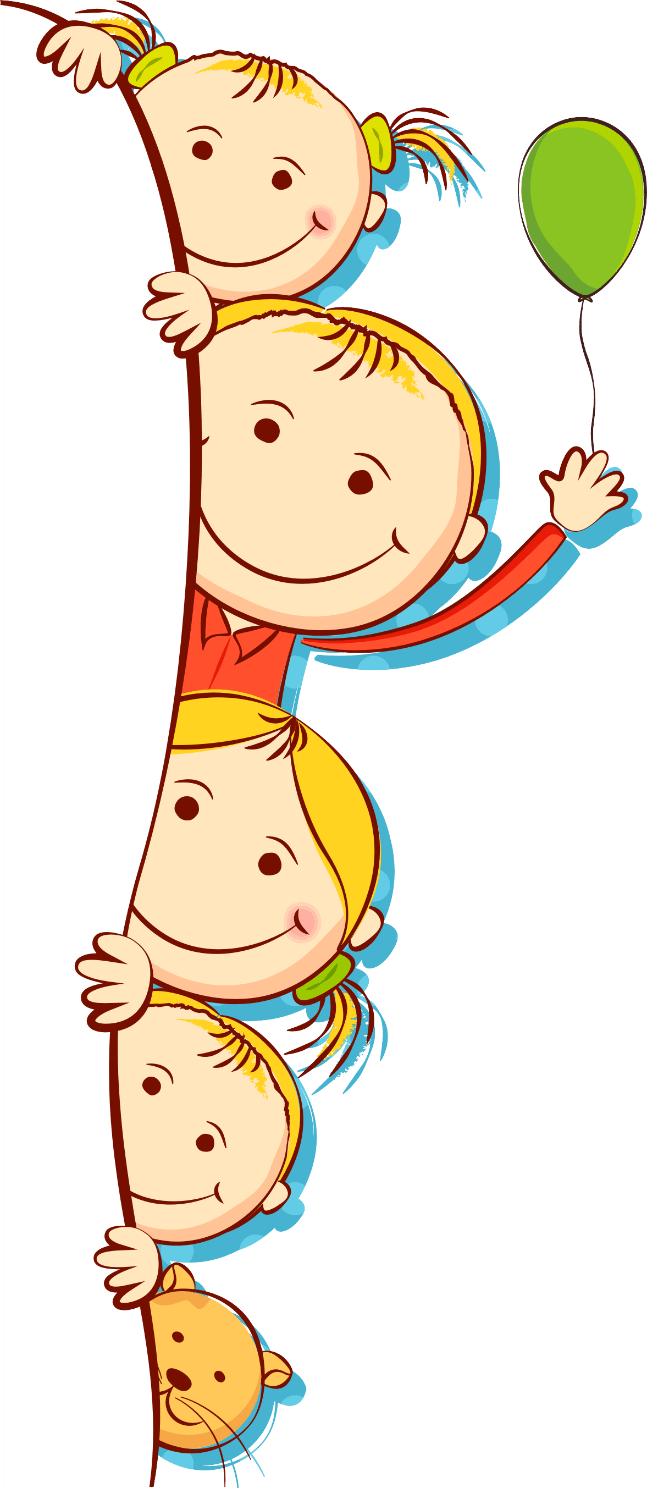 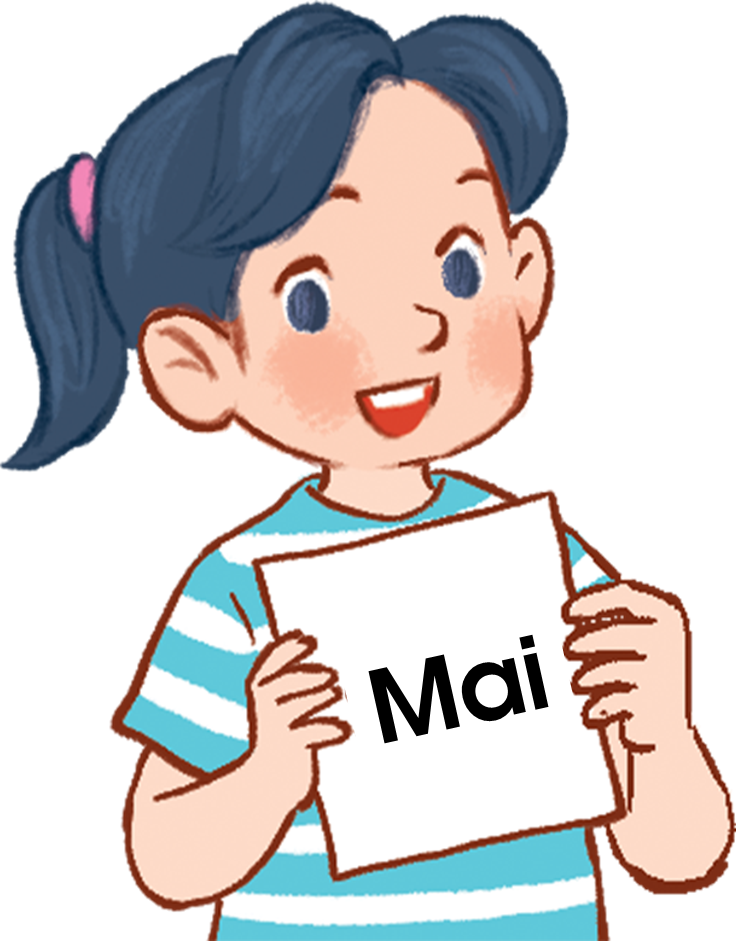 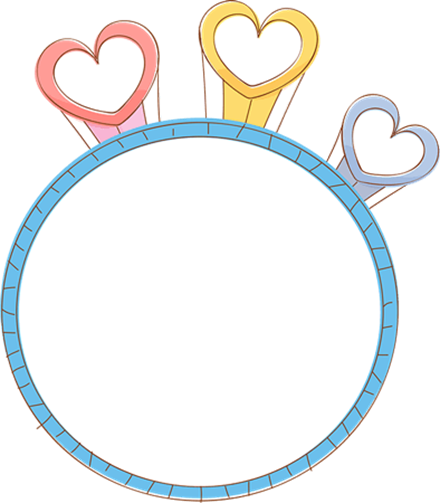 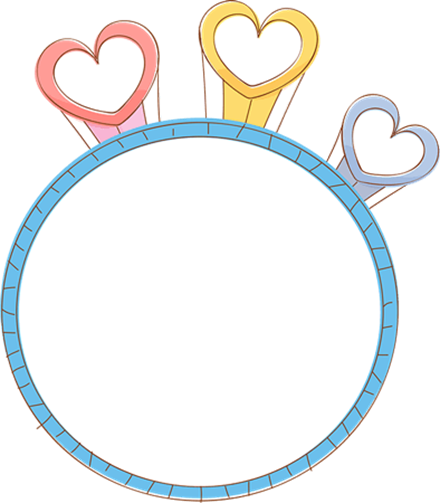 name
/n/
/m/
Next
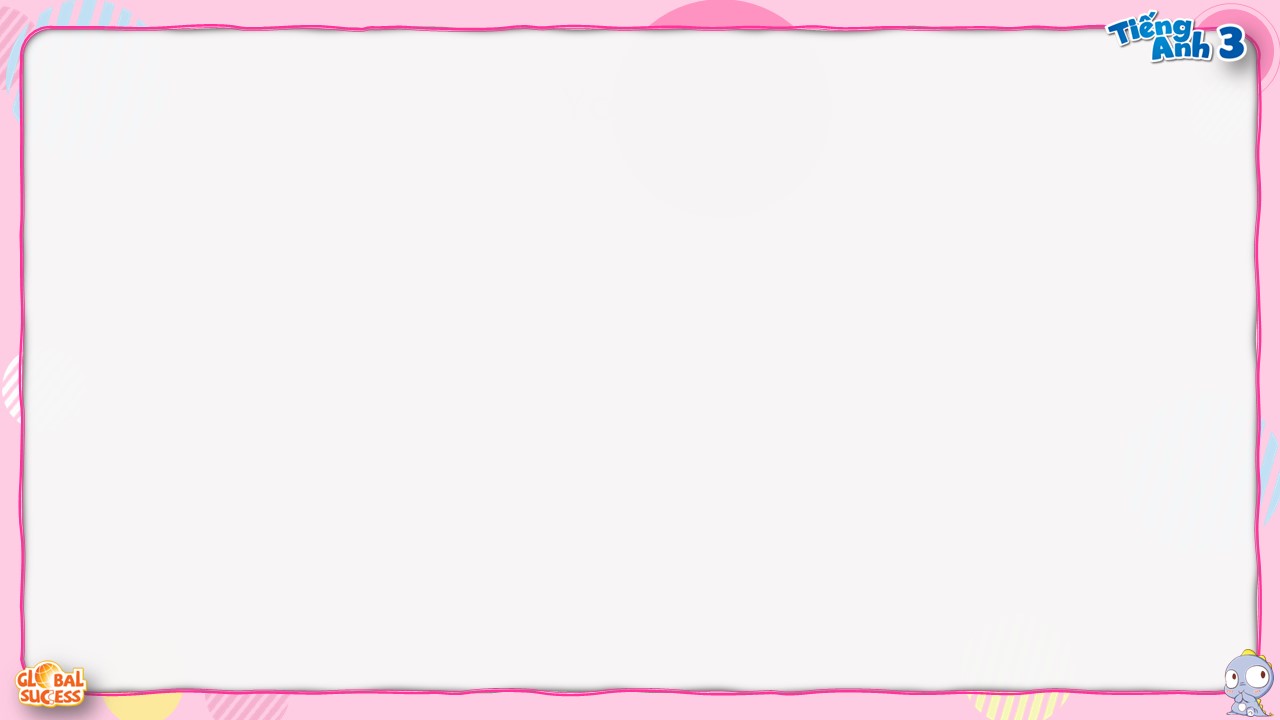 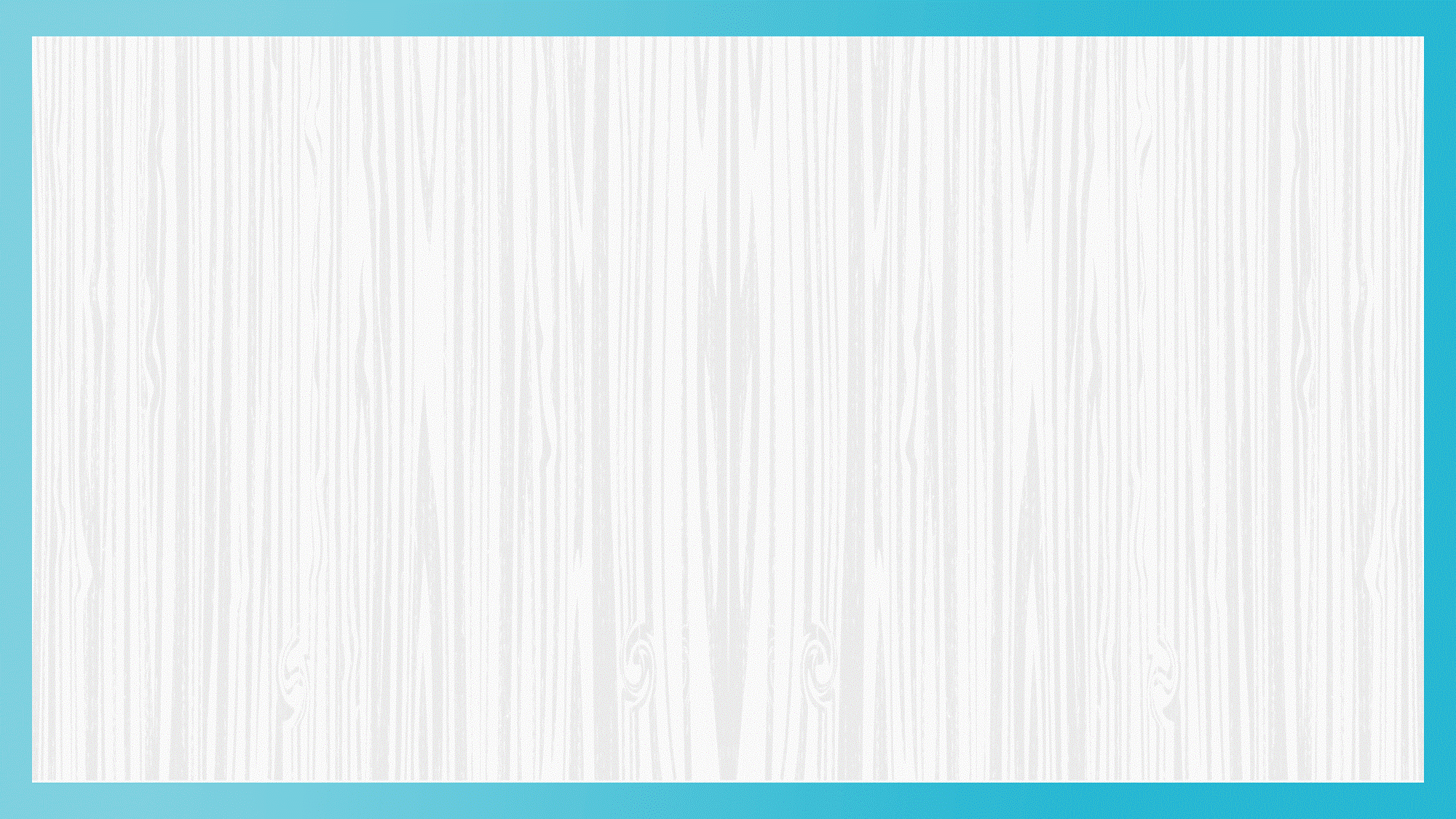 What sound is this?
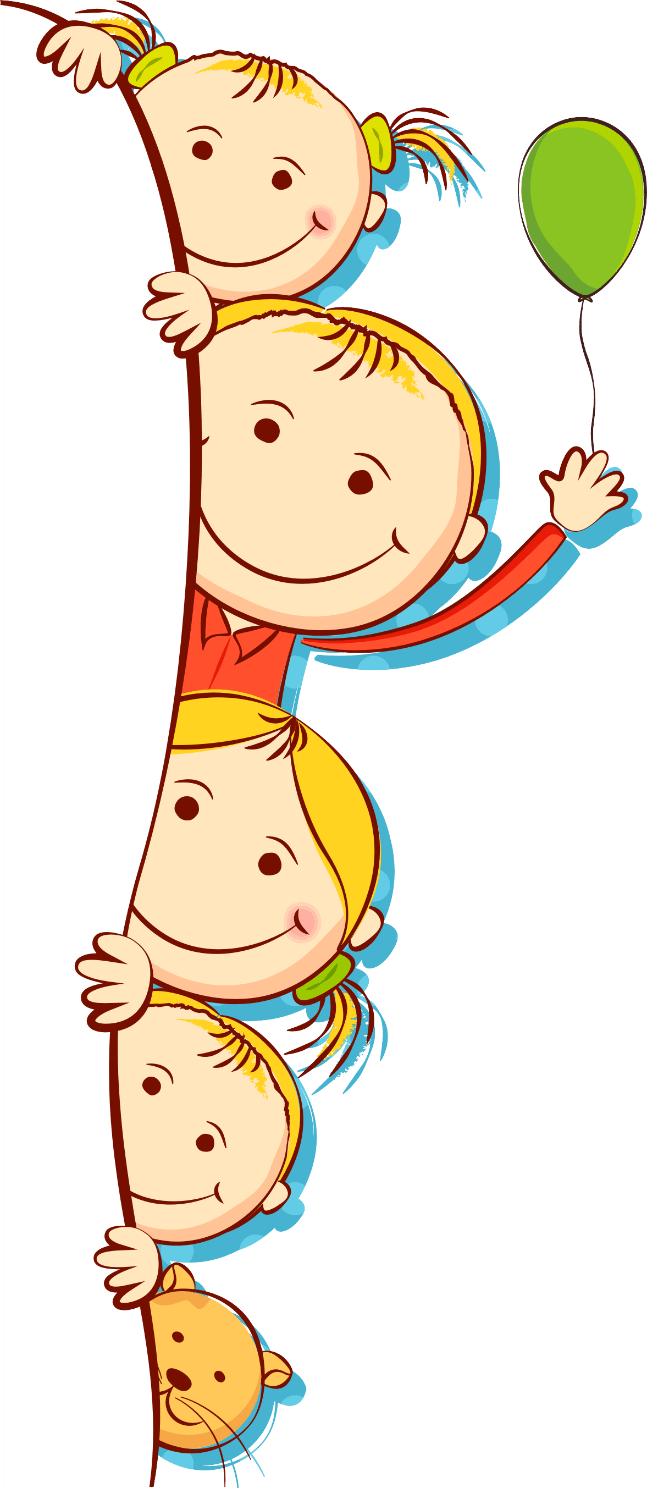 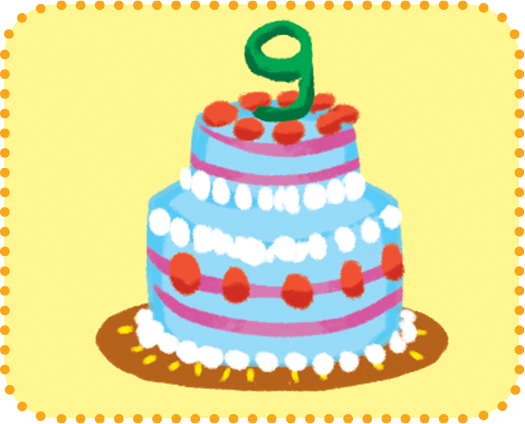 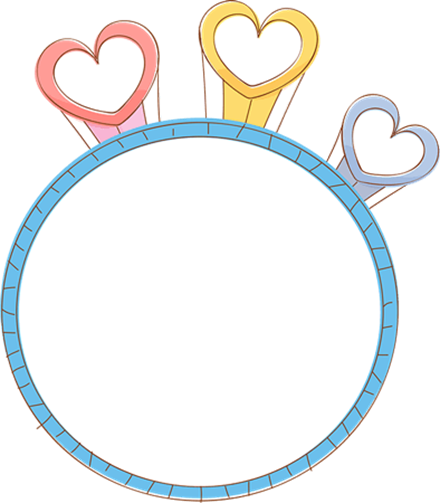 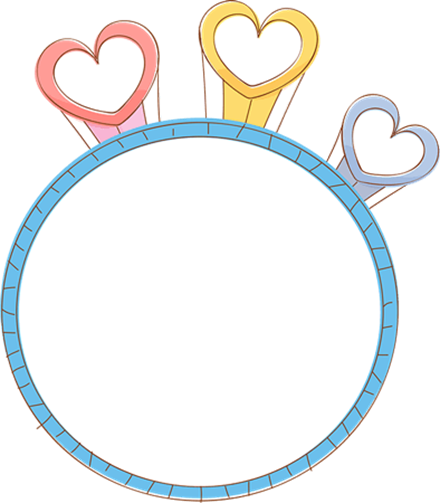 nine
/n/
/m/
Next
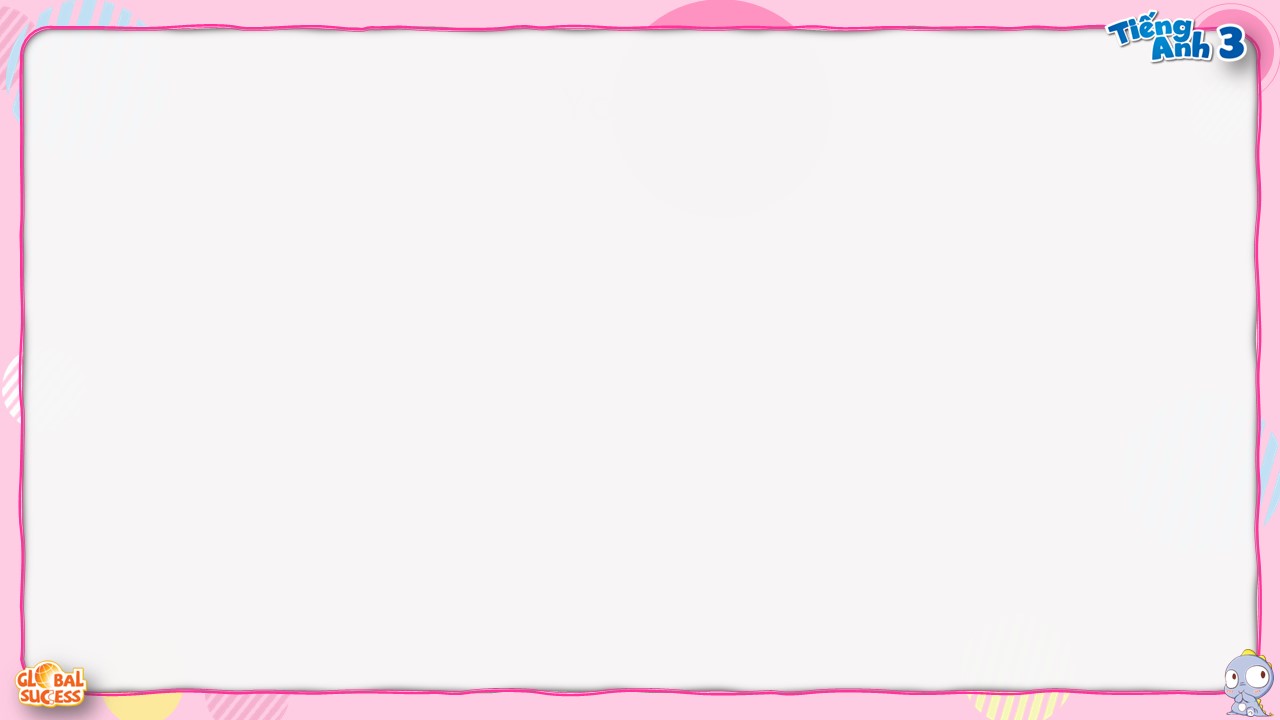 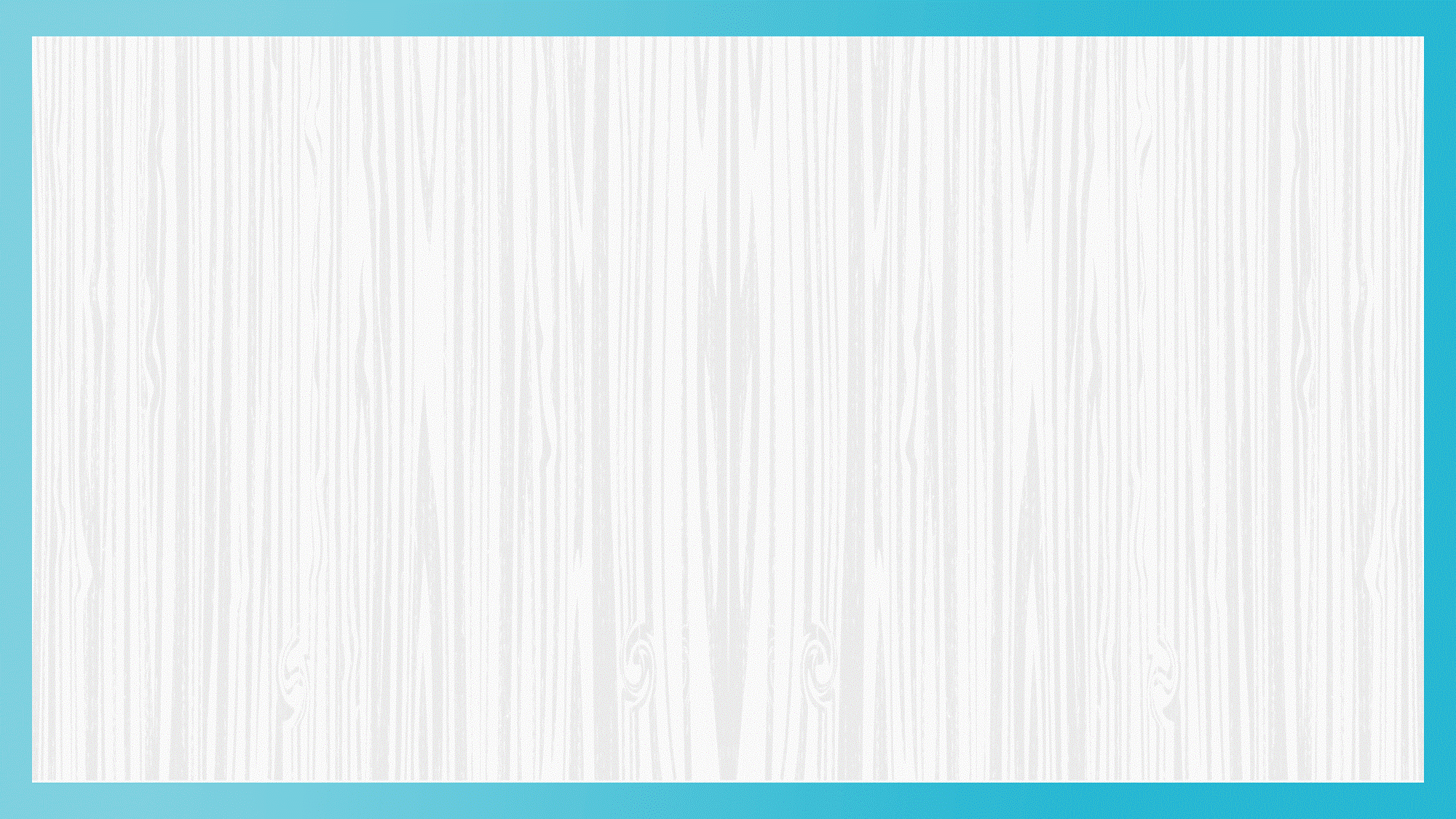 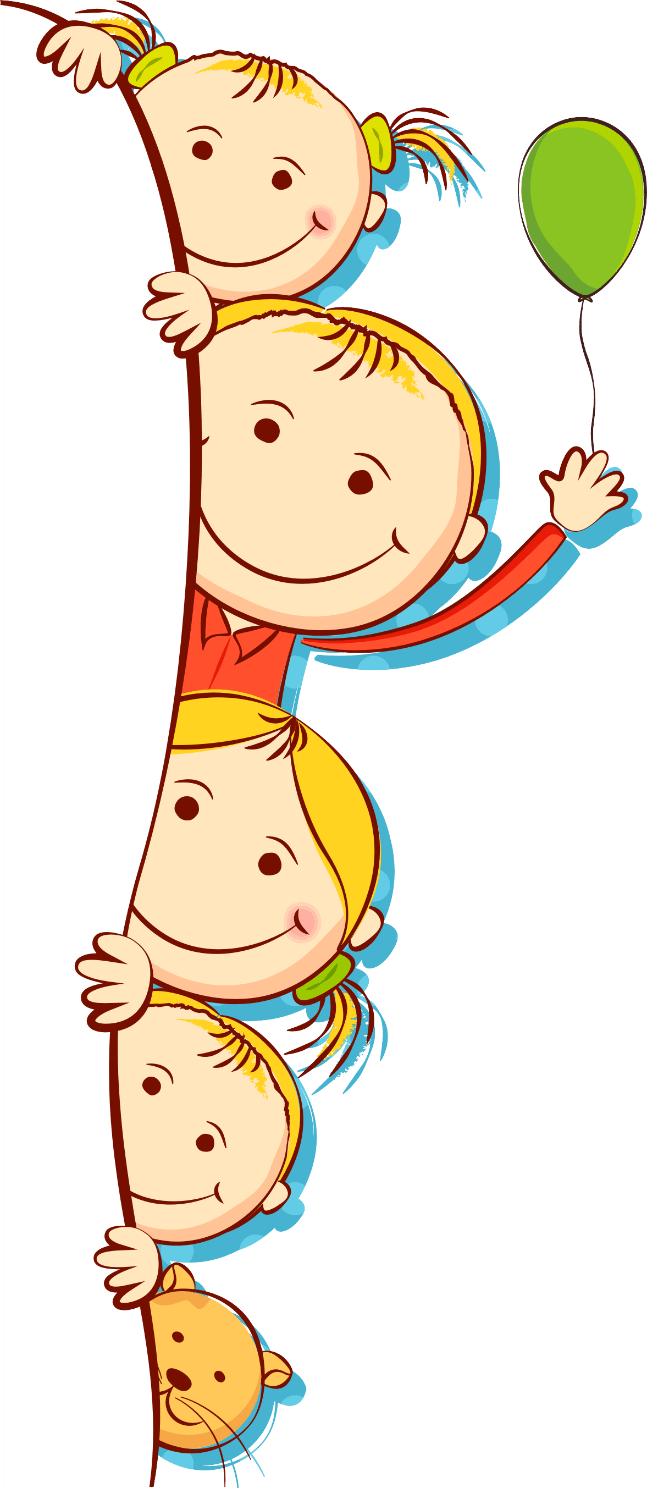 Welldone!
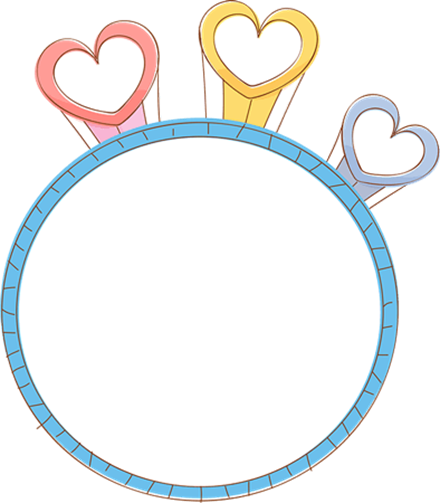 End
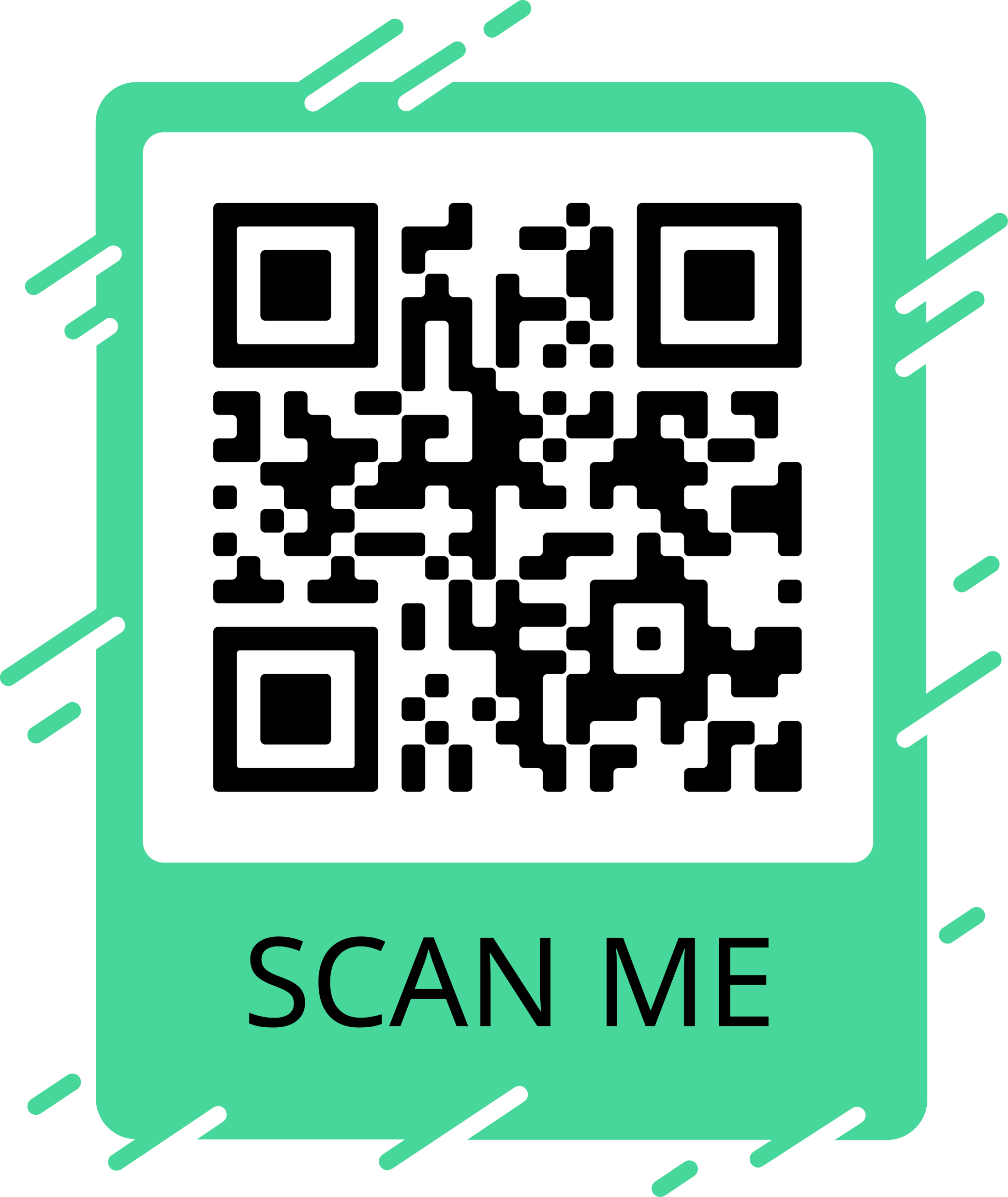 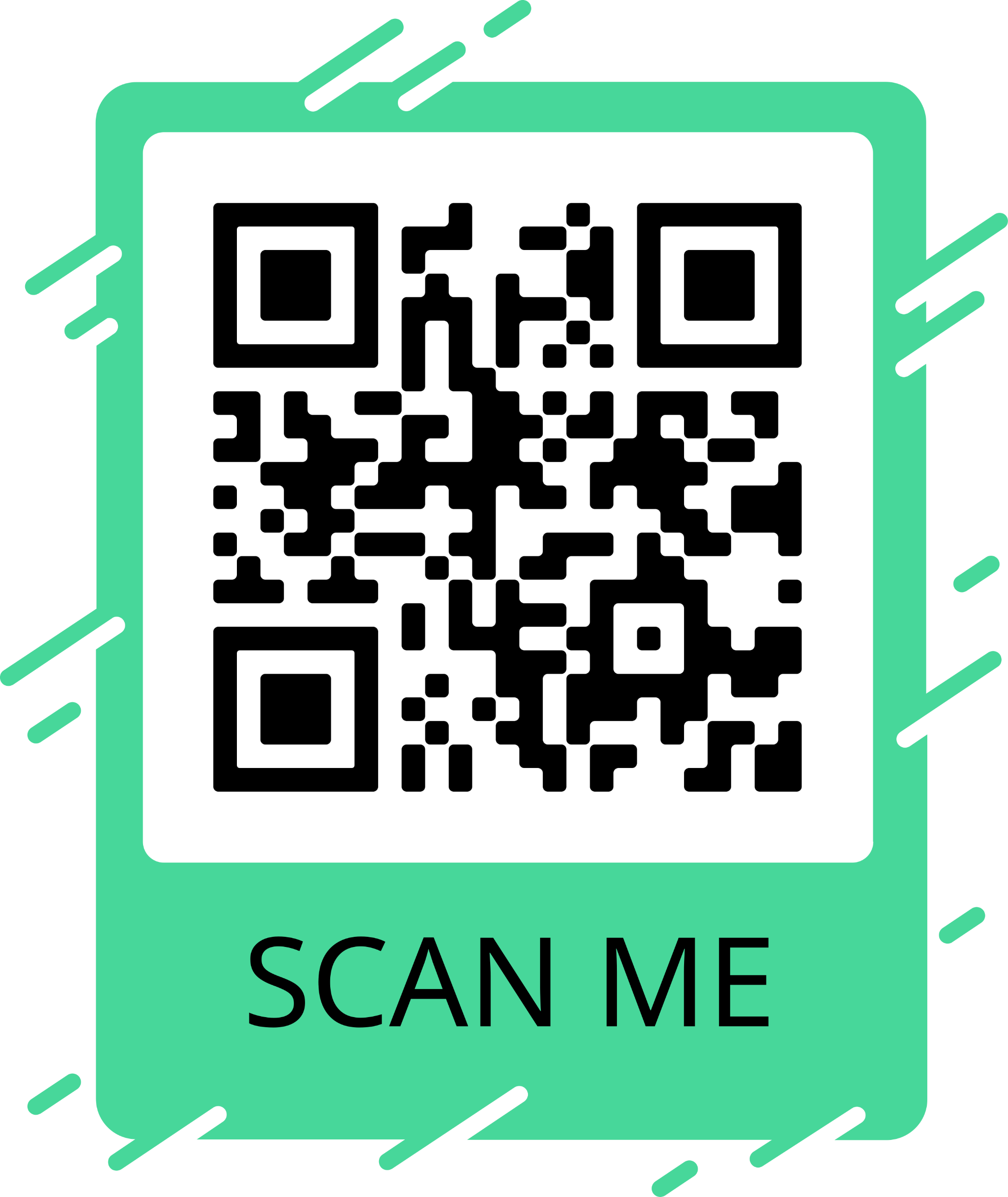 Practice
Next
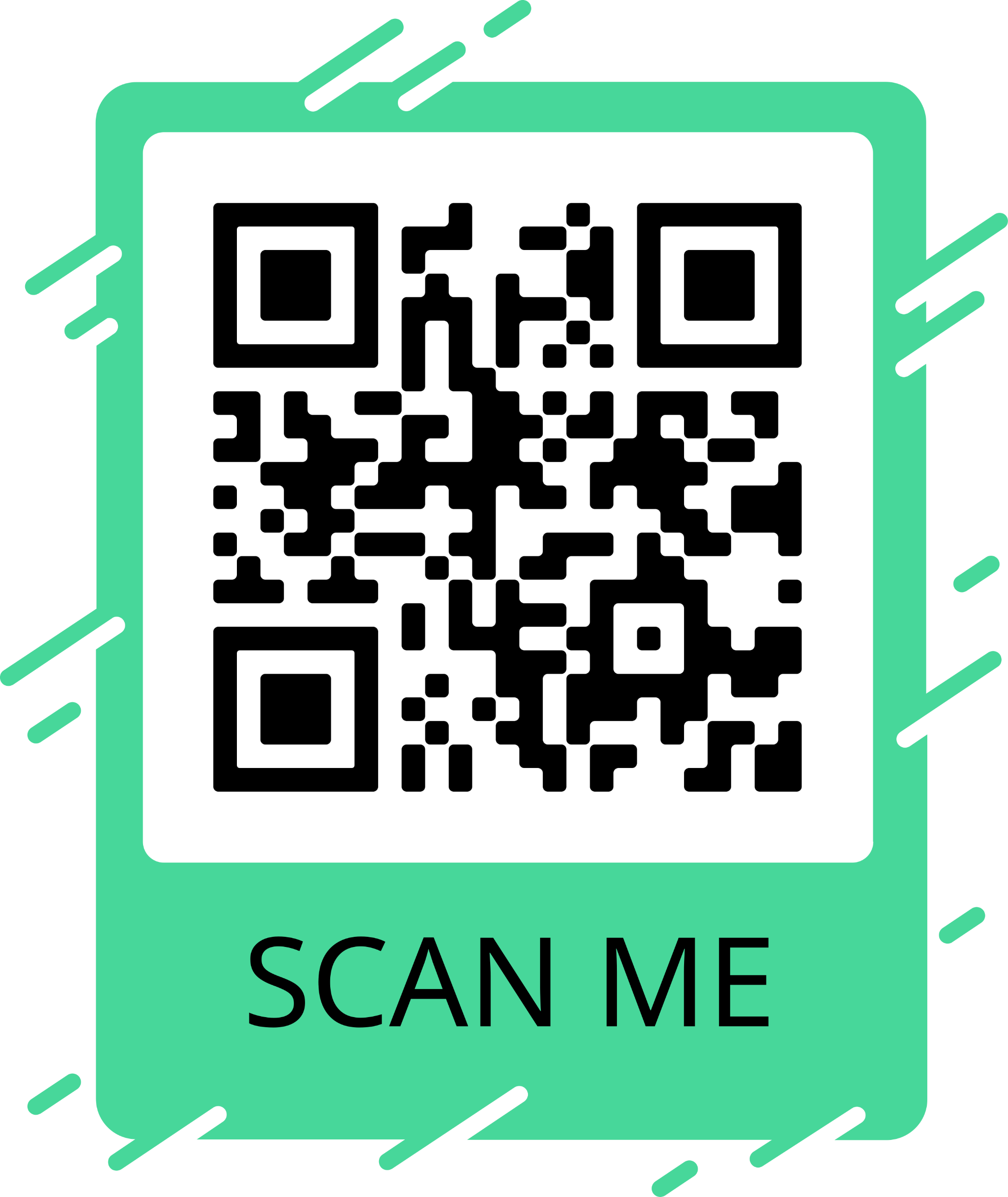 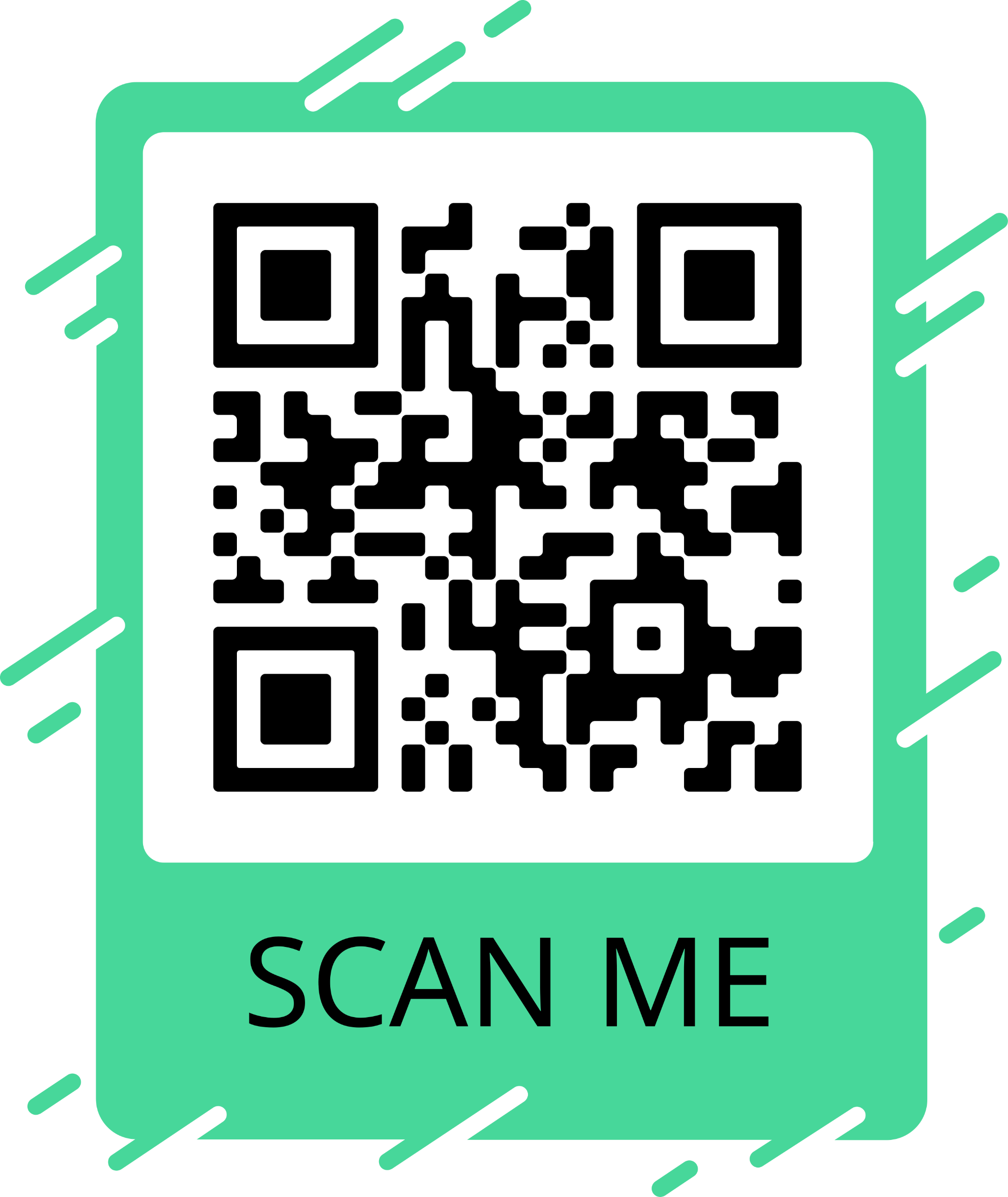 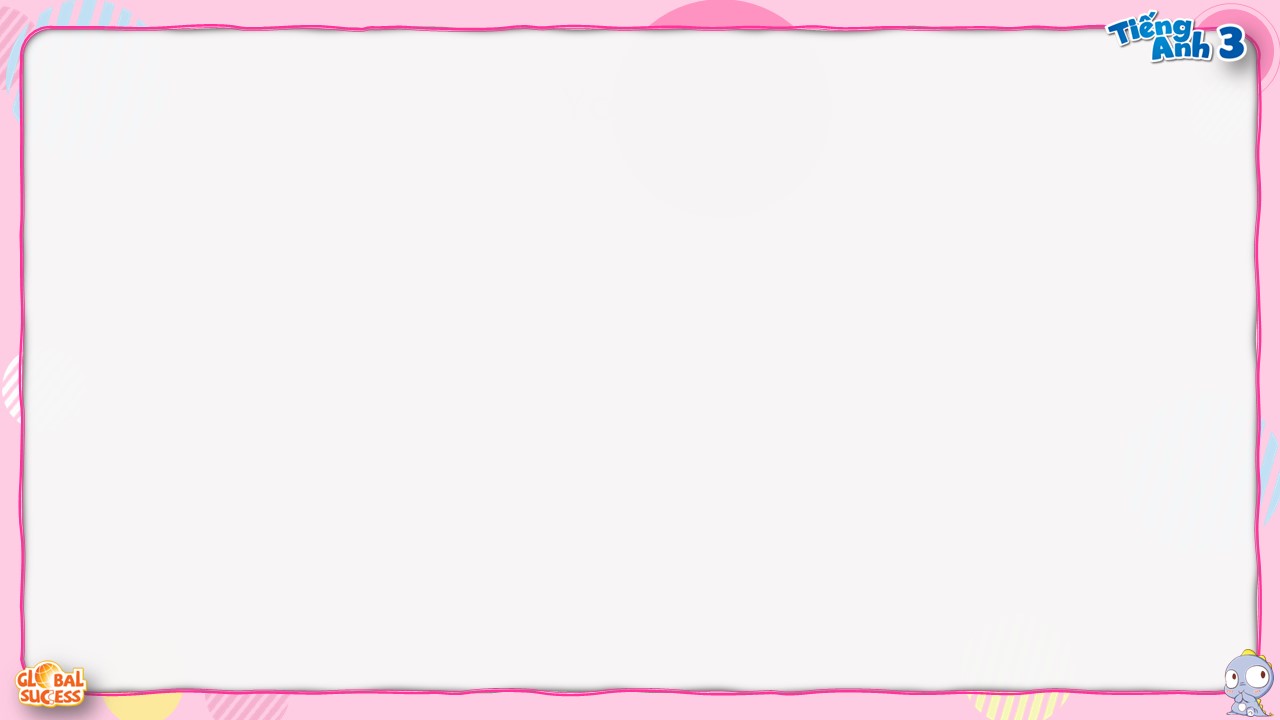 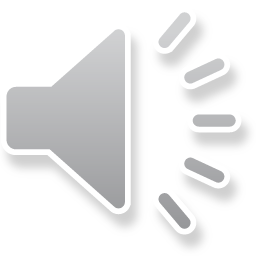 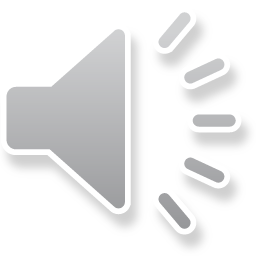 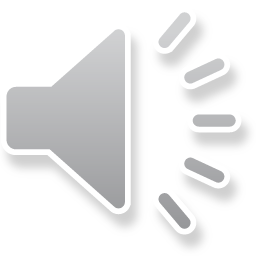 1
Look, listen and repeat.
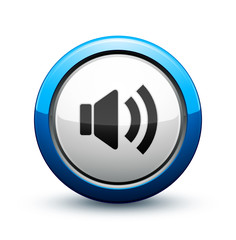 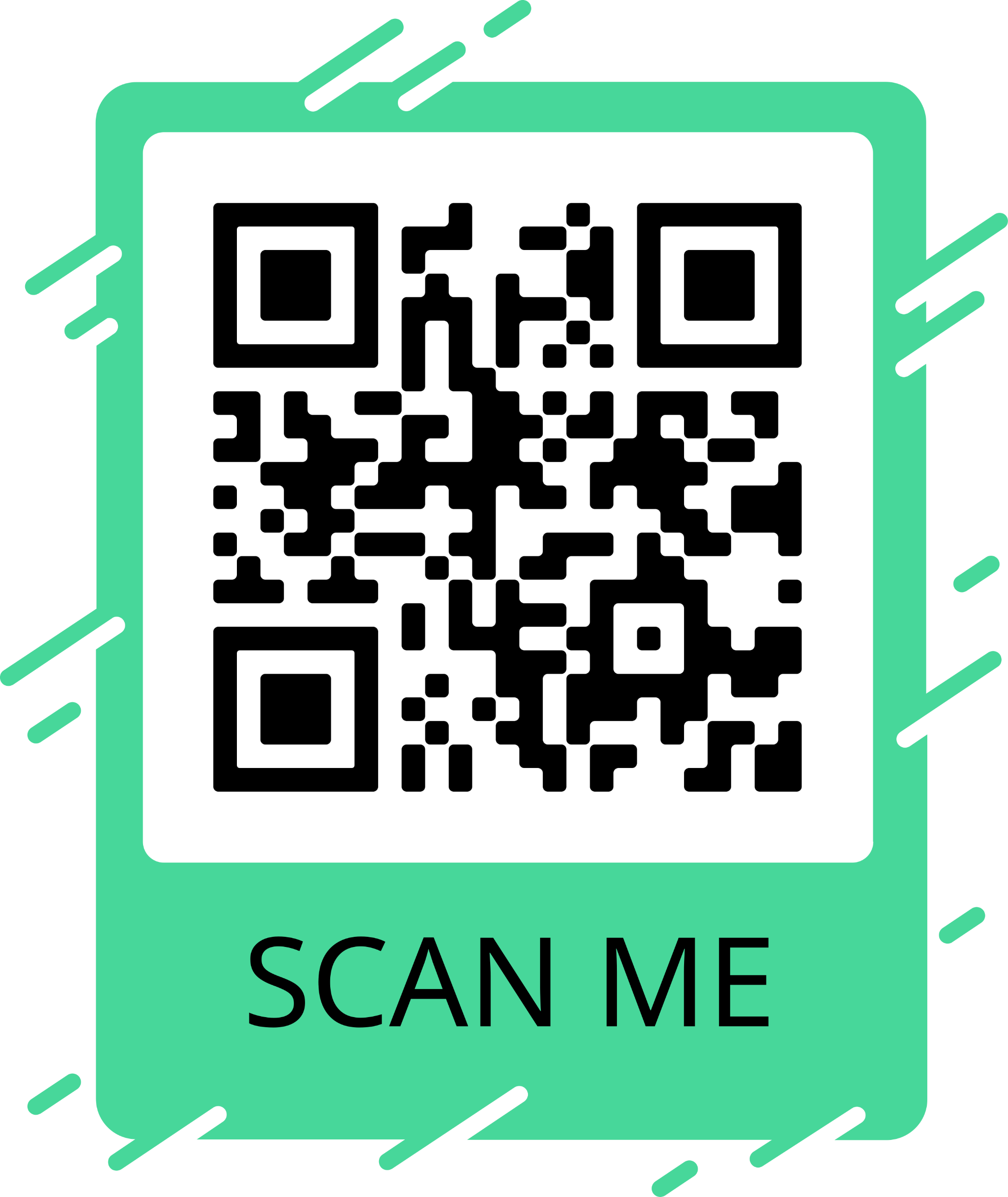 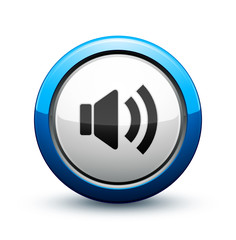 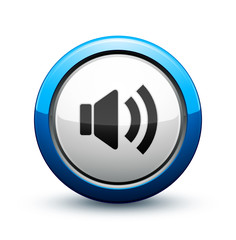 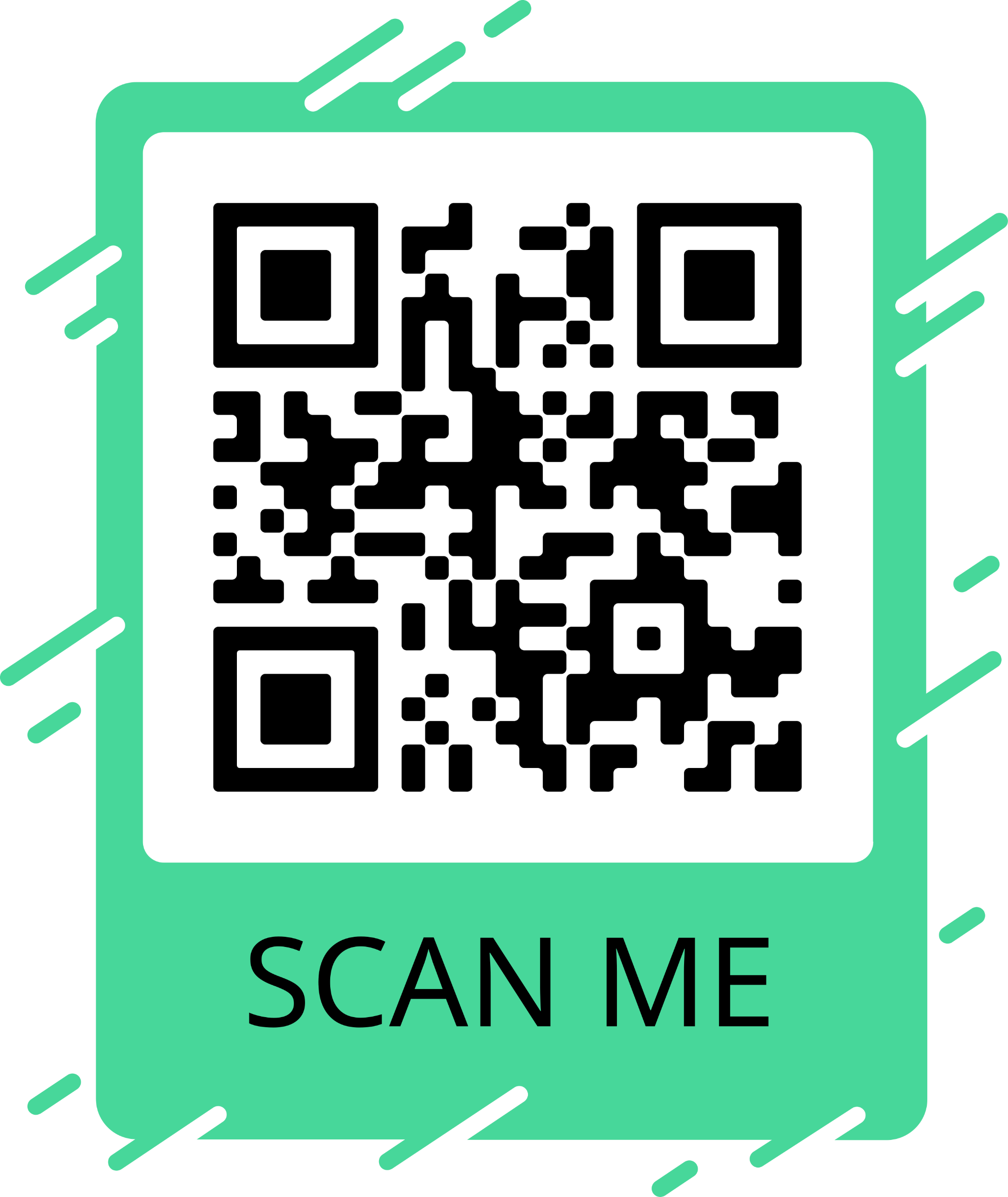 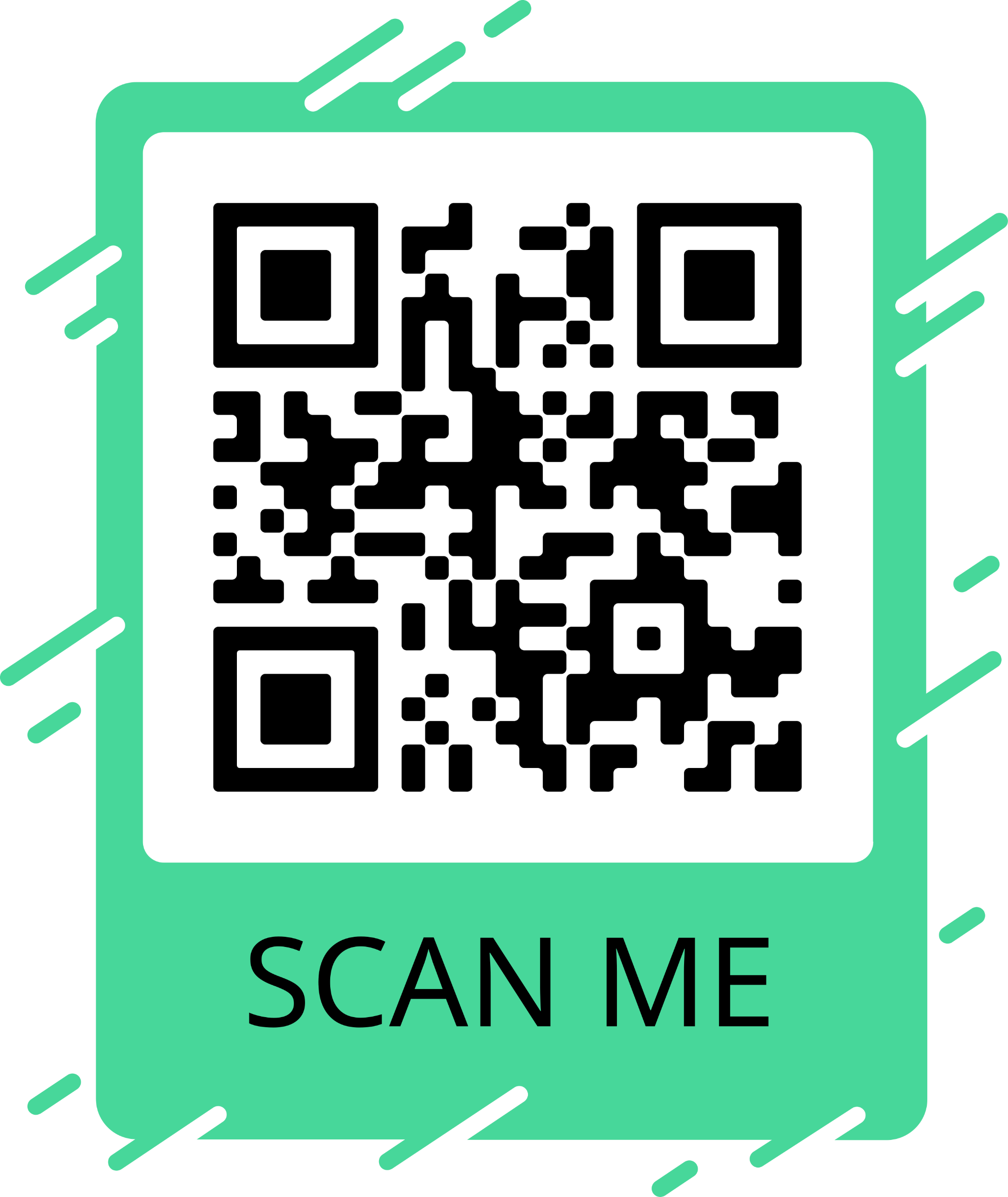 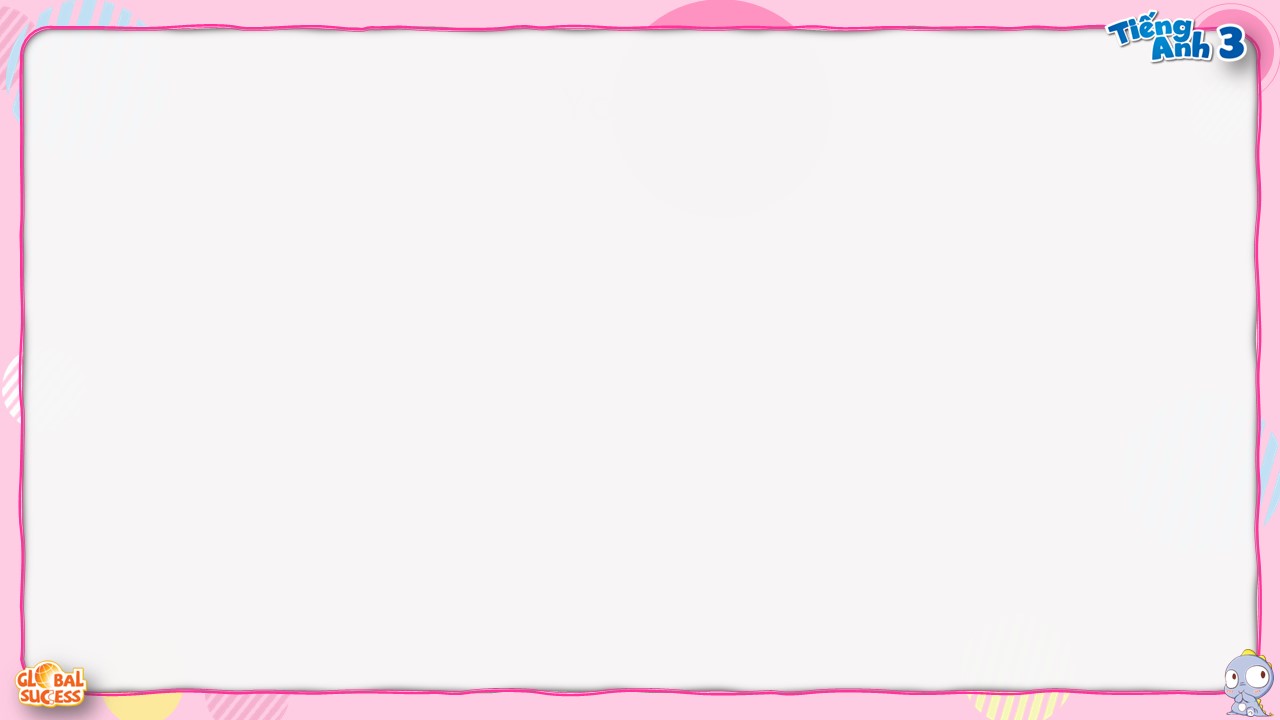 2
Listen and circle.
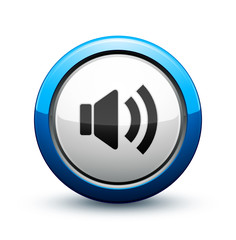 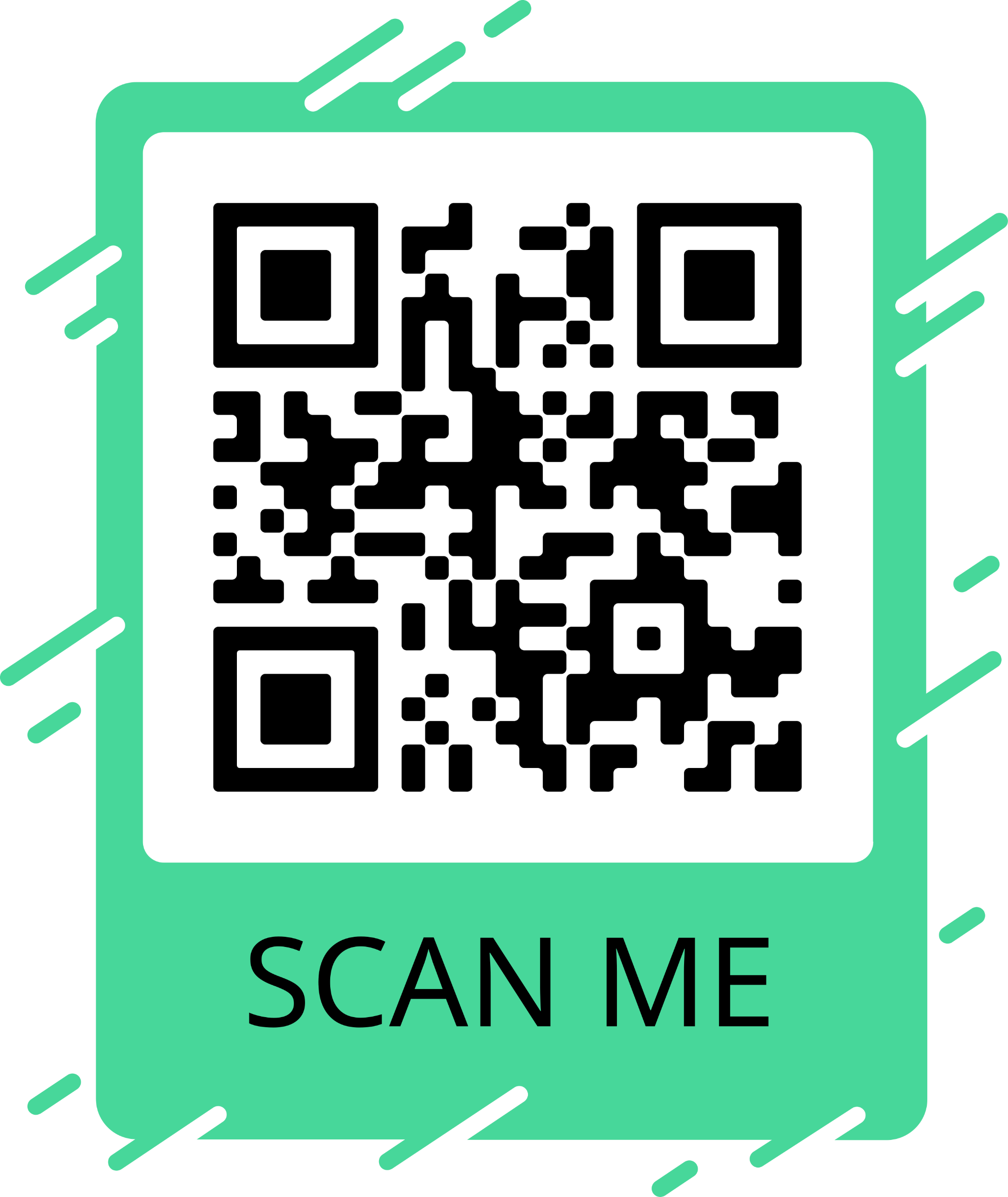 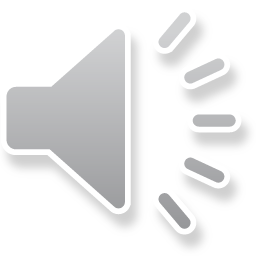 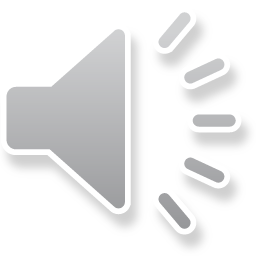 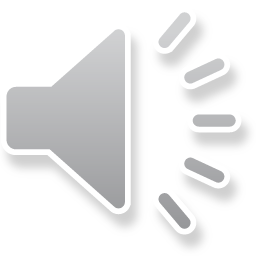 1. 	Hi. I’m __________.
	A.  Mai		B.  Mary		C.  Minh
2.	Hello. My name’s __________.
	A.  Mary		B.  Mai		C.  Nam
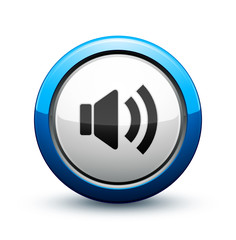 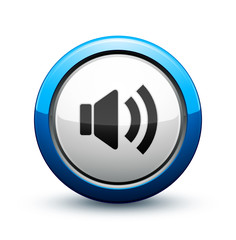 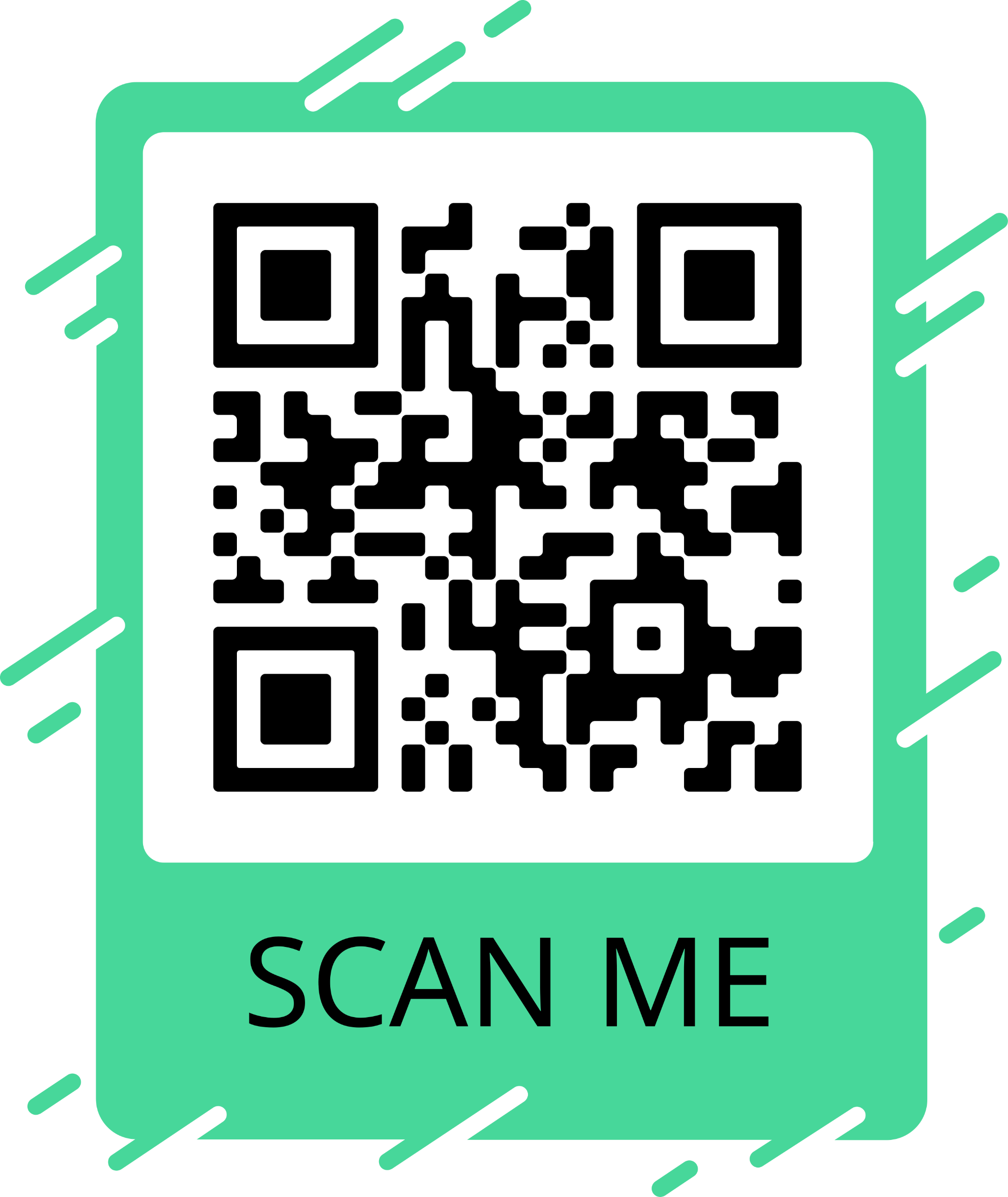 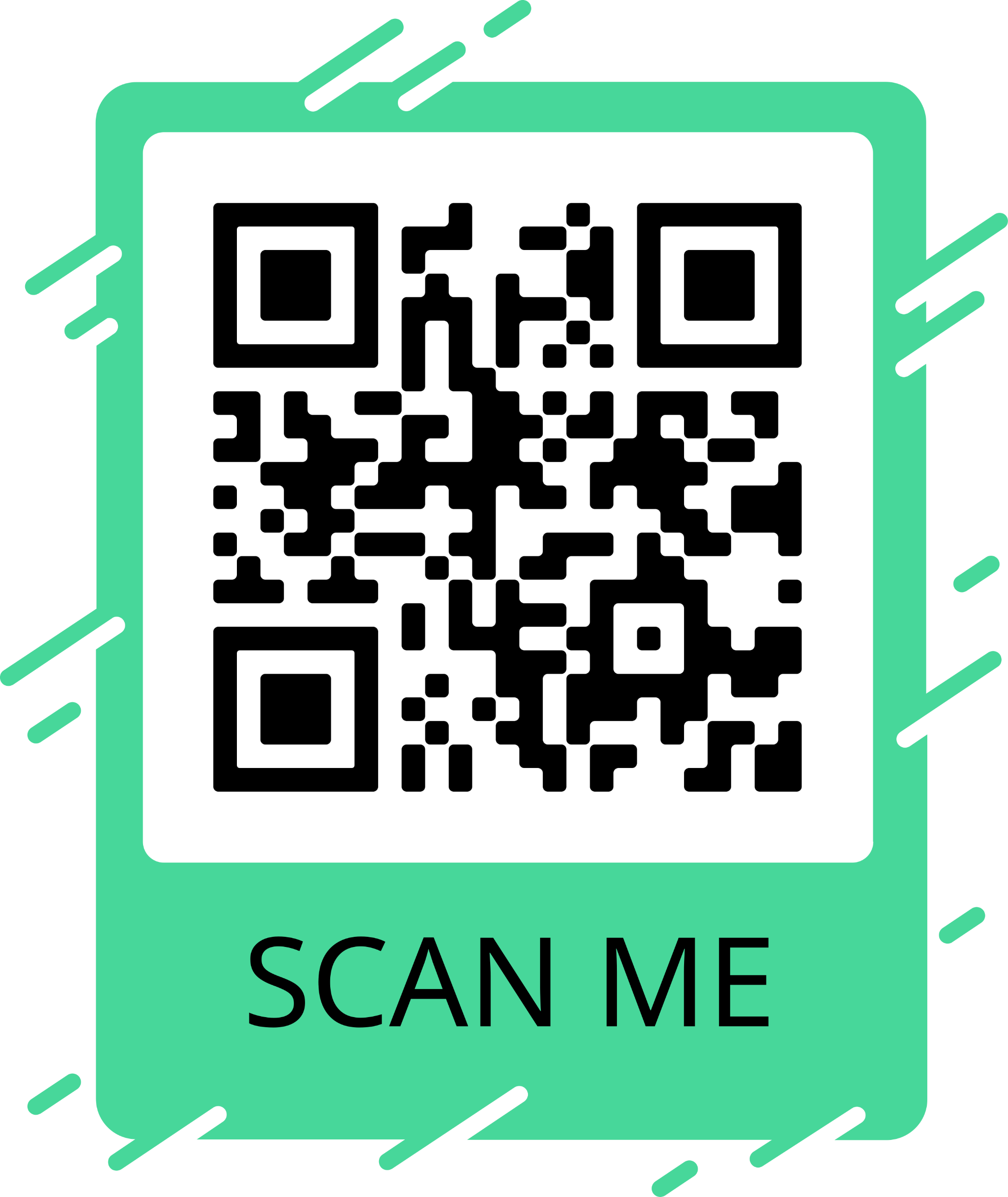 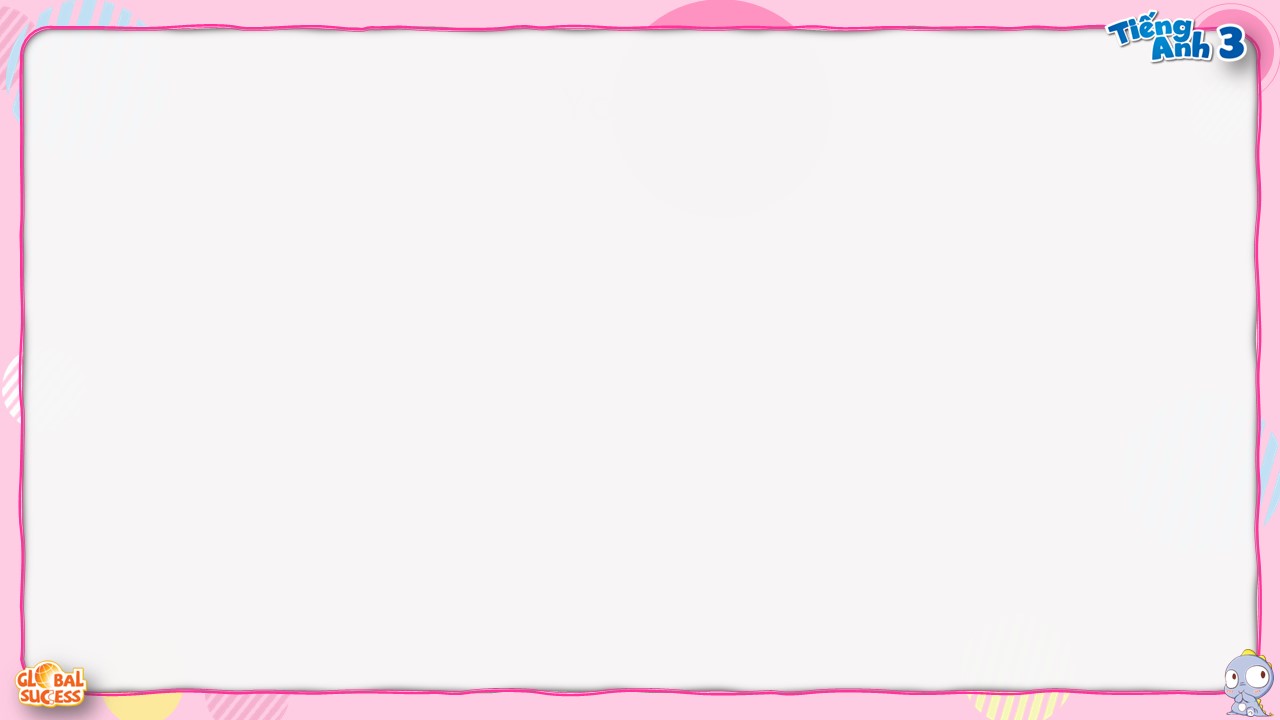 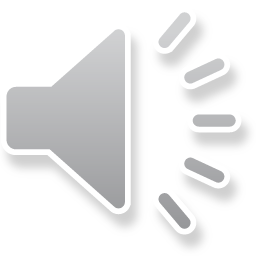 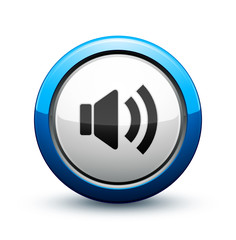 3
Let’s chant.
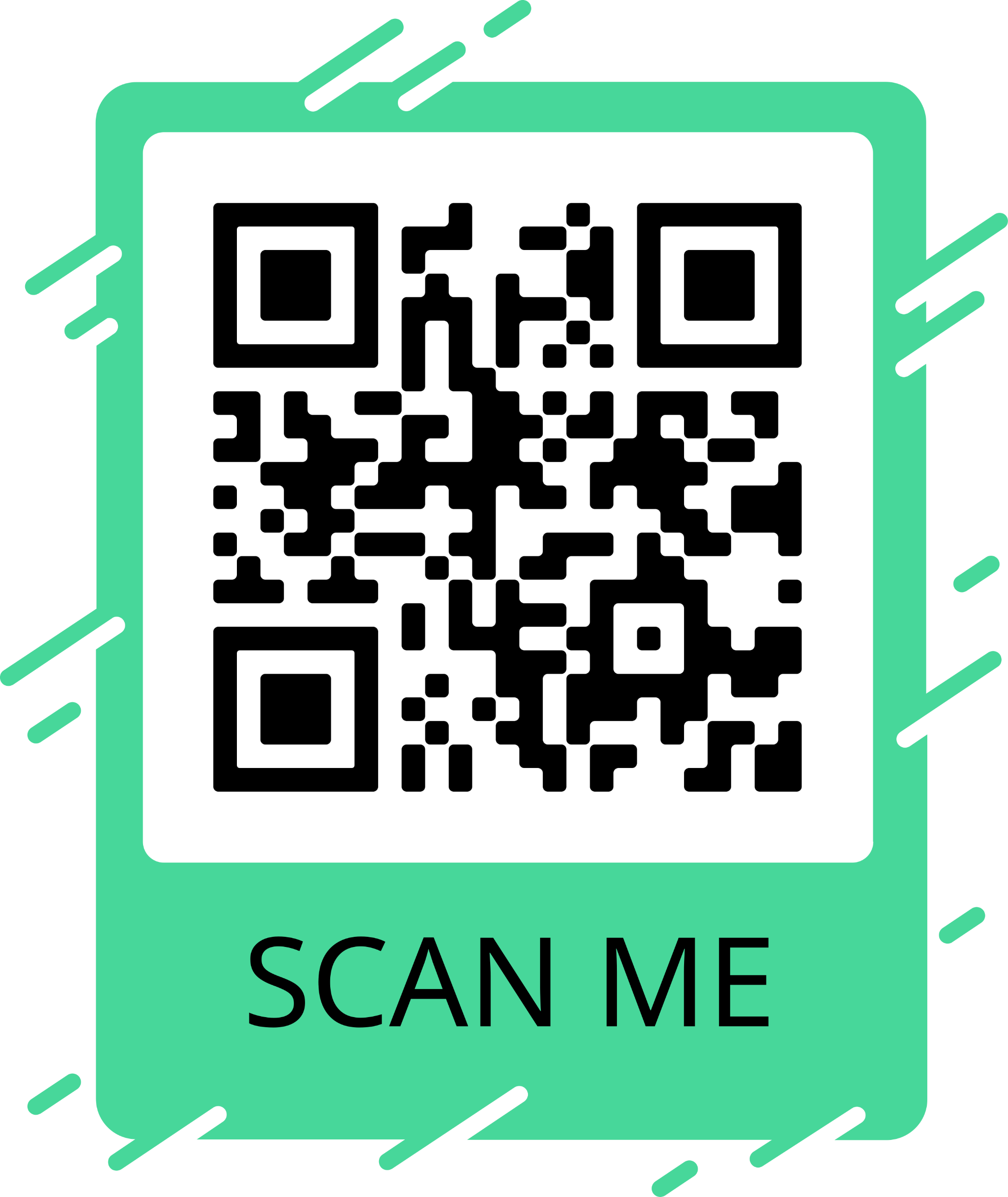 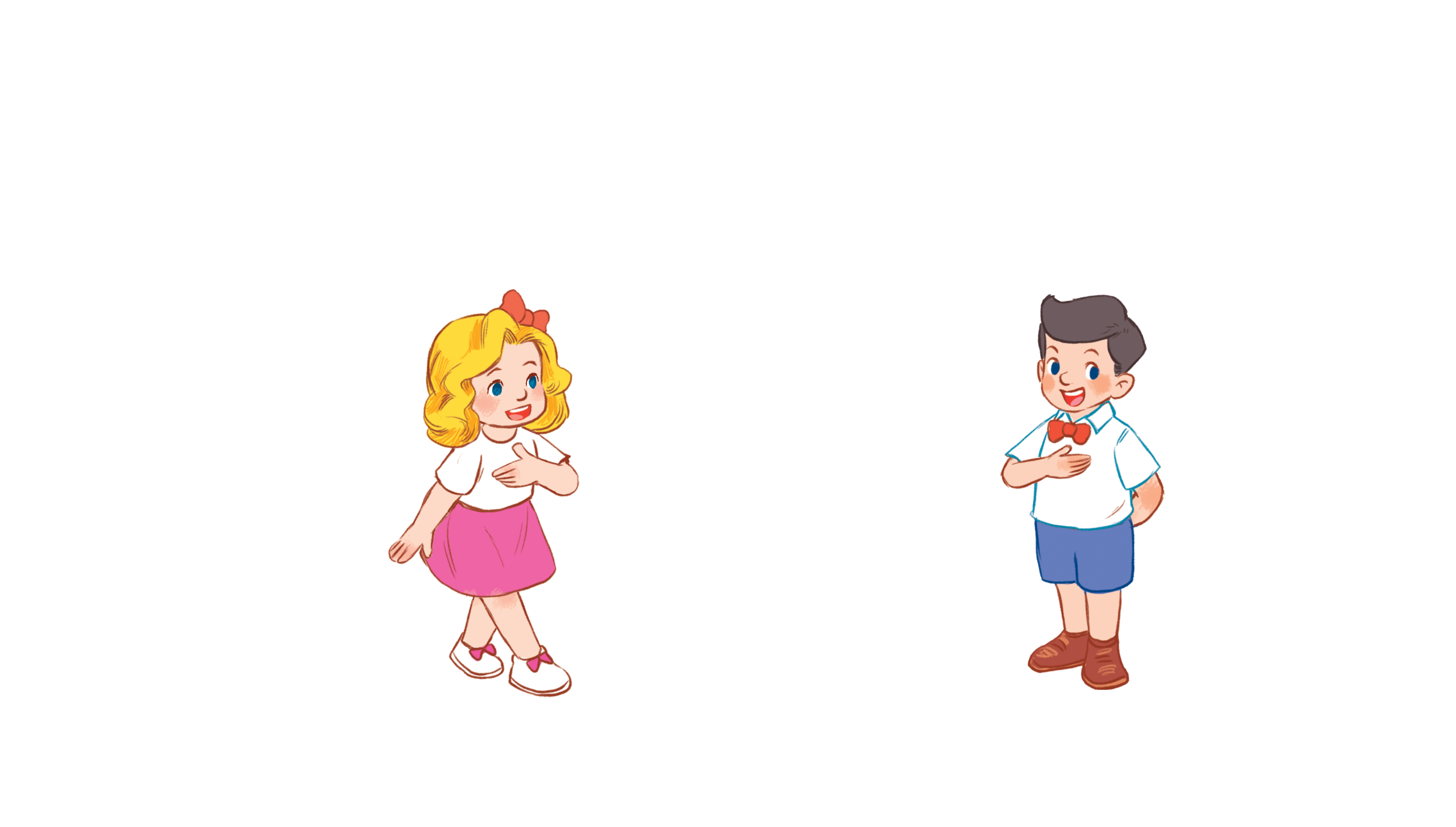 What’s your name? 
My name’s Nam
Nam, Nam, Nam.
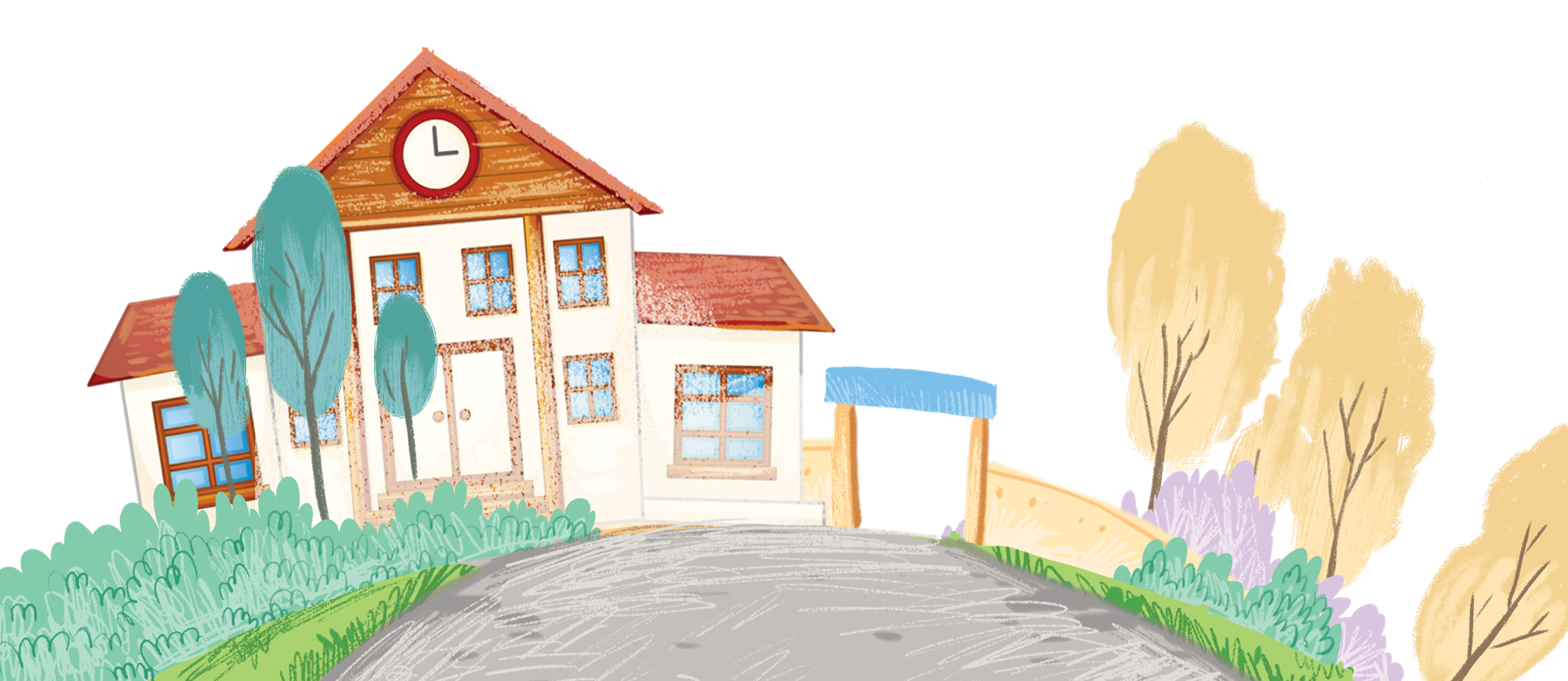 What’s your name? 
My name’s Mary.
Mary, Mary, Mary.
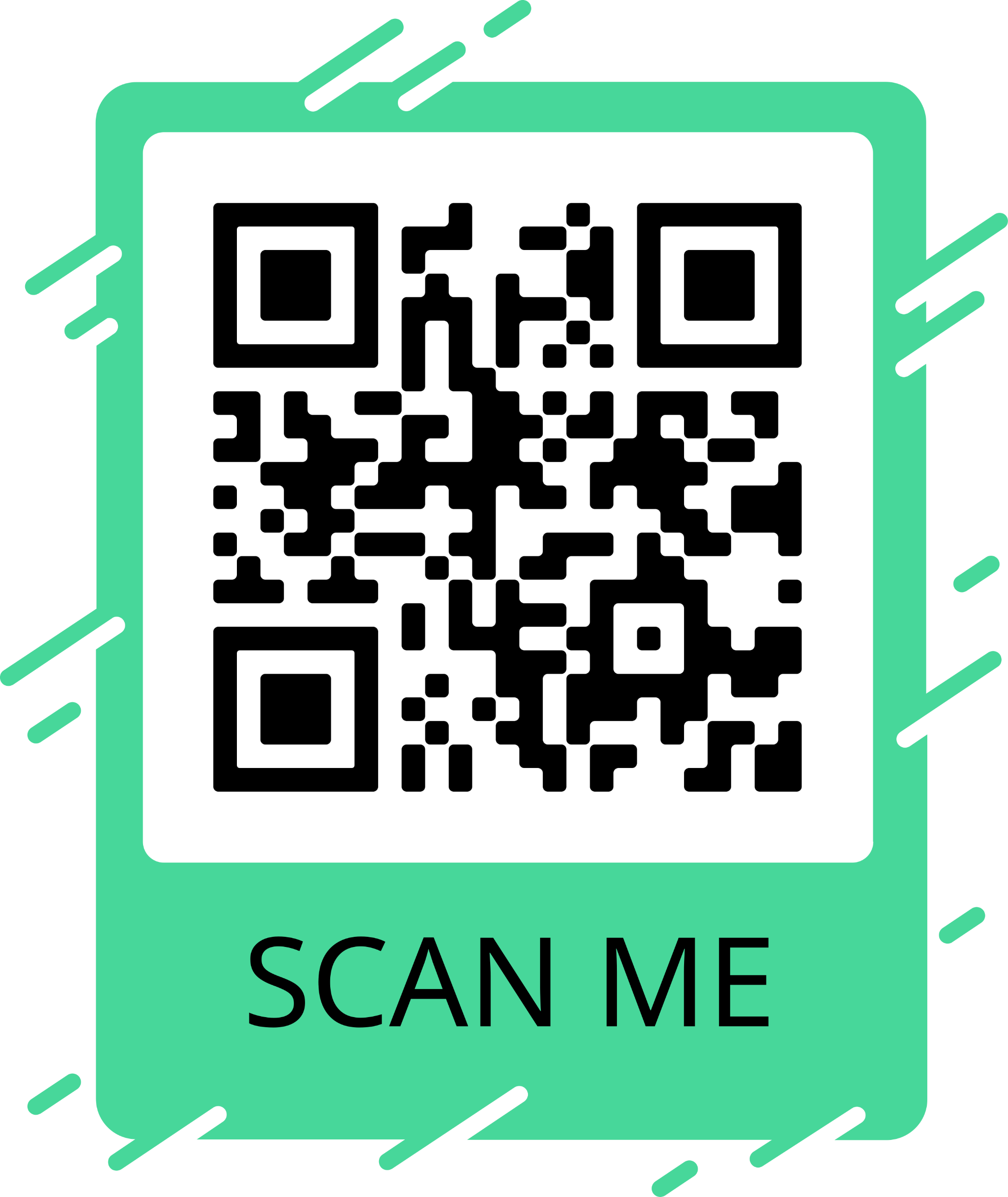 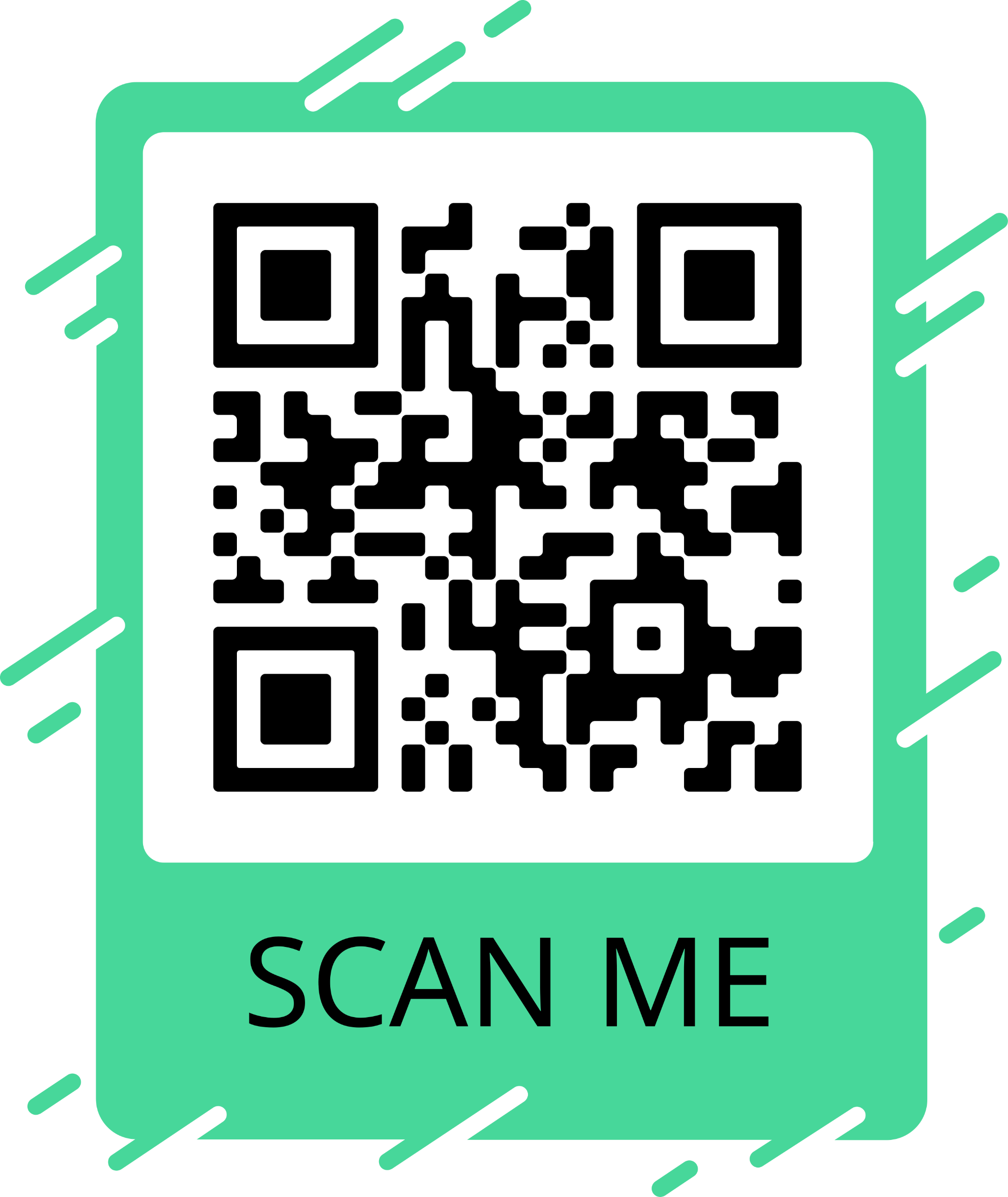 What's your name?
.
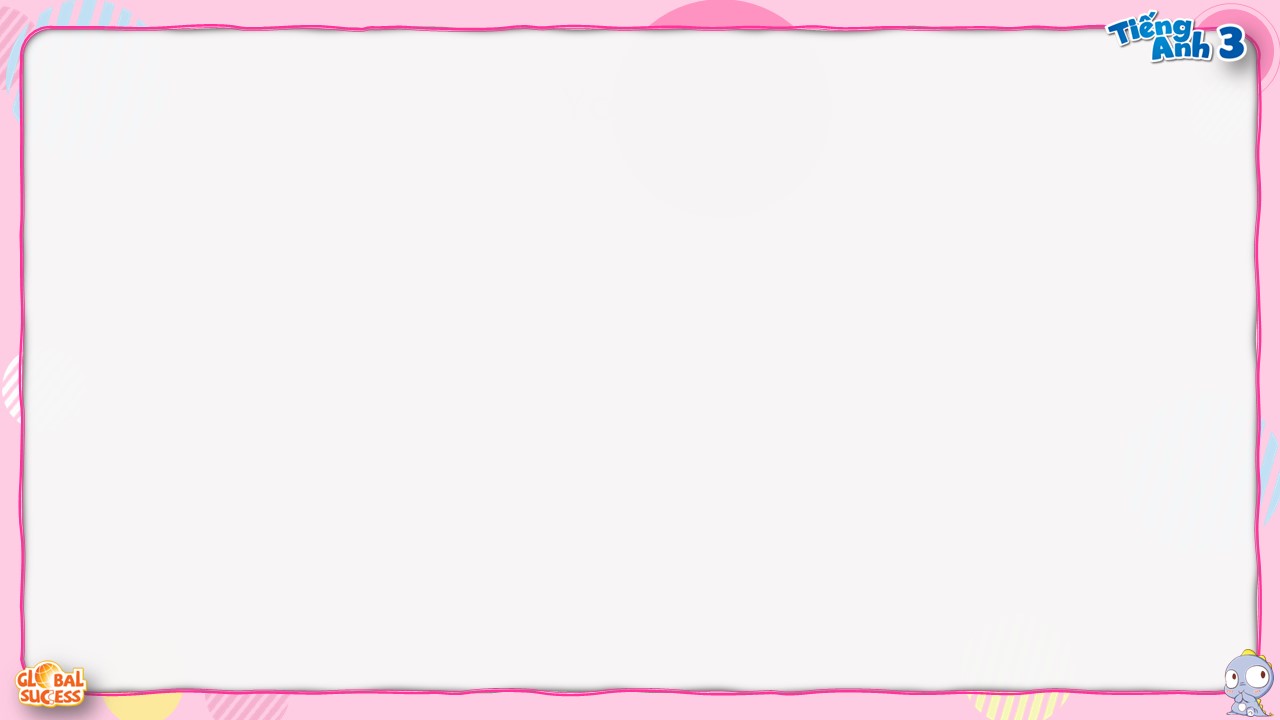 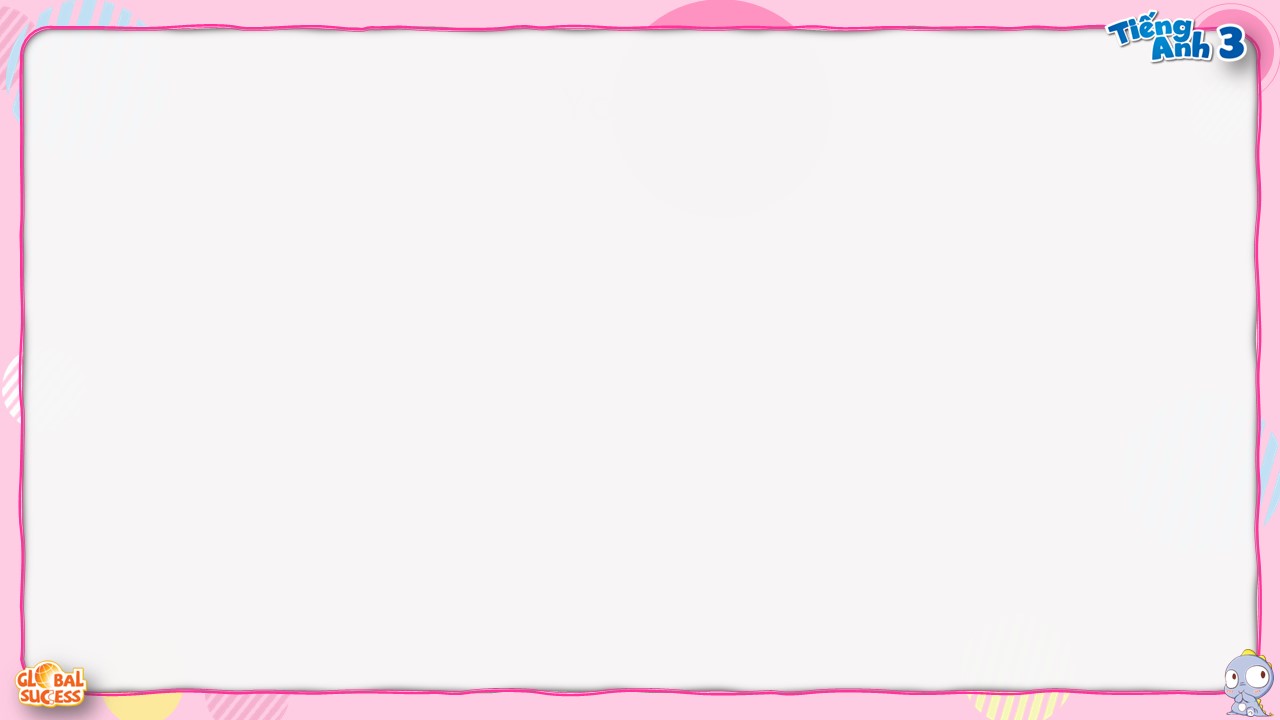 Review
/m/
/n/